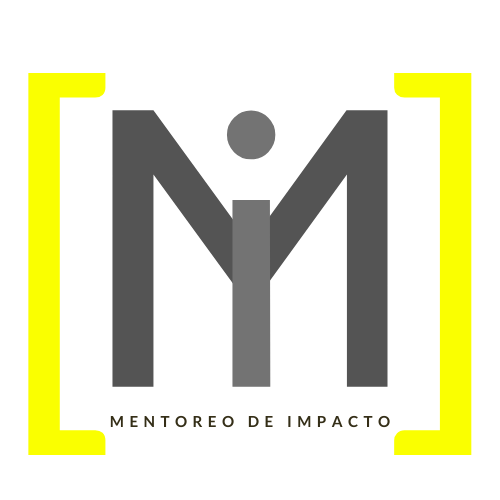 MENTOREO DE IMPACTO
Impact Mentorship
Mentorat d'impact
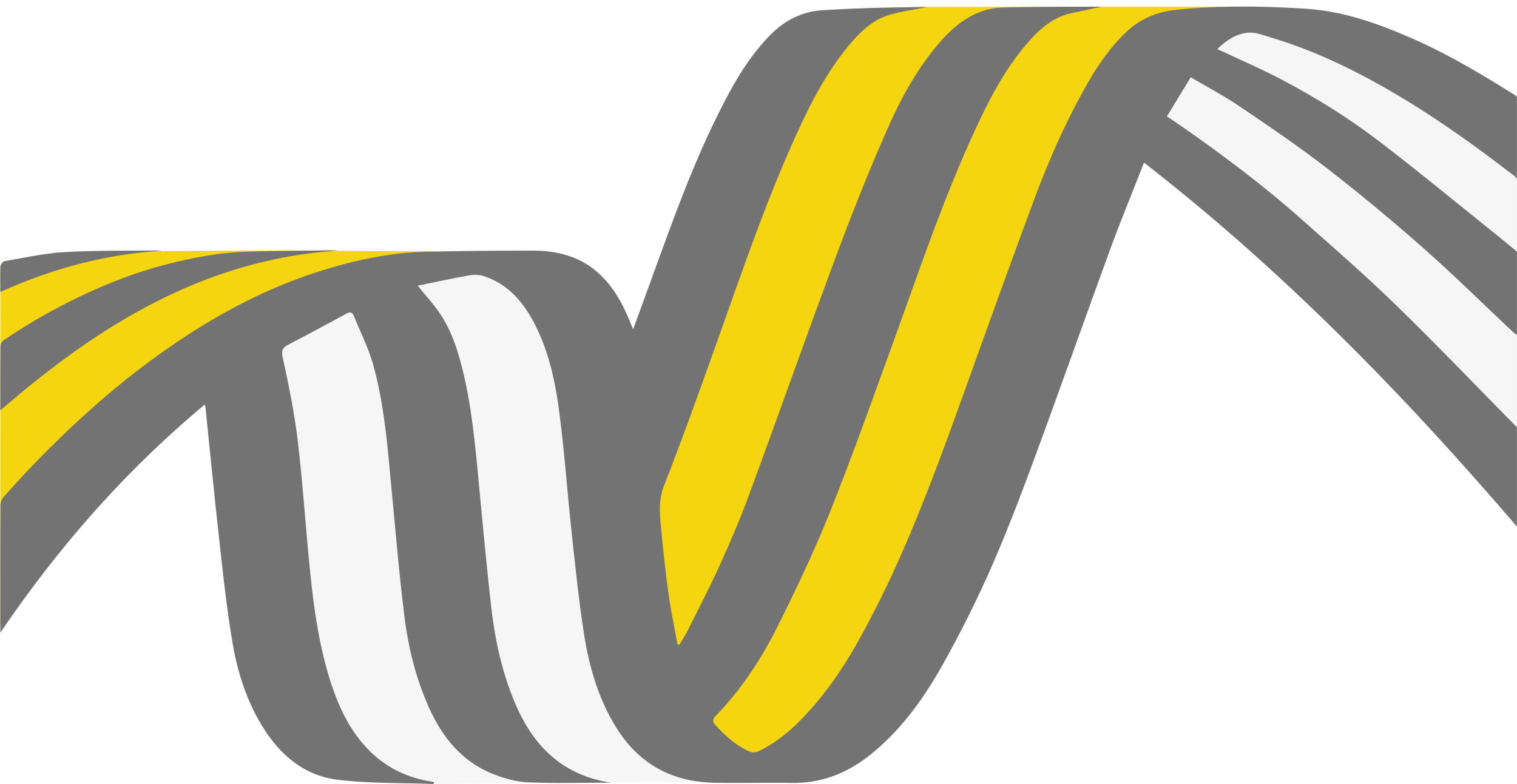 por Dr. Jerry Porter
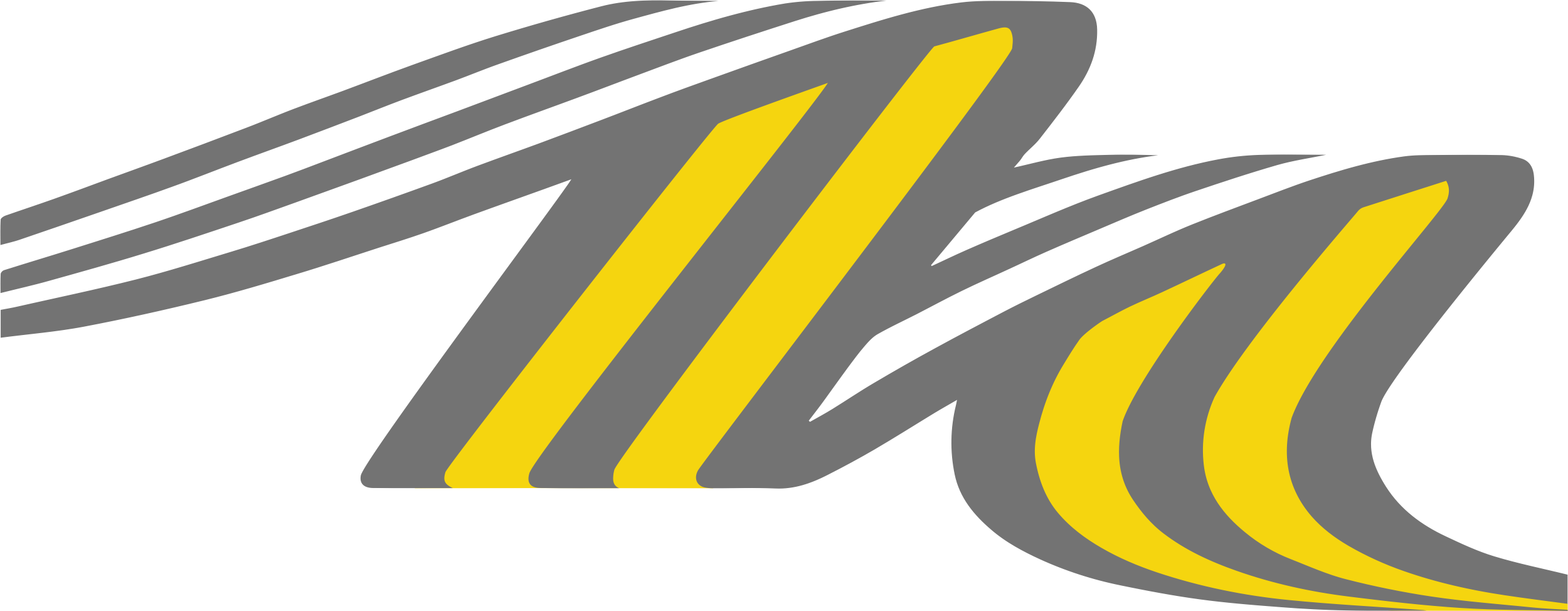 Notre but ultime:
Our Highest goal:
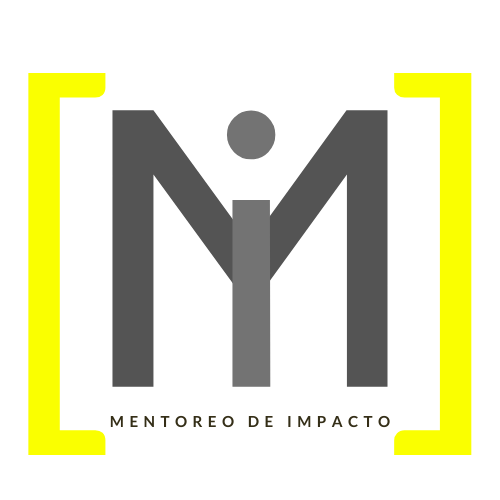 ÊTRE COMME JÉSUS
To be like Jesus
Nuestra Meta principal:
Ser como Jesús
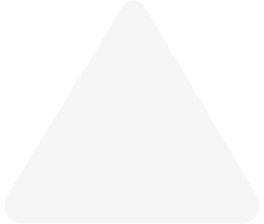 Hacer Discípulos Semejantes a Cristo en las Naciones
To make Christlike in the disciples in the Nations
MISIÓN DE LA IGLESIA DEL NAZARENO
MISSION OF THE CHURCH OF THE NAZARENE
MISSION DE L'ÉGLISE DU NAZARÉEN
Faire des disciples à l'image à Christ dans les nations
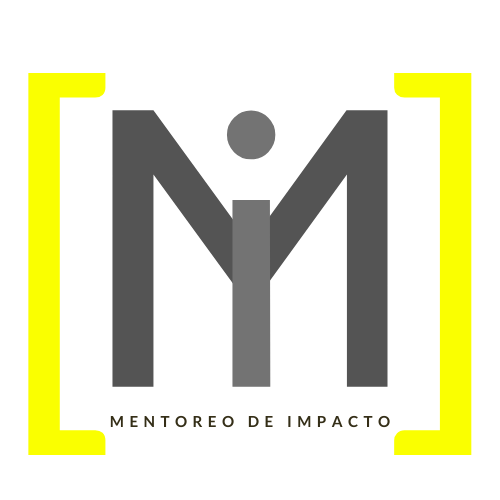 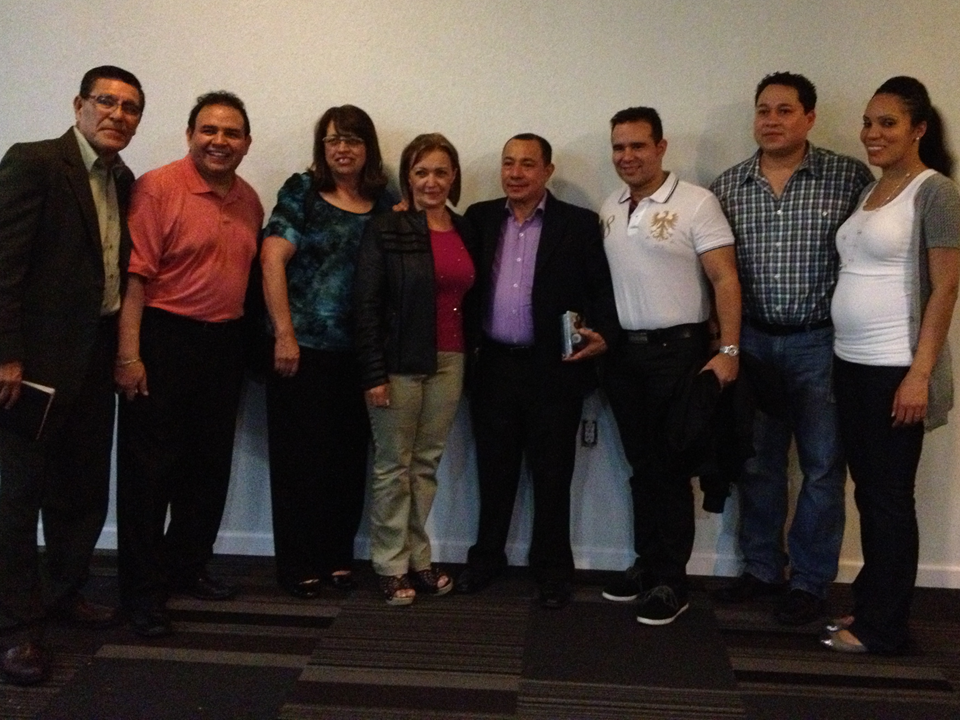 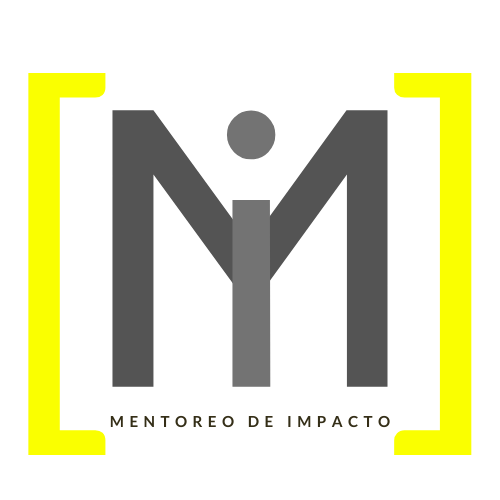 Los programas no hacen
discípulos. ¡Los discípulos hacen discípulos!
Programs do not make disciples. Disciples make disciples!
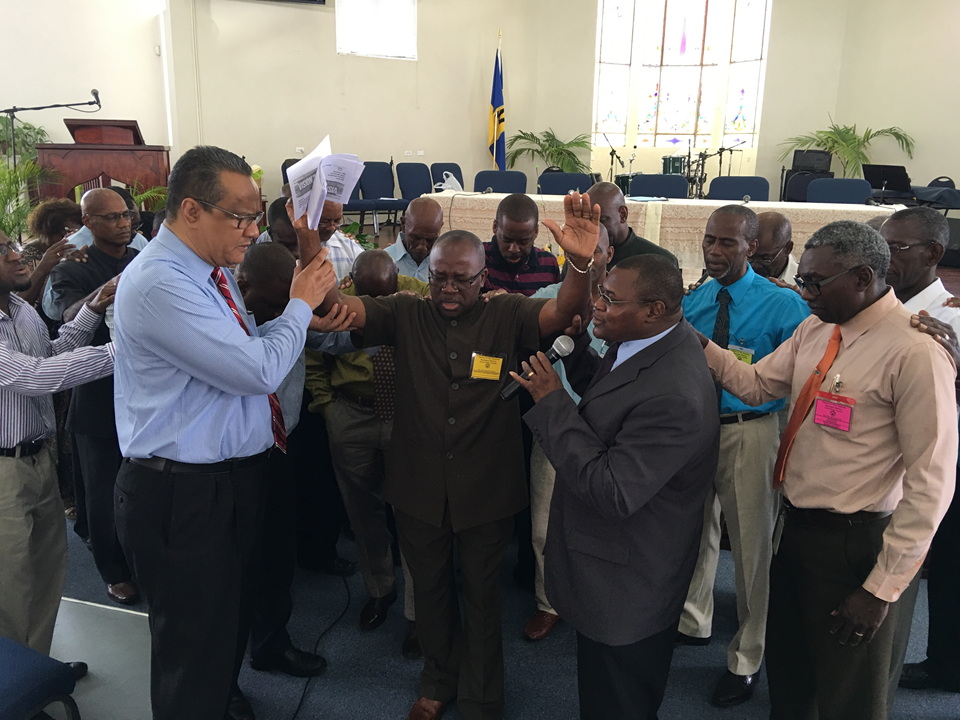 Les programmes ne font pas de disciples. Les disciples font des disciples !
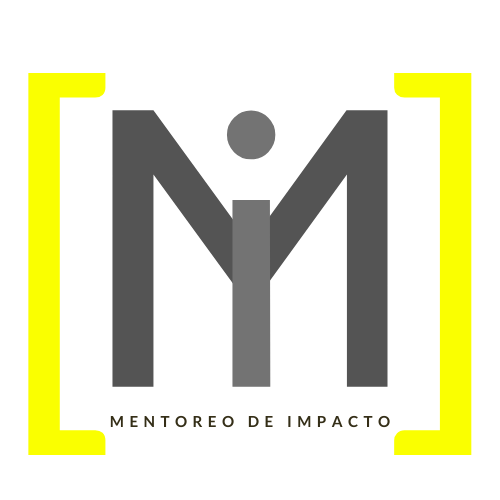 Los programas no hacen
líderes. ¡Los líderes hacen líderes!
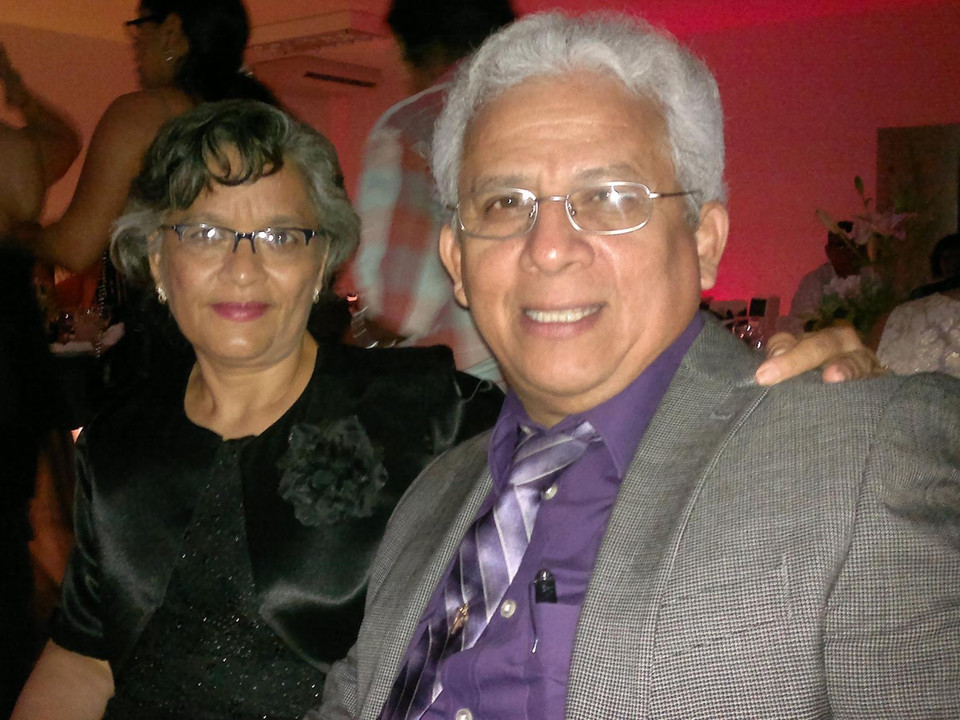 Programs do not make leaders. Leaders make leaders!
Les programmes ne font pas des leaders, les leaders font des leaders !
LA MENTORÍA SE TRATA DE RELACIONES DE AMOR
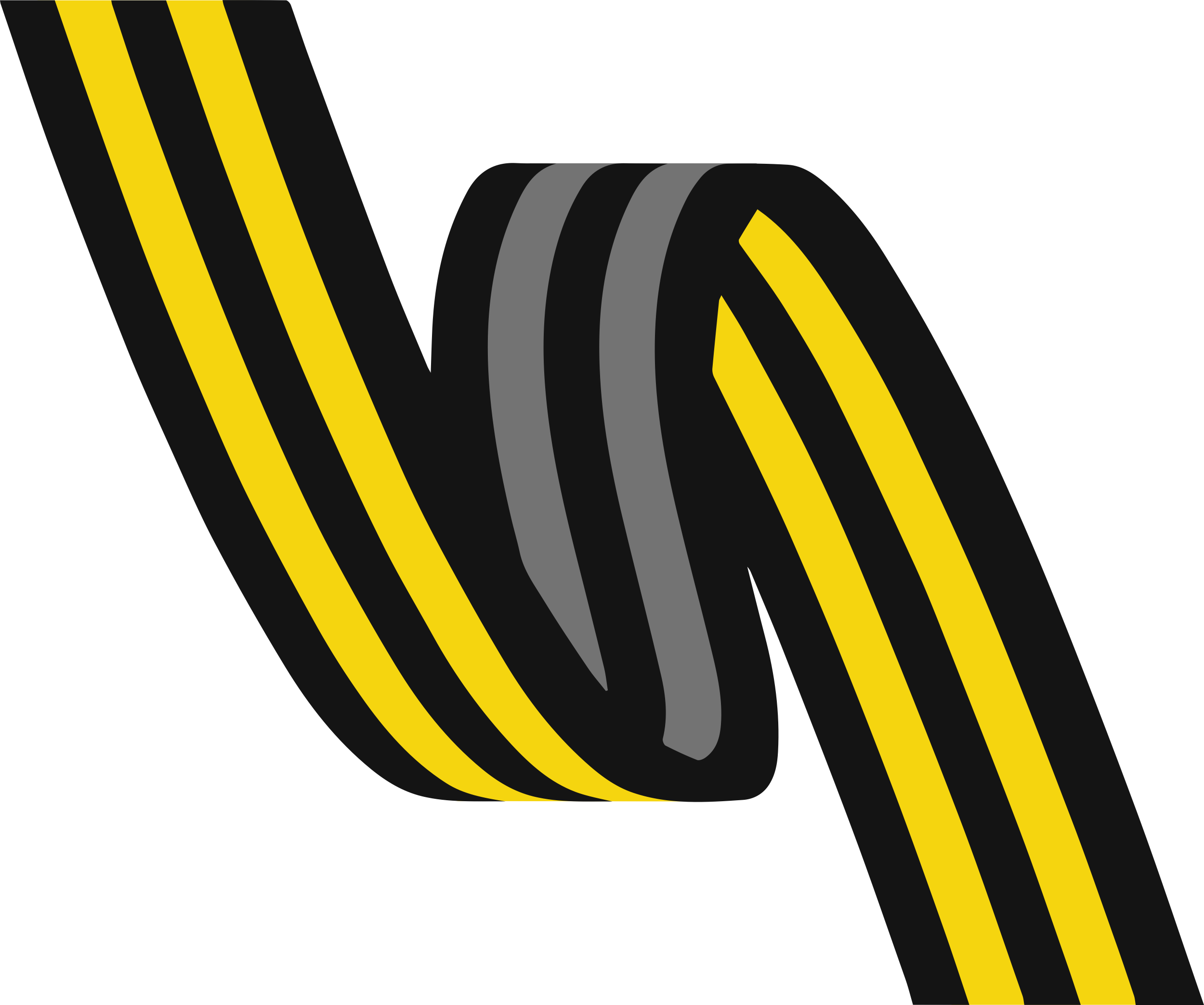 MENTORISHIP IS ABOUT LOVING RELATIONSHIPS
LE MENTORAT EST UNE QUESTION DE RELATION D’AMOUR
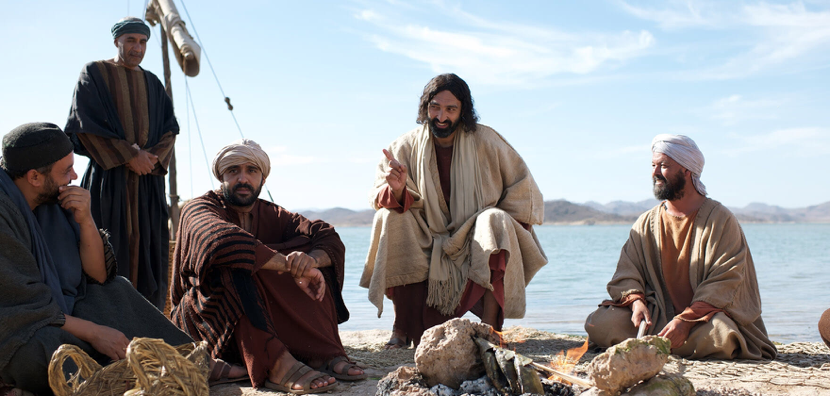 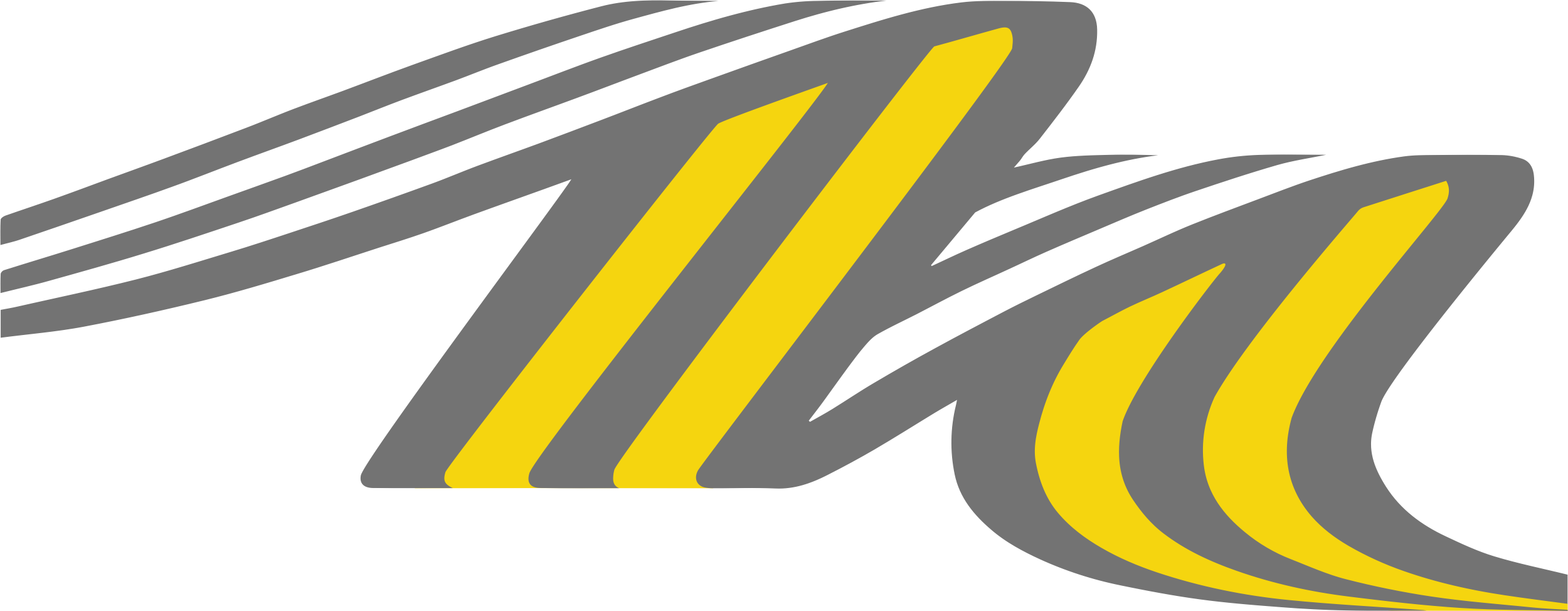 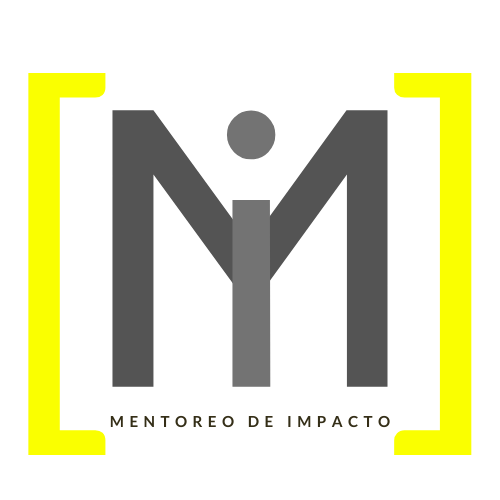 ¡SIEMPRE ENSEÑANDO Y SIEMPRE SIENDO ENSEÑADO!
ALWAYS TEACHING AND ALWAYS BEING TAUGHT!
TOUJOURS ENSEIGNER ET TOUJOURS  APPRENDRE
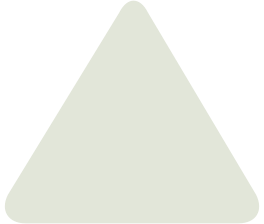 ¡SIEMPRE dirigiendo y SIEMPRE siendo dirigido!
MENTOREO
ALWAYS leading and ALWAYS being led!
MENTORSHIP
MENTORAT
TOUJOURS diriger et être
TOUJOURS dirigé!
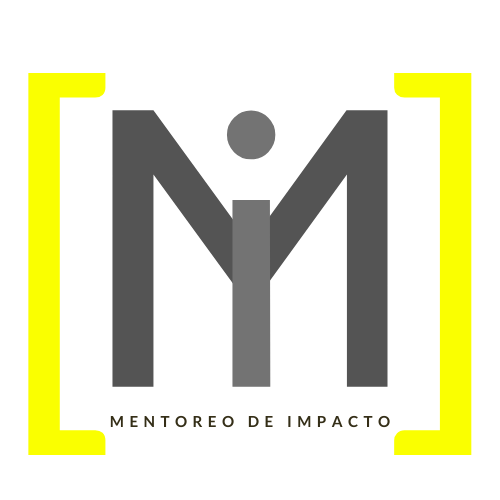 Jésus s’étant approché, leur parla ainsi: tout pouvoir m’a été donné dans le ciel et sur la terre. Allez, faites de toute les nations des disciples, les baptisant au nom du Père, du Fils et du Saint-Esprit, et enseignez-leur à observer tout ce que je vous ai prescrit. Et voici, je suis avec vous tous les jours, jusqu’à la fin du monde”   (Matthieu 28:18-20)
Jesús se acercó entonces a ellos y es dijo: “Se me ha dado toda autoridad en el cielo y en la tierra. Por tanto, vayan y hagan discípulos de todas las naciones, bautizándolos en el nombre del Padre y del Hijo y del Espíritu Santo, enseñándoles a obedecer todo lo que les he mandado a ustedes. Y les aseguro que estaré con ustedes siempre, hasta el fin del mundo.” 
(Mateo 28:18-20)
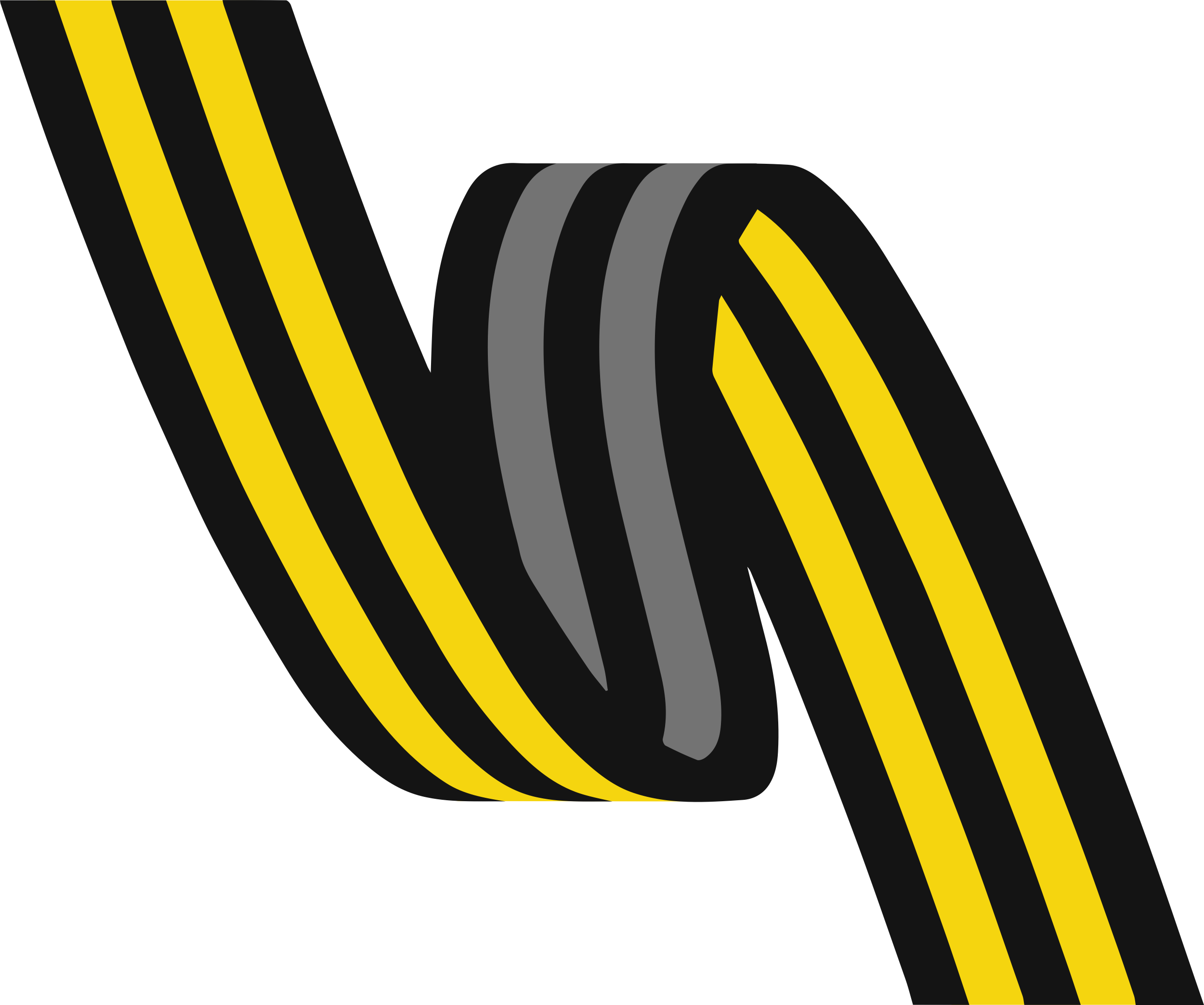 Jesus came to them and said, “All authority in heaven and on earth has been given to me. Therefore go and make disciples of all nations, baptizing them in the name of the Father and of the Son and of the Holy Spirit, and teaching them to obey everything I have commanded you. And surely I am with you always, to the very end of the age.”   (Matthew 28:18-20)
Hacer Discípulos Semejantes a Cristo en las Naciones
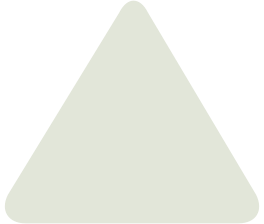 To Make Christlike Disciples In the Nations
¿Qué es
un discípulo semejante
a Cristo?
Faire des disciples à l'image du Christ dans les nations
What is a Christlike disciple?
Qu'est-ce qu'un disciple chrétien?
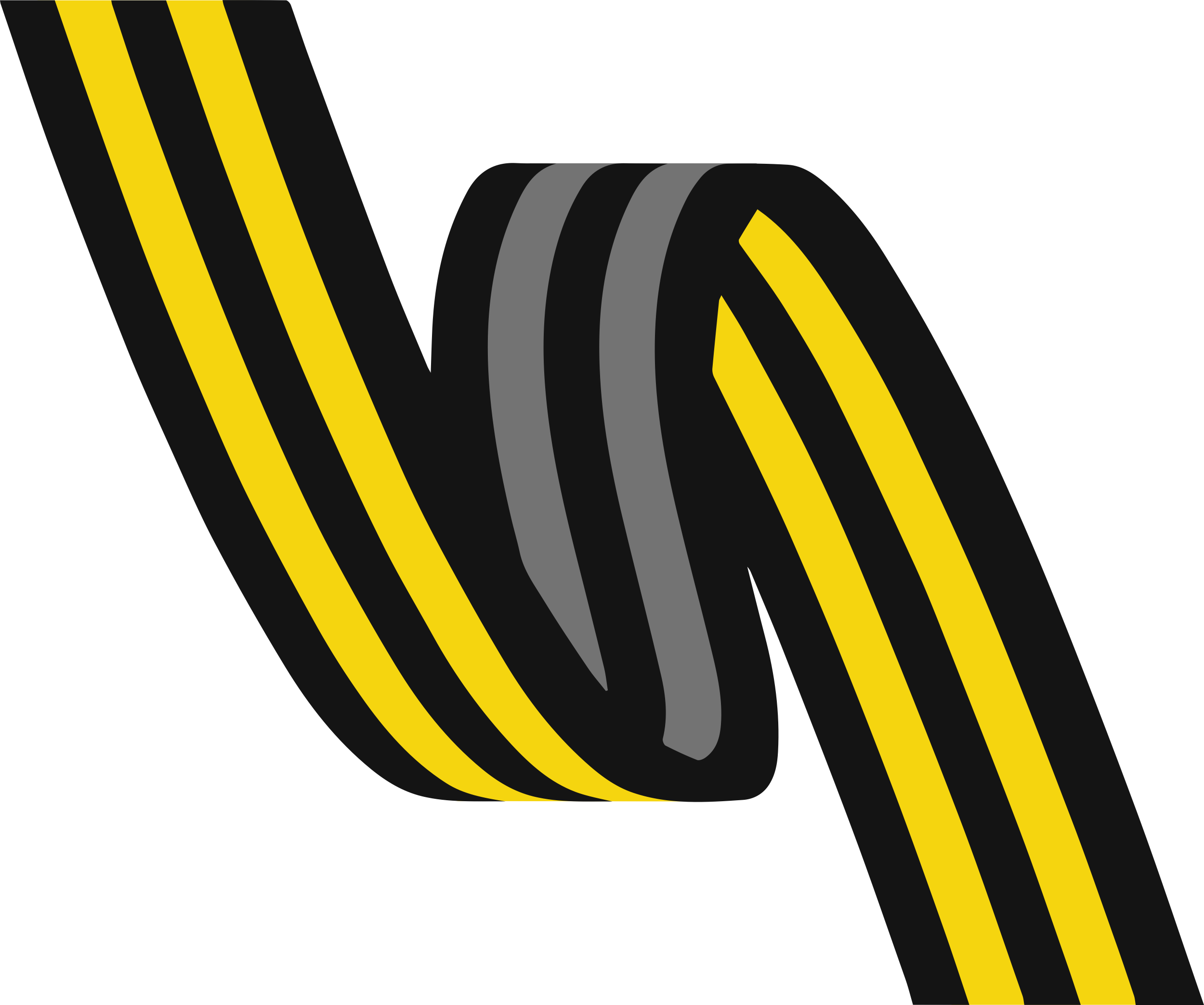 Hacer Discípulos Semejantes a Cristo en las Naciones
¿Qué es un líder semejante a Cristo?
To Make Christlike Disciples In the Nations
What is a Christlike leader?
Qu'est-ce qu'un leader chrétien?
Faire des disciples à l'image du Christ dans les nations
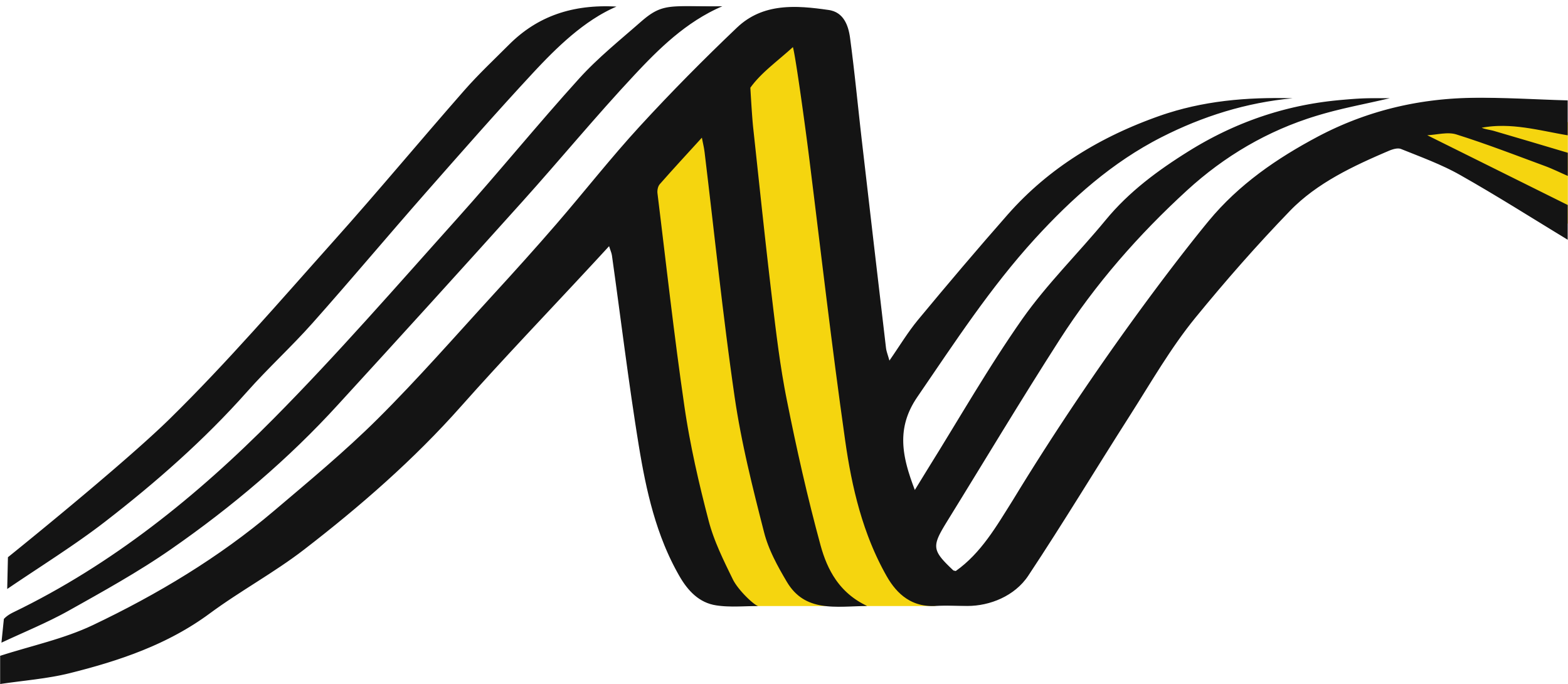 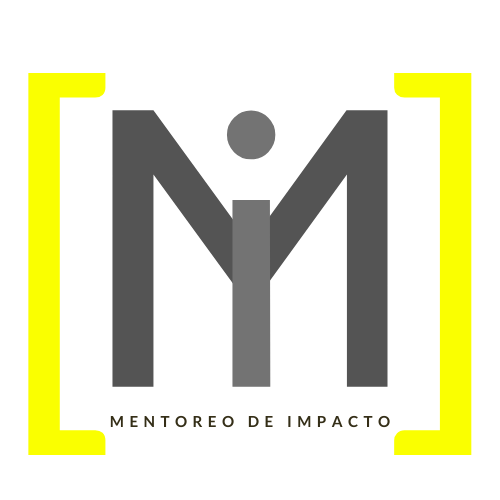 Hacer Discípulos Semejantes a Cristo en las Naciones
To Make Christlike Disciples In the Nations
Faire des disciples à l'image du Christ dans les nations
¿Qué necesita cambiar en nuestra vida personal y en la vida de la iglesia para hacer más y mejores discípulos y líderes a la imagen de Cristo?
What needs to change in our life and in our church to make more and better Christlike disciples and leaders?
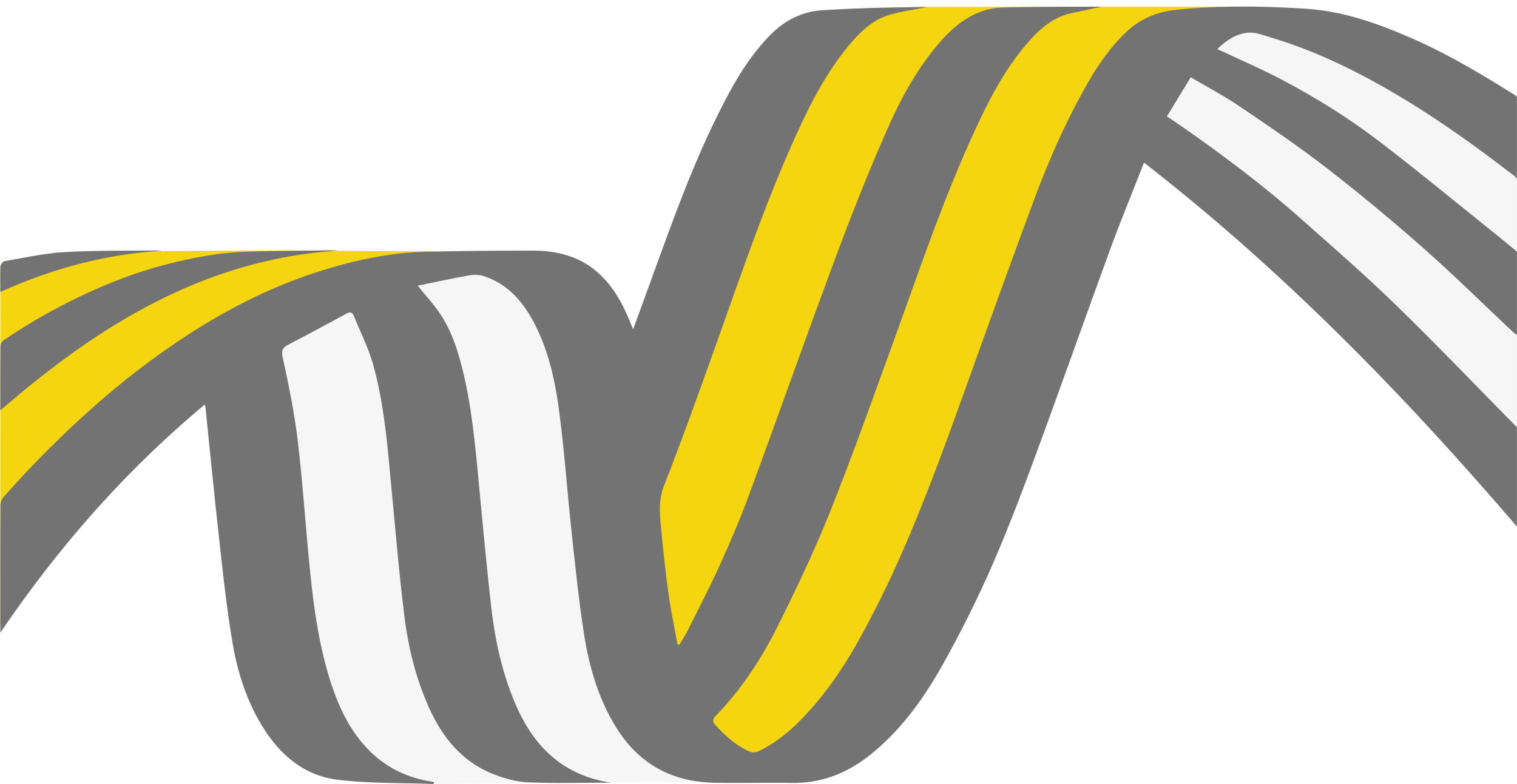 Que devons-nous changer dans nos vies et dans nos églises pour faire plus de disciples et de leaders à l’image de Christ?
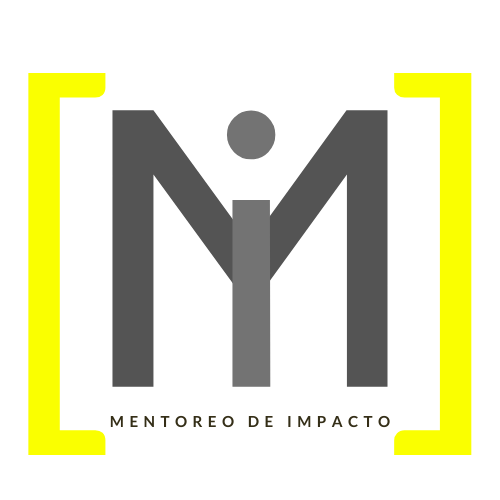 Necesitamos seguir el ejemplo de Jesús para hacer discípulos y líderes
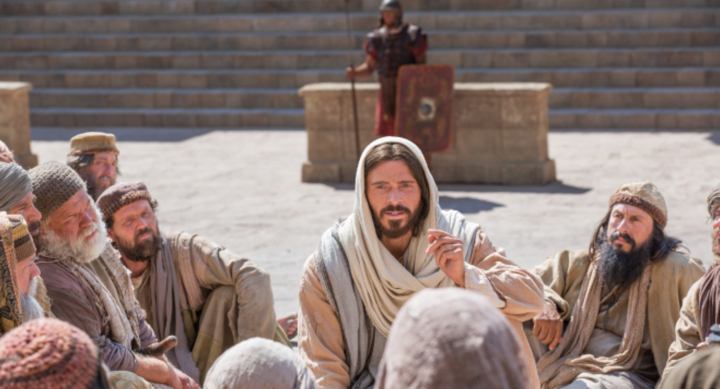 We need to follow the example of Jesus to make disciples and leaders
Nous devons suivre l'exemple de Christ pour faire des disciples et des leaders
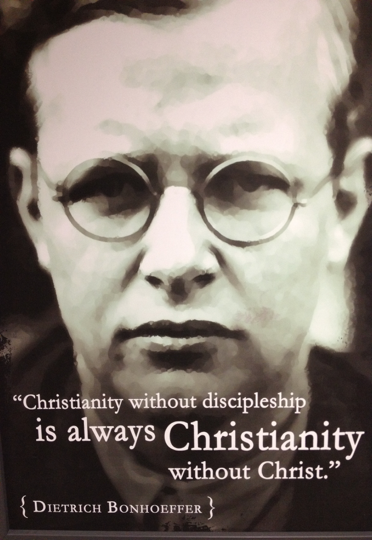 “El Cristianismo sin discipulado... es siempre Cristianismo sin Cristo.” 
Dietrich Bonhoeffer
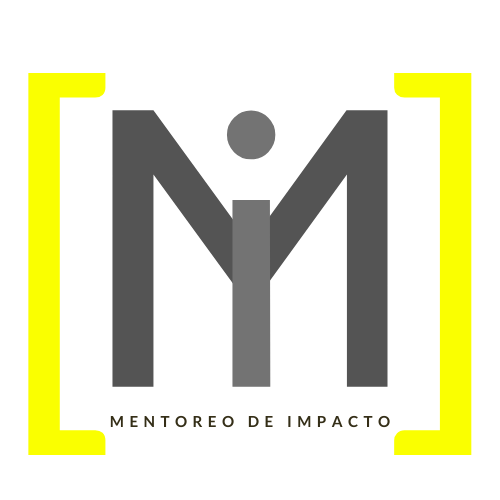 “Christianity without discipleship…
is always Christianity without Christ.”
Dietrich Bonhoeffer
« Le christianisme sans discipulat… est toujours le christianisme sans Christ »
Dietrich Bonhoeffer
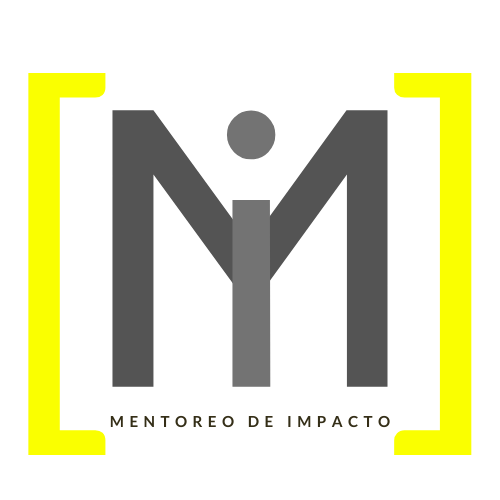 Mentoreo
Mentorship
MENTORAT
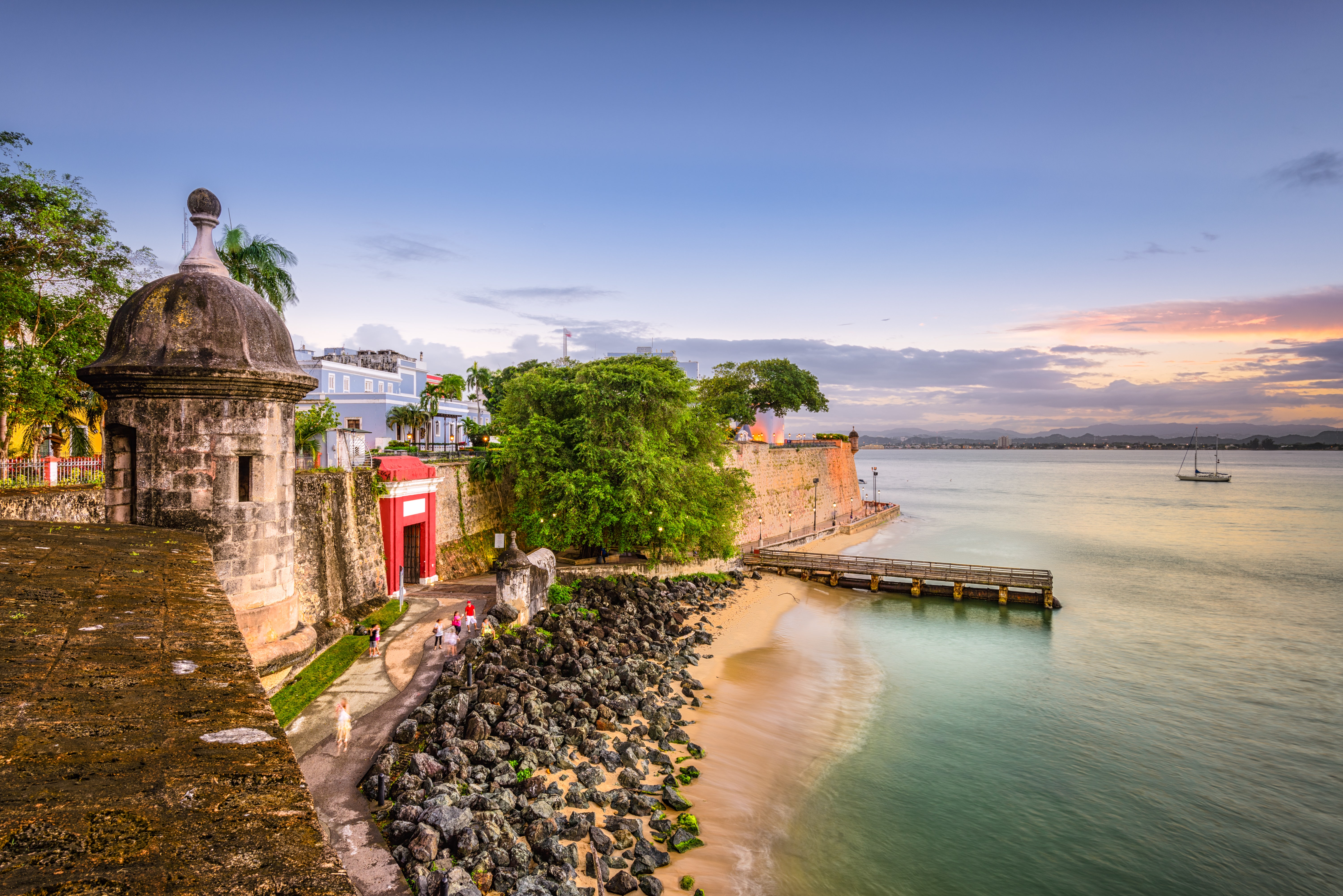 PUERTO RICO
Bill & Juanita Porter
Ángel Alvarado, Juan Vázquez Pla
Eligio Roldán, Rubén Marcano
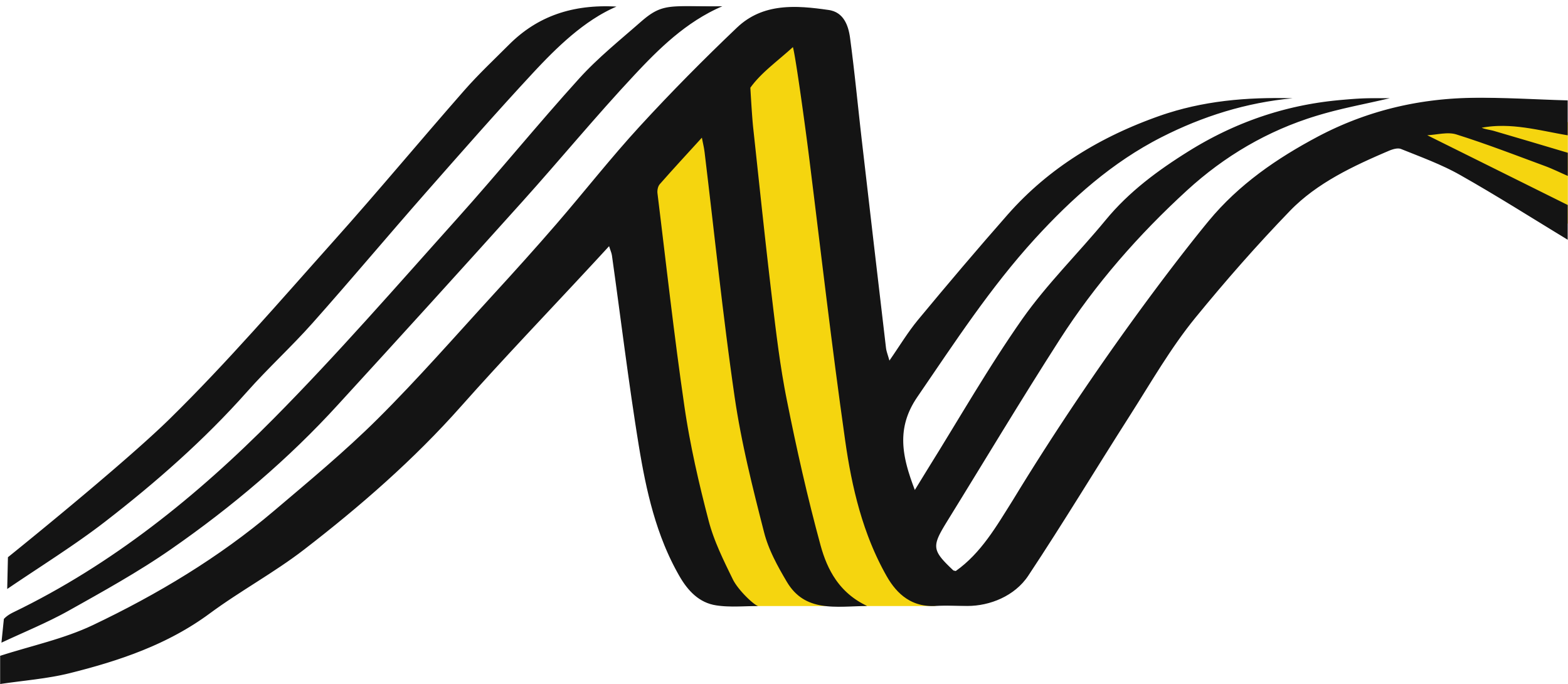 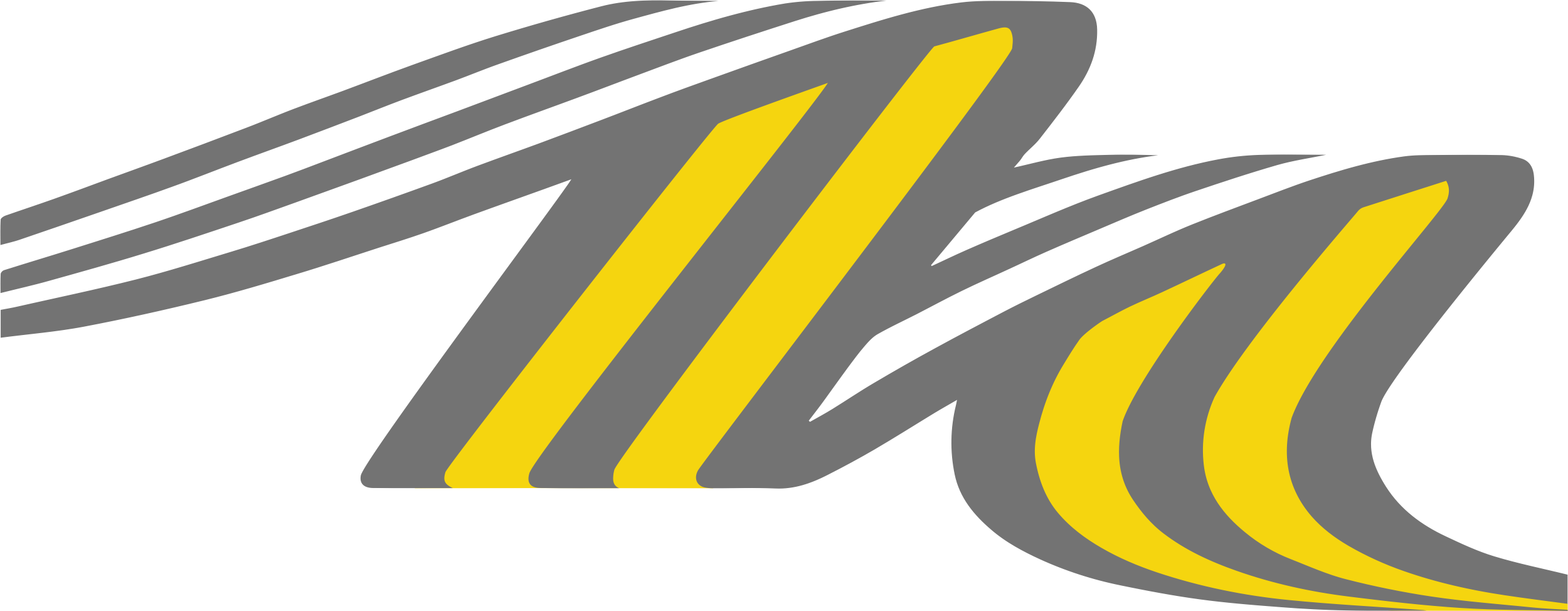 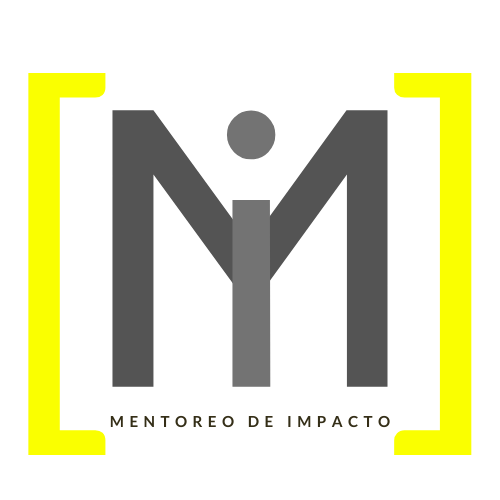 Mentoreo
Mentorship
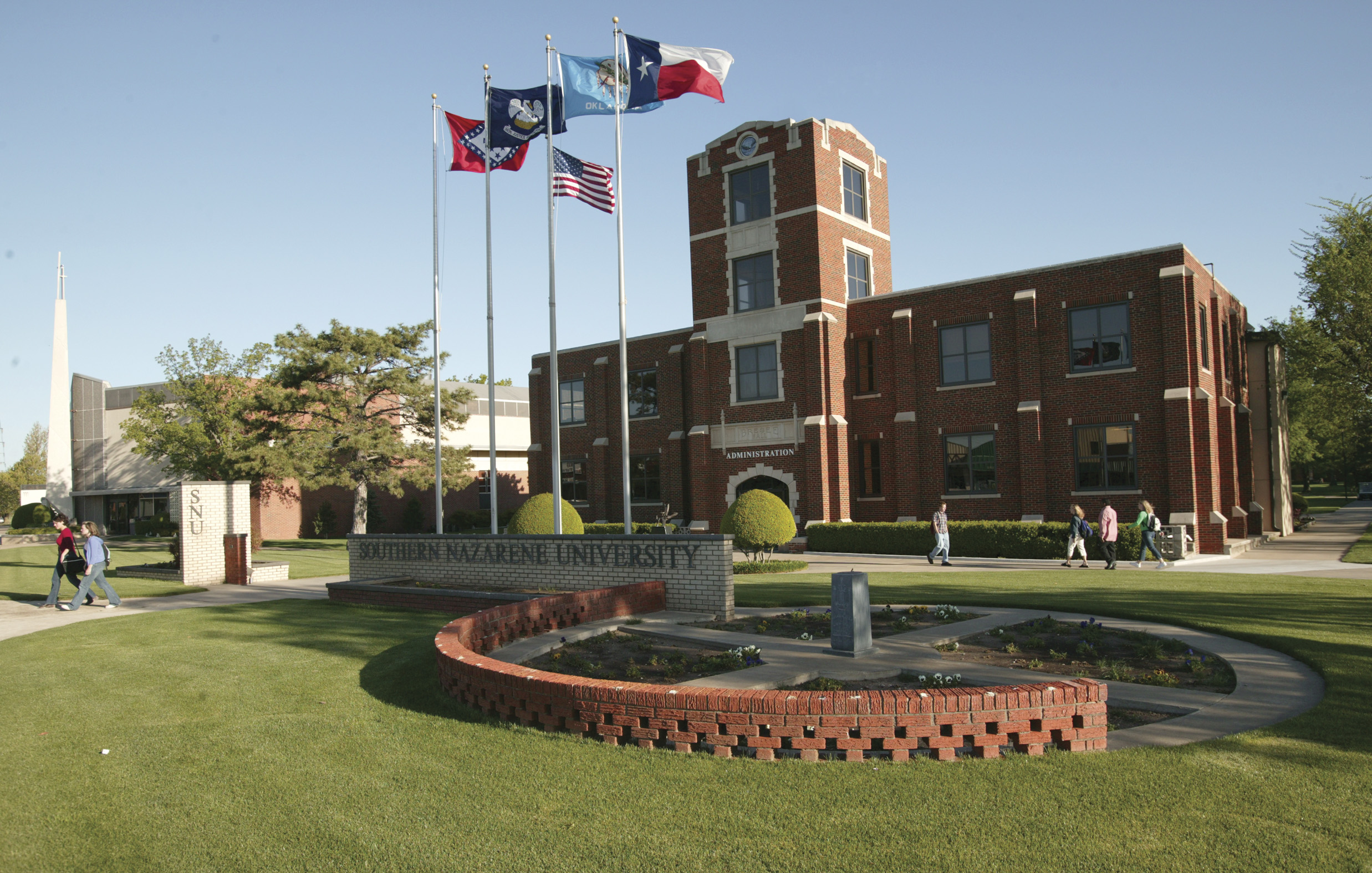 Mentorat
BETHANY NAZARENE COLLEGE
Don Owens, E. Stanley Jones
Gary Sivewright, Bob McCroskey, Howard  Culbertson
Mentoreo
Mentorship
Mentorat
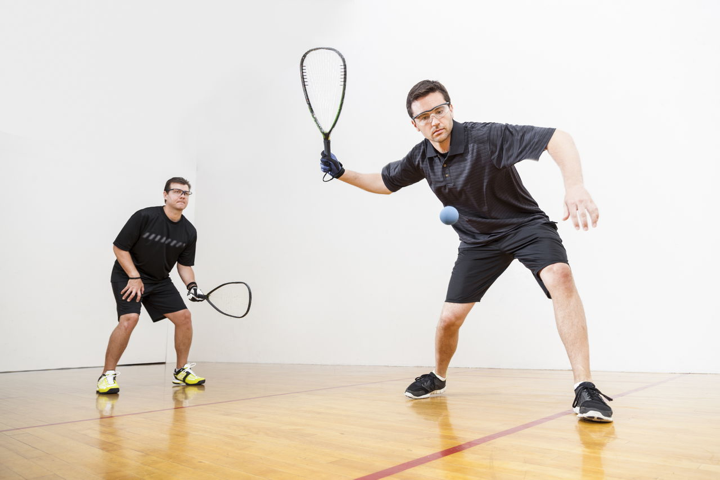 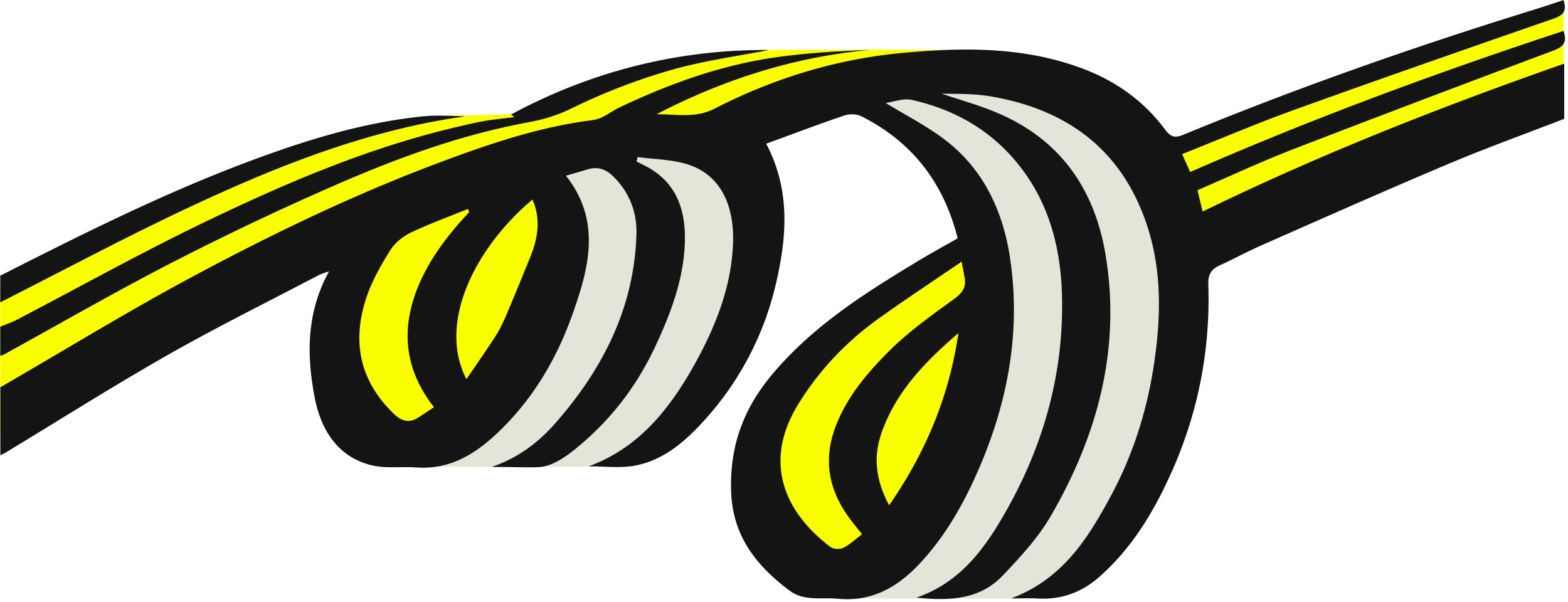 ANGLETON, TEXAS
Buddy Scott
Bob Britt
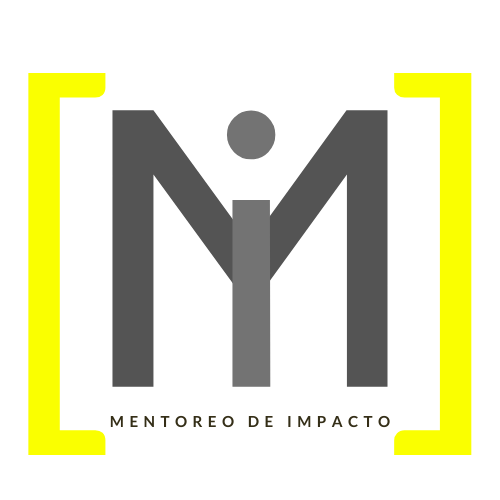 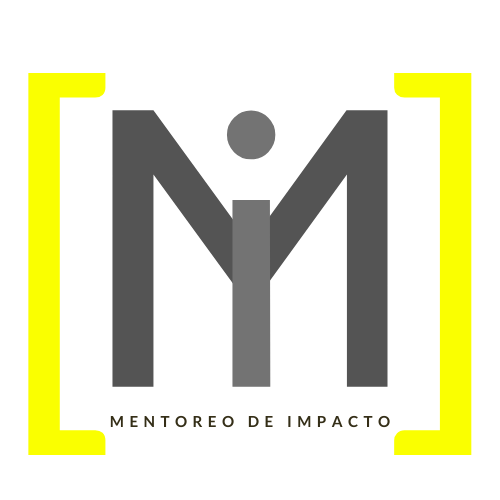 Mentoreo
Mentorat
Mentorship
Louie Bustle, Howard Conrad, Jerald Johnson, Ray Hurn, L. Guy Nees
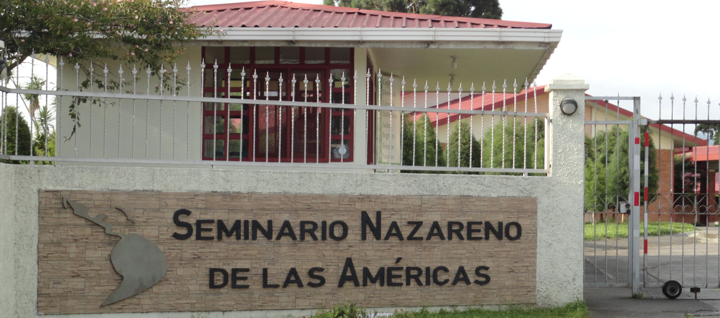 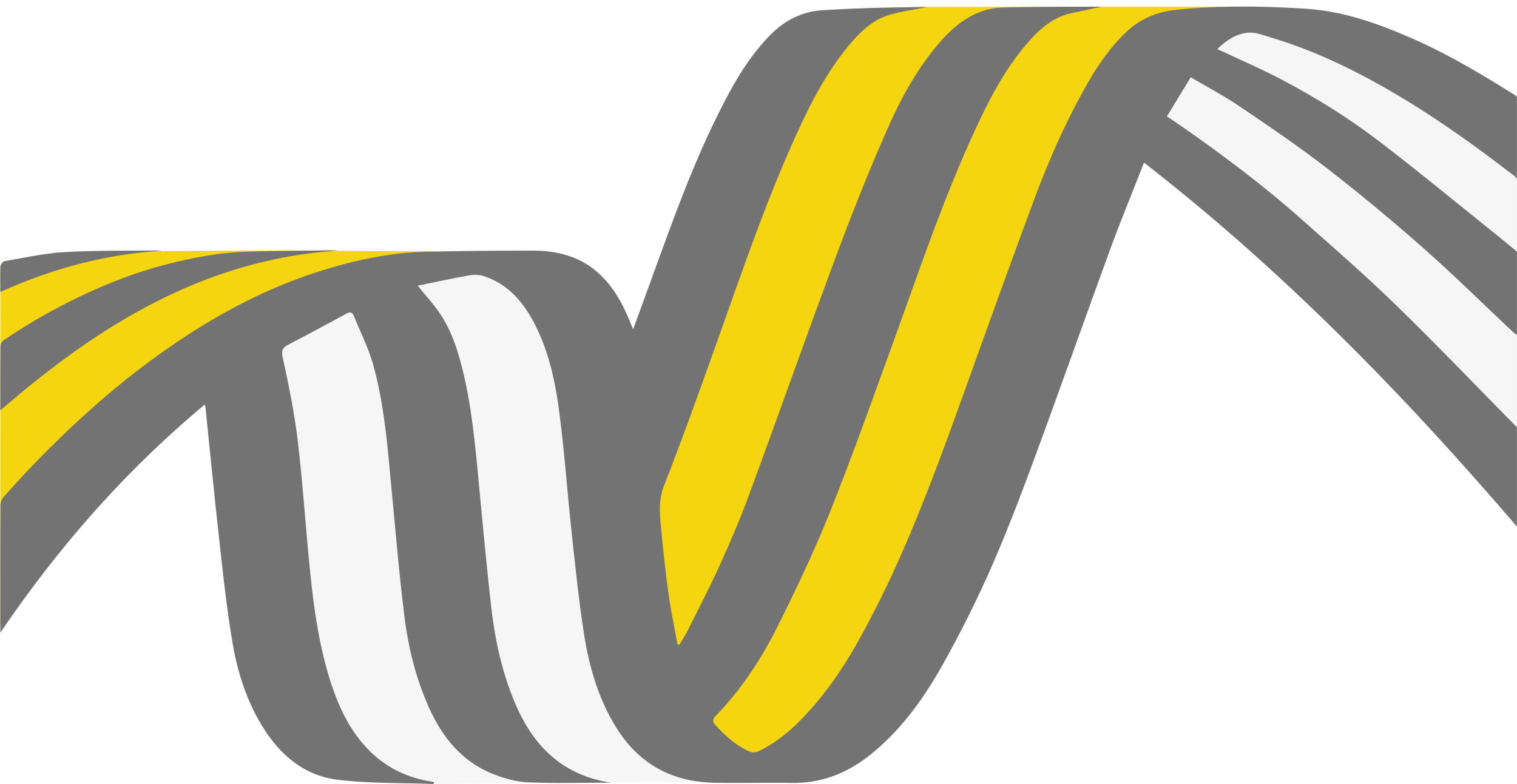 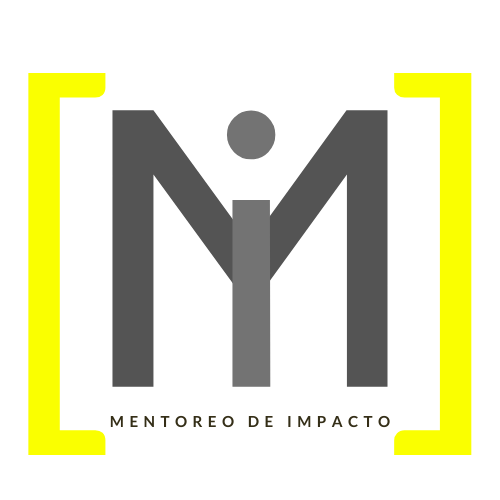 Mentoreo
Mentorat
Mentorship
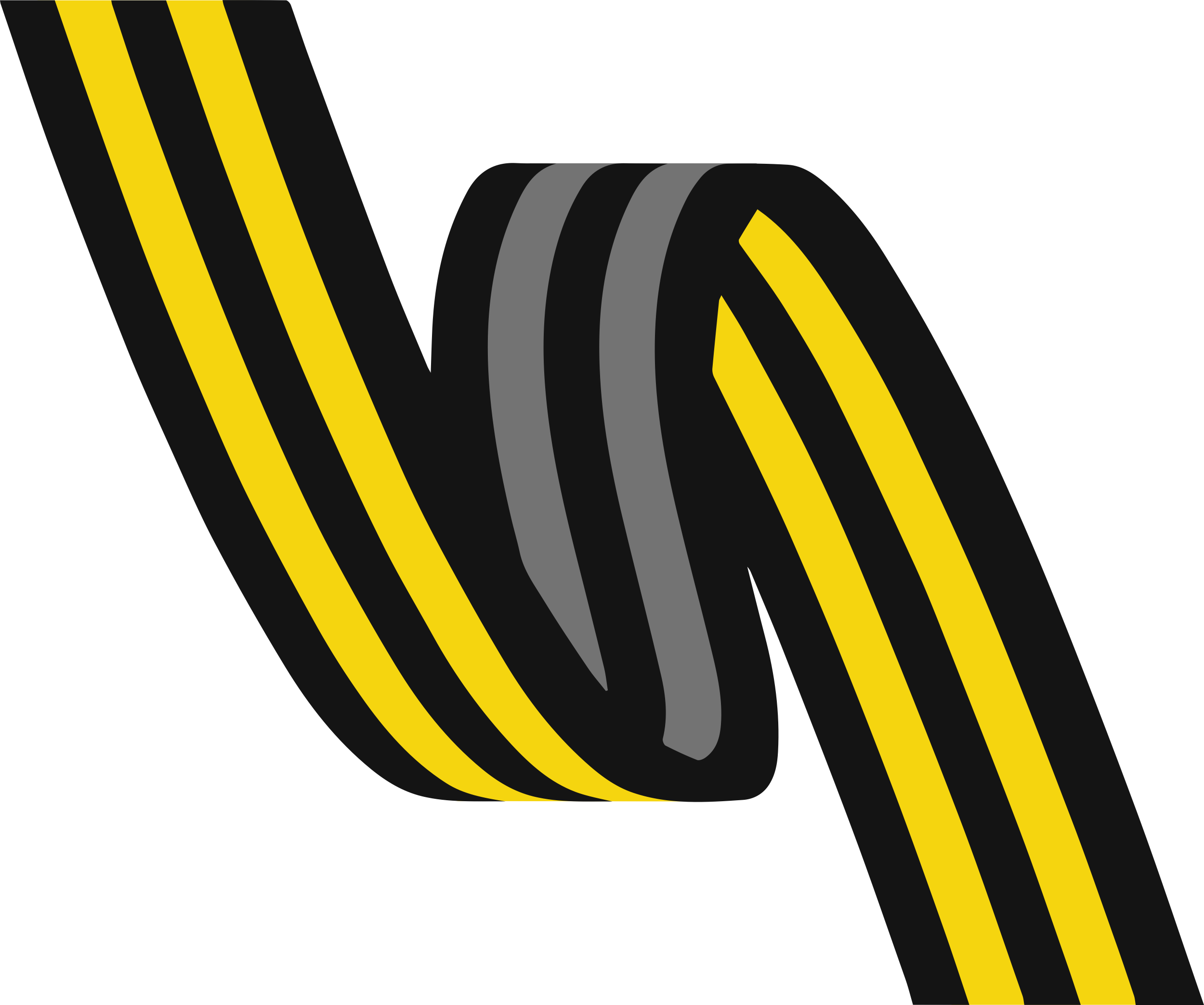 Keith Wright
Tom Nees
Mid-Atlantic District
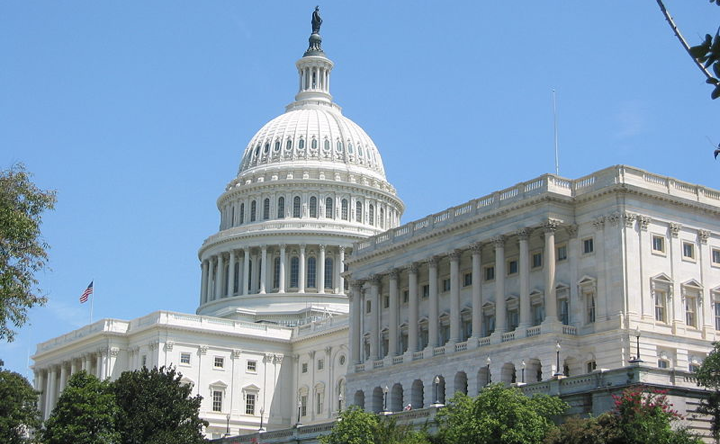 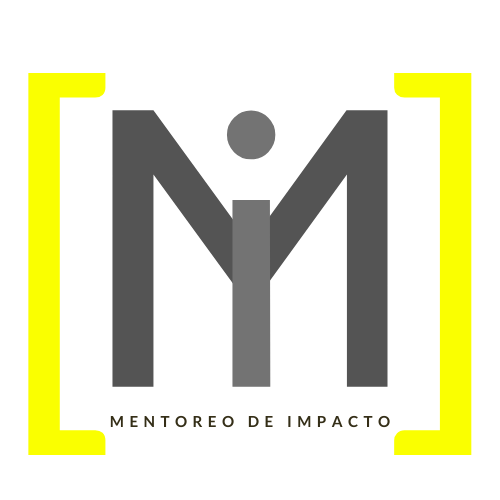 Mentoreo
Mentorat
Mentorship
John Knight, Bill Prince, Jim Diehl, Paul Cunningham, Jim Bond, Talmadge Johnson, Jesse Middendorf, Nina Gunter, J. K. Warrick, Eugenio Duarte, David Graves, Stan Toler, David Busic, and Gustavo Crocker.
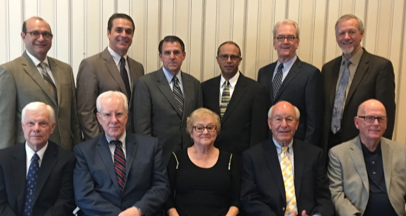 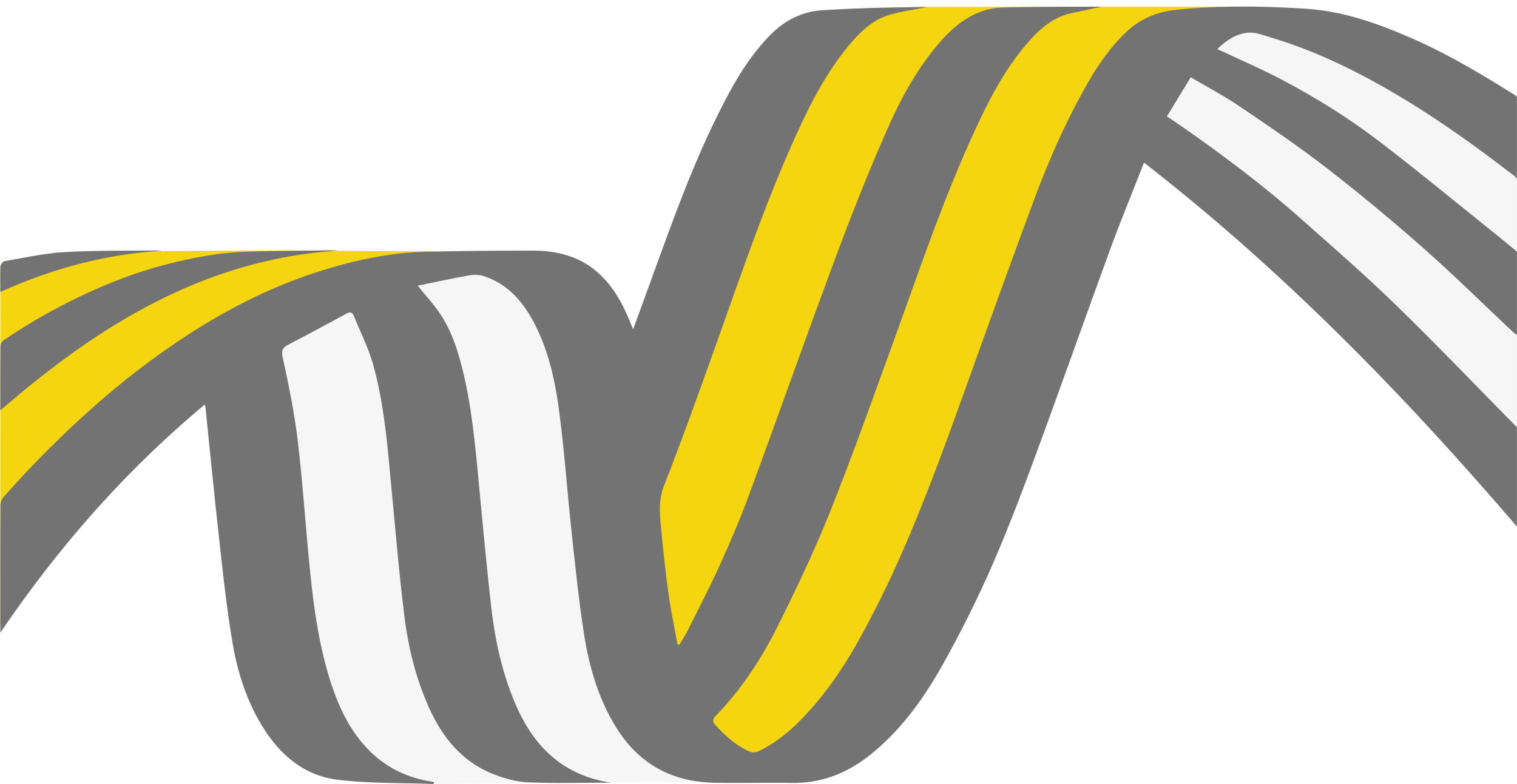 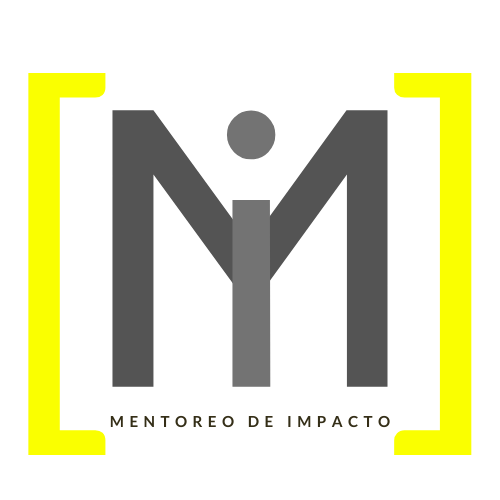 Mentoreo
Mentorat
Mentorship
Elías Betanzos, Gustavo Crocker, Carlos De La Cruz, Sam Harrison, Adalberto Herrera, Roberto Hodgson, Larry McKain, Ken Mills, Oliver Phillips, Bob Prescott, Craig Rench, Phil Rodebush.
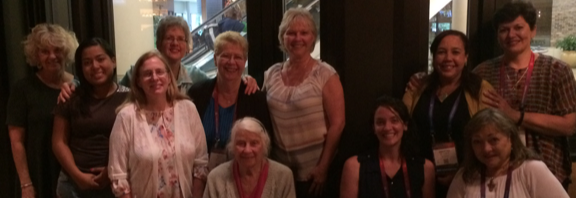 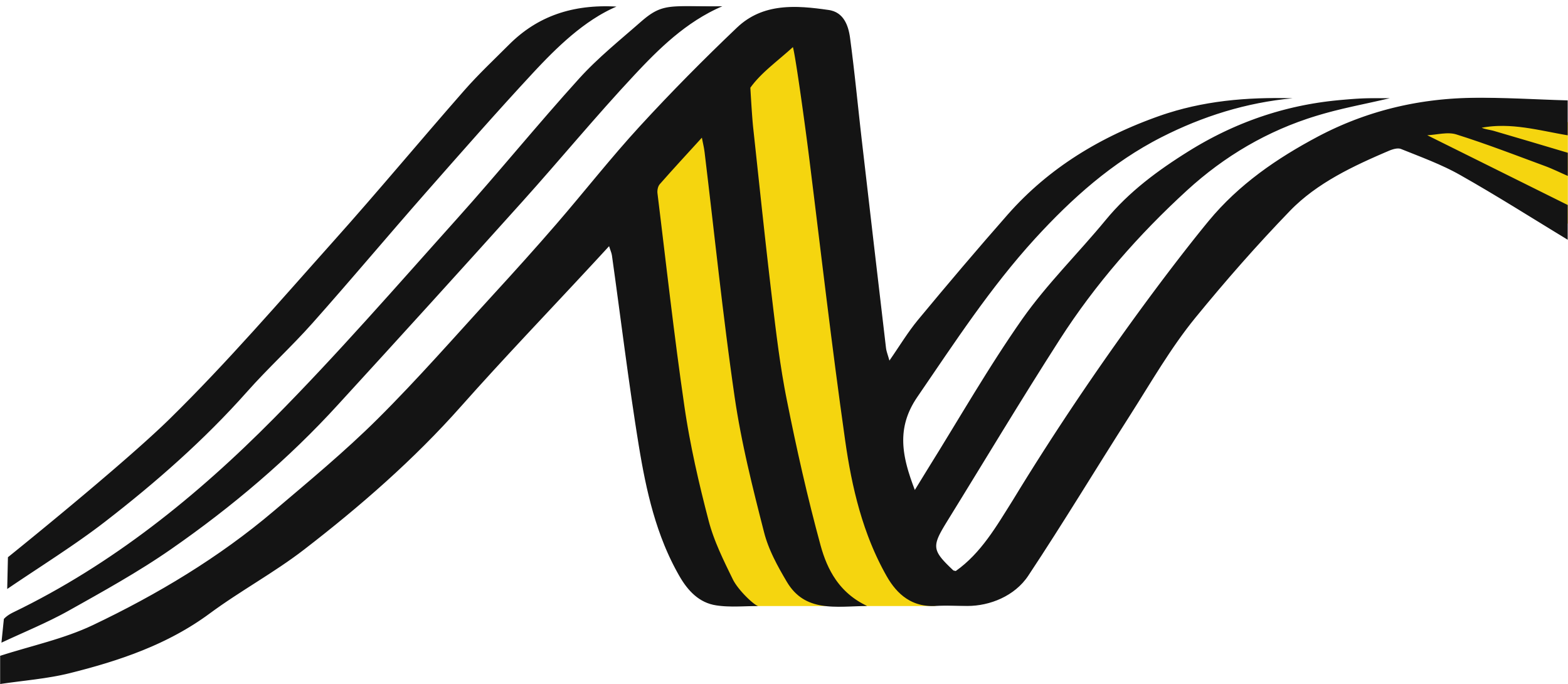 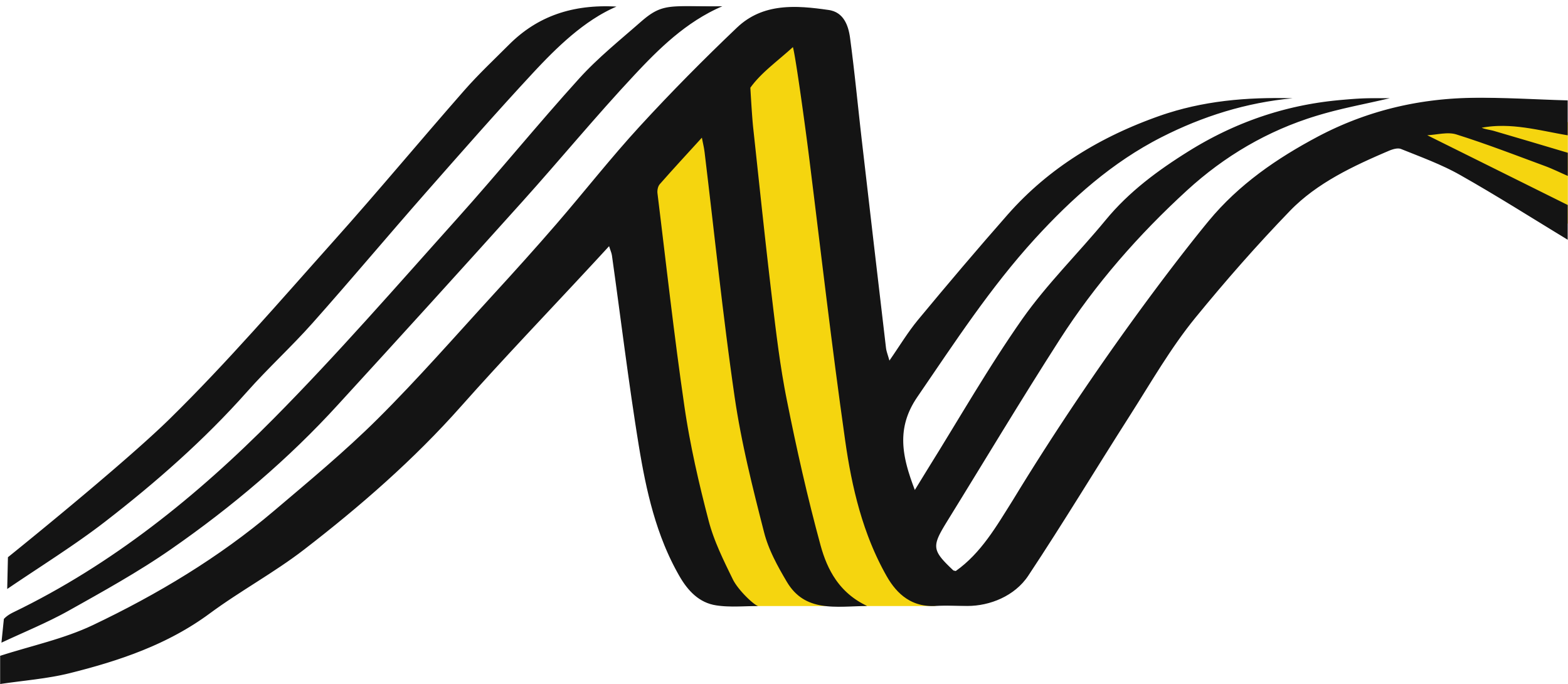 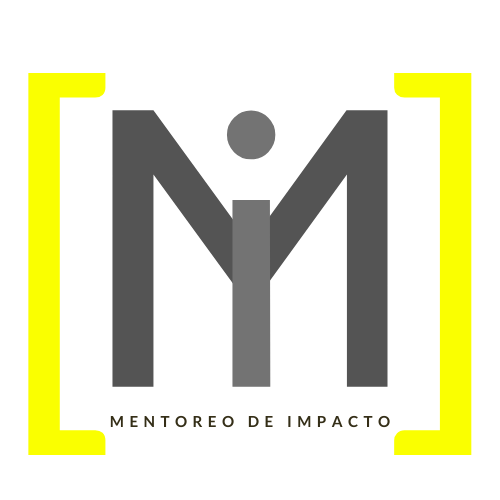 Mentoreo
Mentorat
Mentorship
Bill Porter
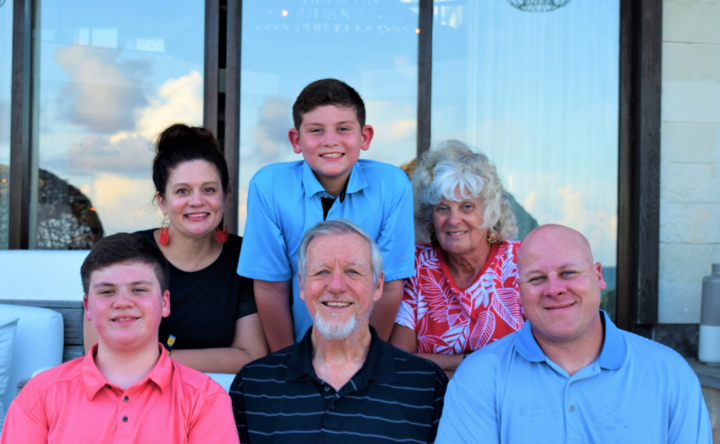 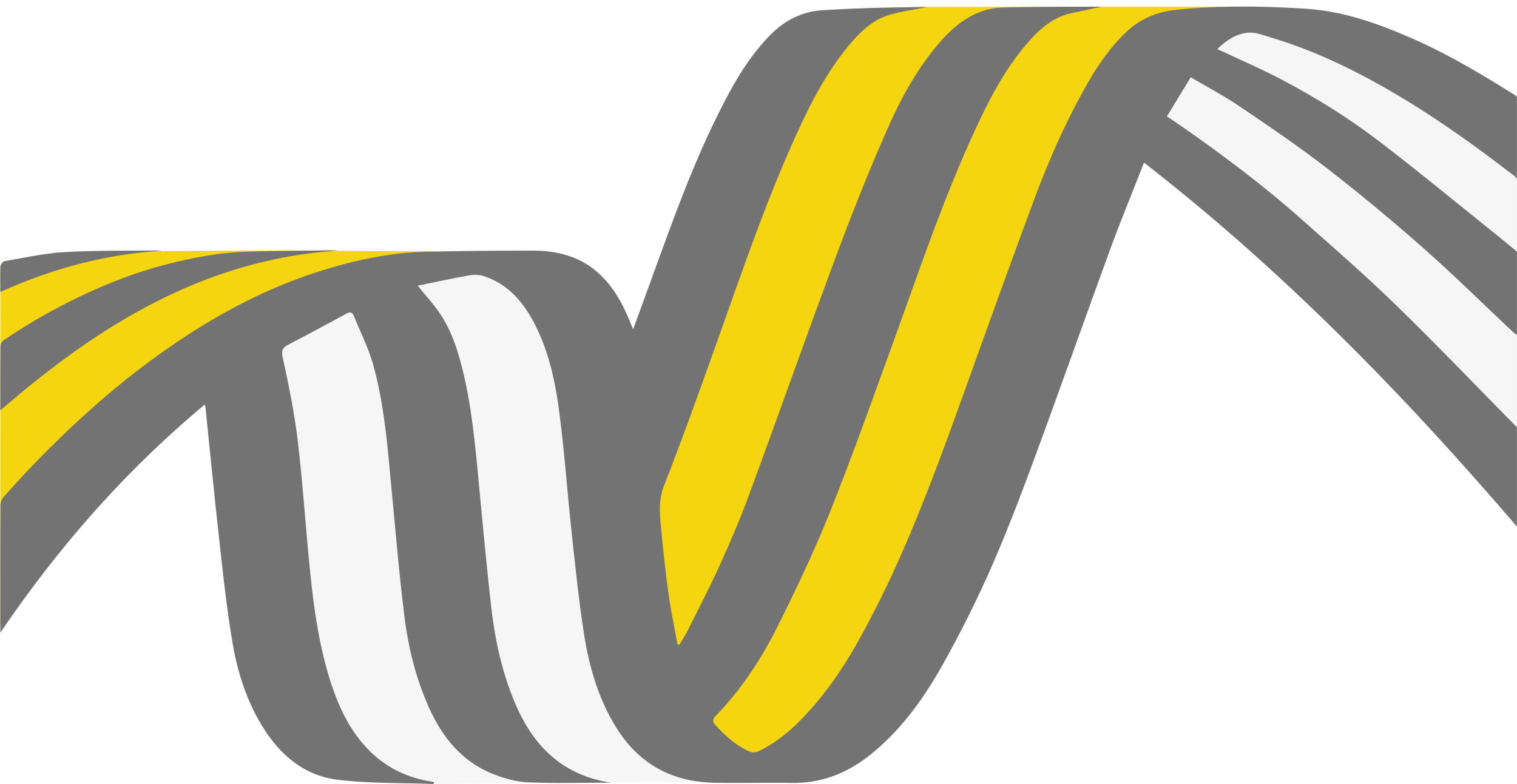 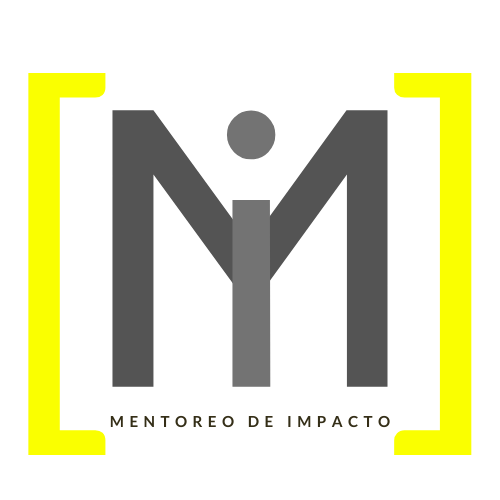 Mentoreo
Mentorat
Mentorship
Toni Porter
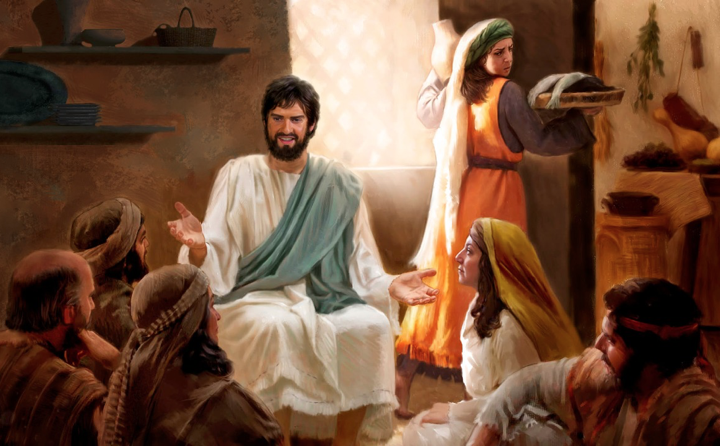 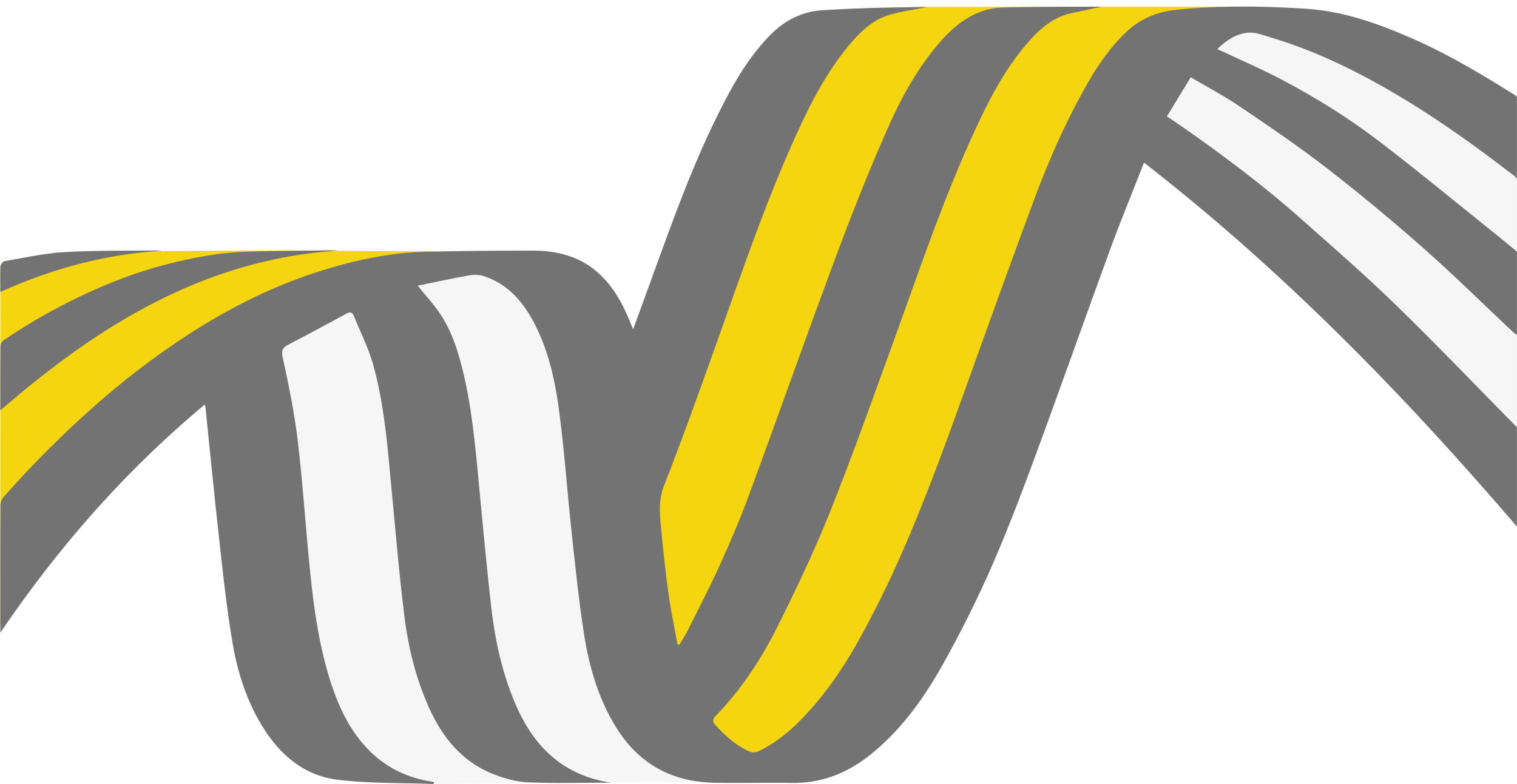 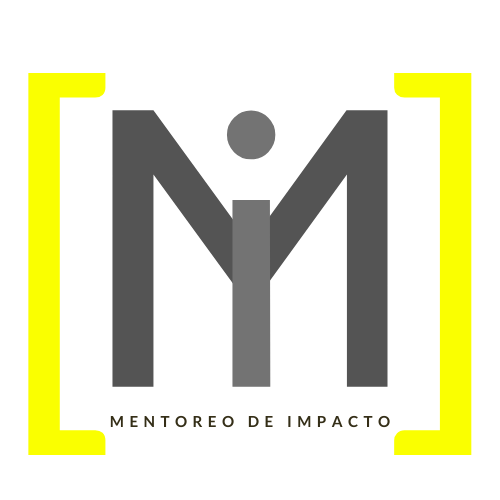 No fuimos moldeados por programas. ¡Fuimos guiados por mentores piadosos y amorosos!
We were not shaped by programs. We were mentored by godly loving mentors!
Ce ne sont pas les programmes qui nous façonnent.
Nous étions mentorés par des mentors pieux et aimables!
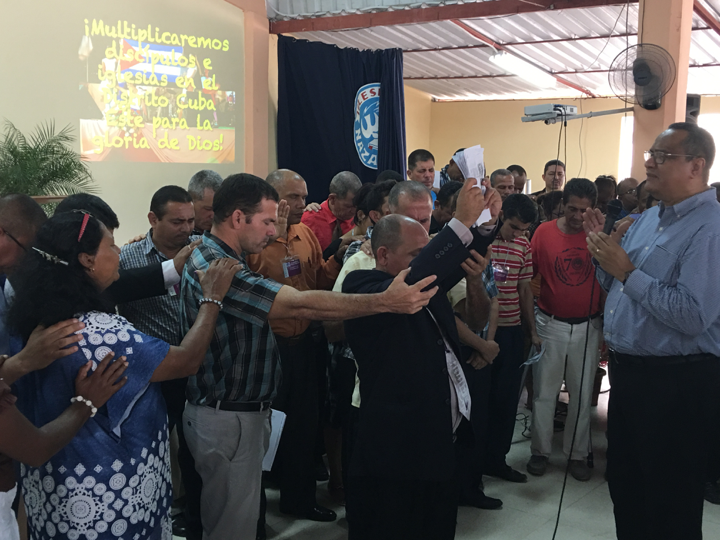 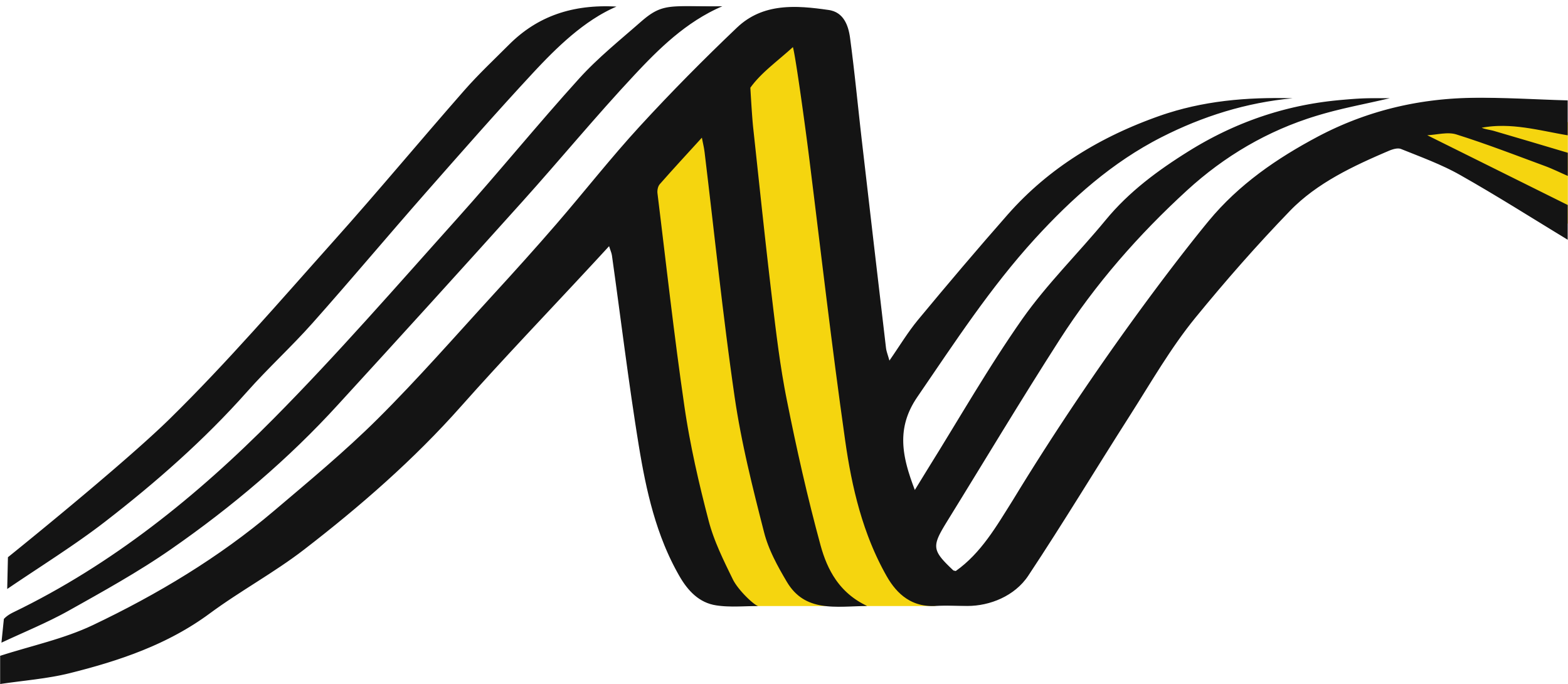 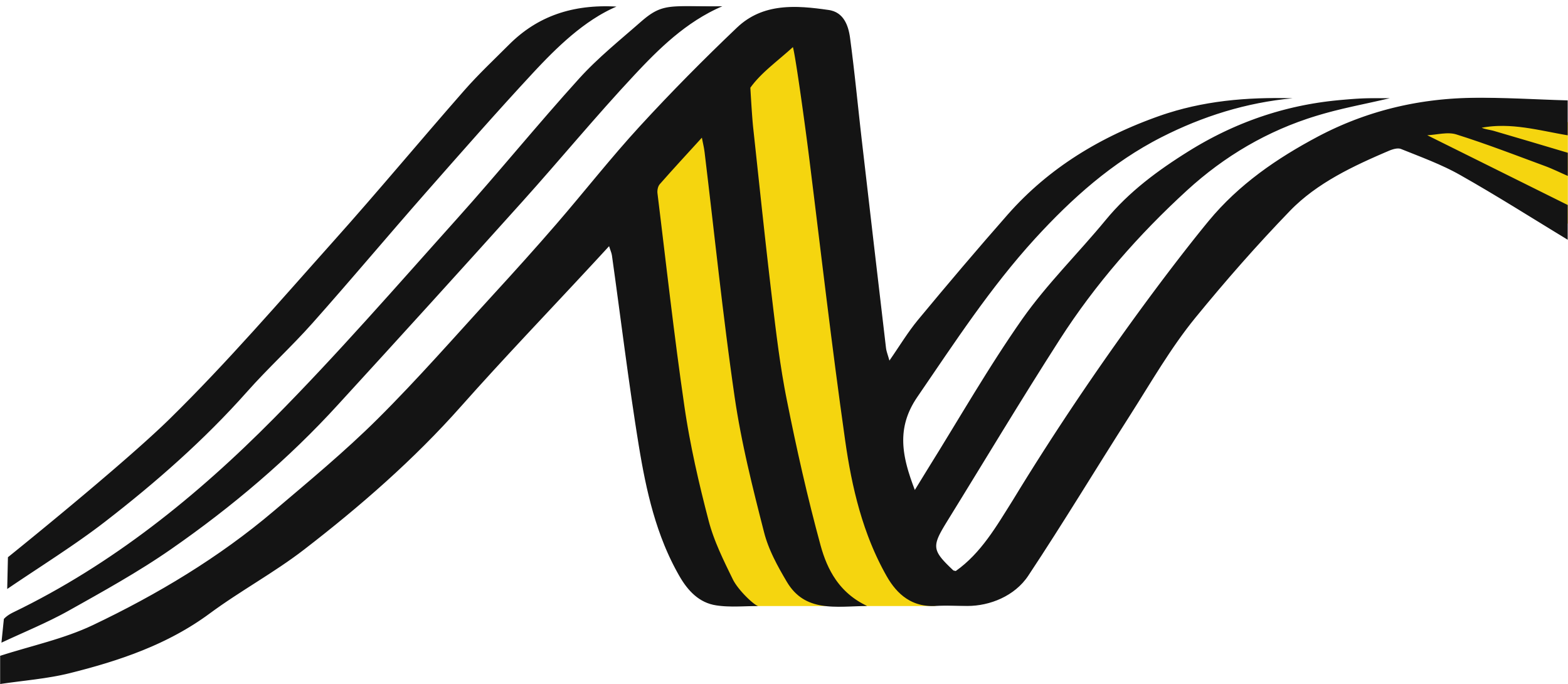 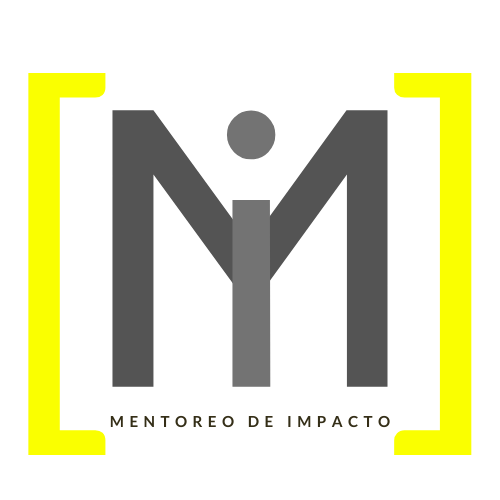 Jésus dit: “Je bâtirai mon église. . . Vous
faites des disciples.” Mais nous essayons de bâtir l’église et quelques uns font des disciples!
Jesus said: “I will build my church. . . You make disciples.”
Instead, we are all trying to build the church and few of us are making
disciples!
Jesús dijo: "Edificaré mi iglesia... Tú haces discípulos". En cambio, ¡todos estamos tratando de construir la iglesia y pocos de nosotros estamos haciendo
discípulos!
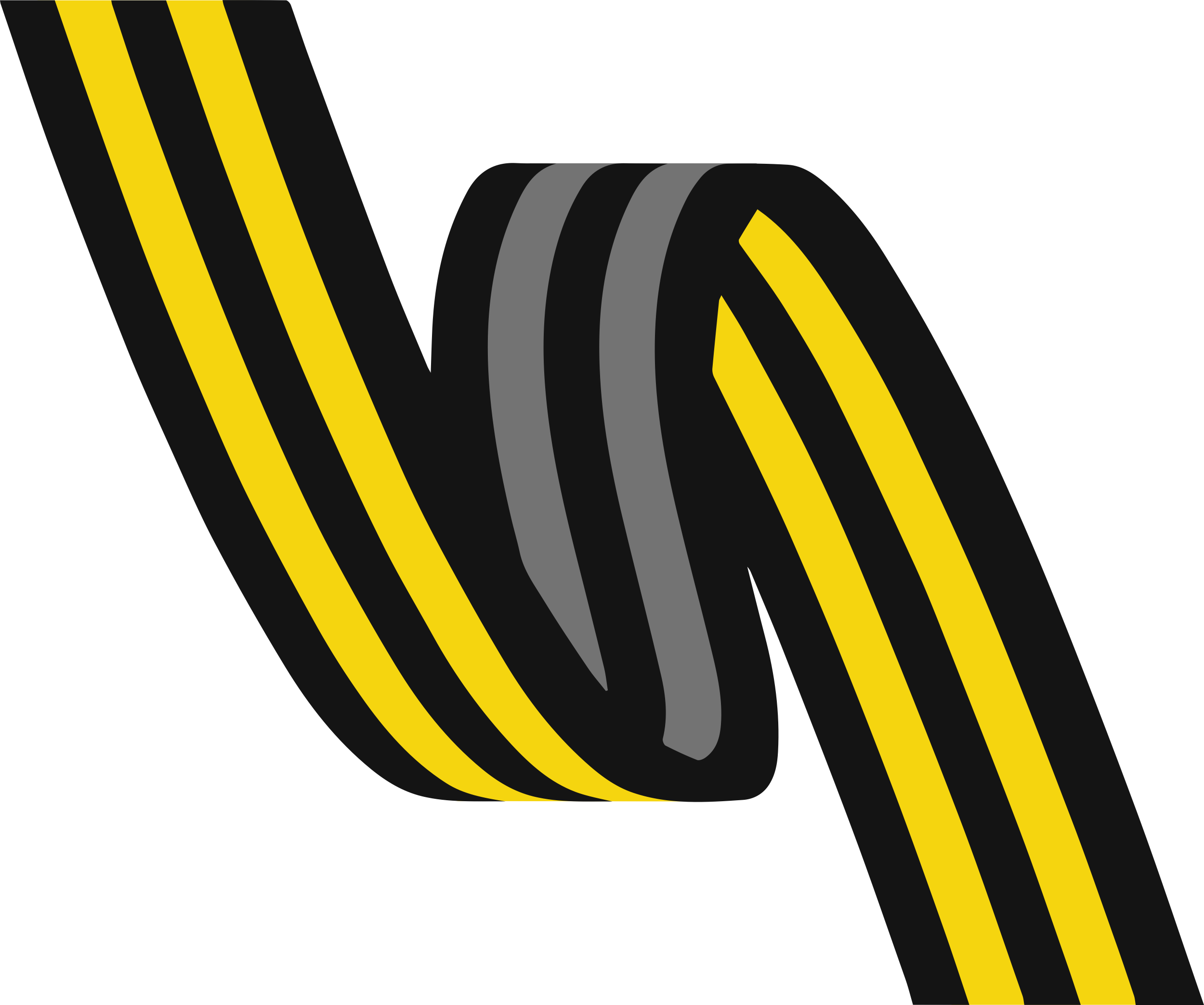 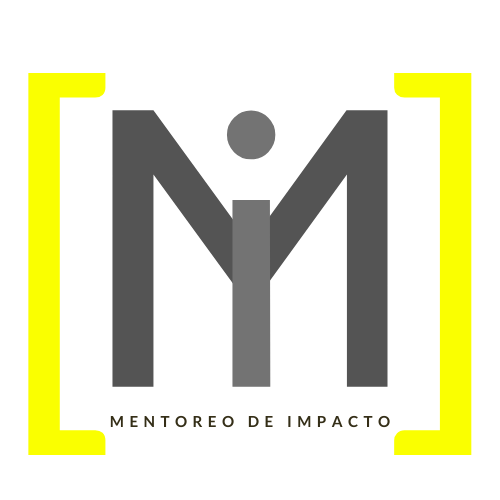 El Sistema de Grupos Conectados de Wesley:  
“Sociedad” - adoración
“Clase” - estudio bíblico
“Banda” - Cristianos
maduros discipulando Cristianos maduros
Wesley’s System of Interlocking Groups:  
“Society” – worship
“Class” – Bible study
“Band” – mature Christians discipling mature Christians
Le système de regroupement de
Wesley:  
•“Société” – adoration
•“Classe” – Étude Biblique
•“Groupe”– Aide mutuelle entre chrétiens matures
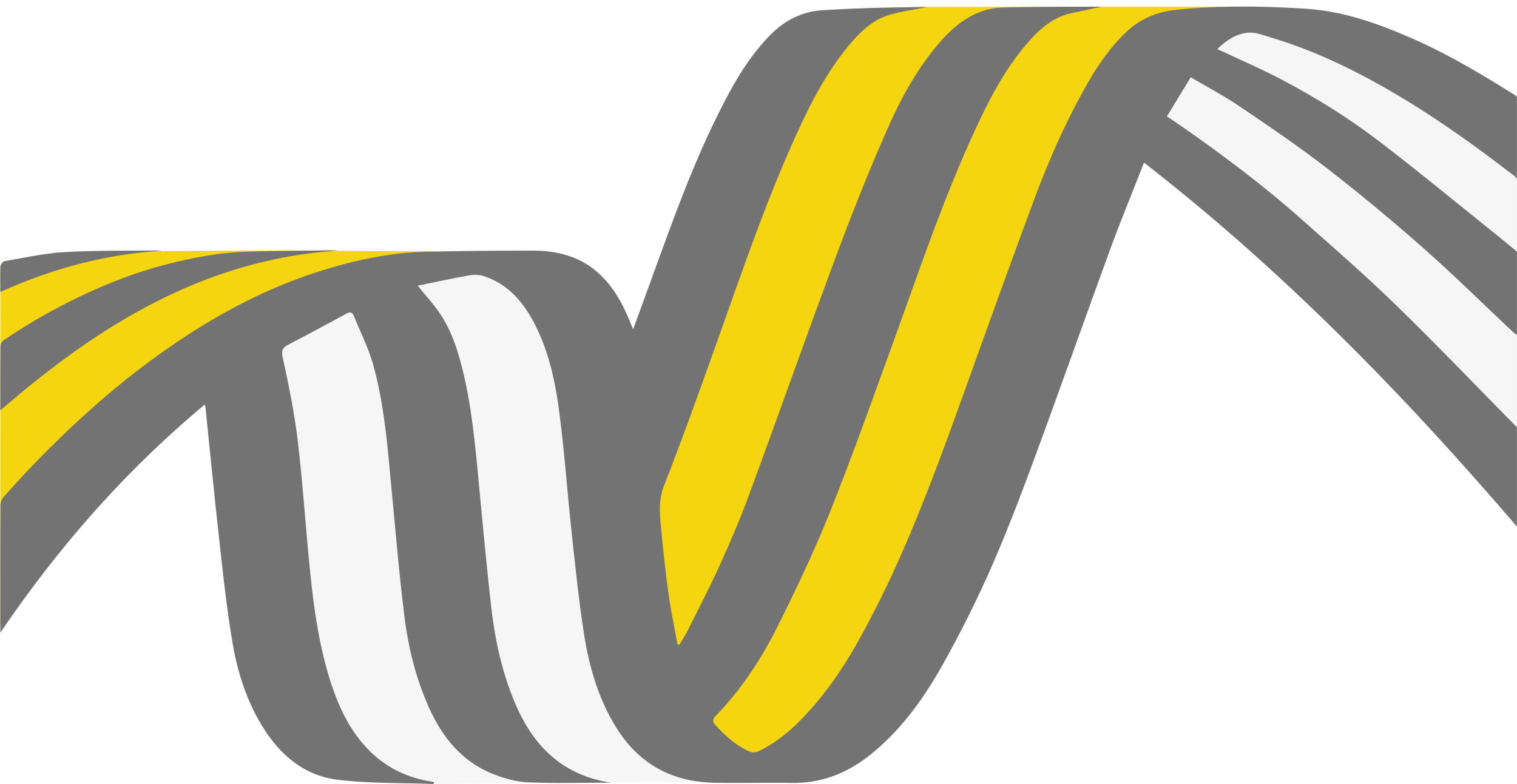 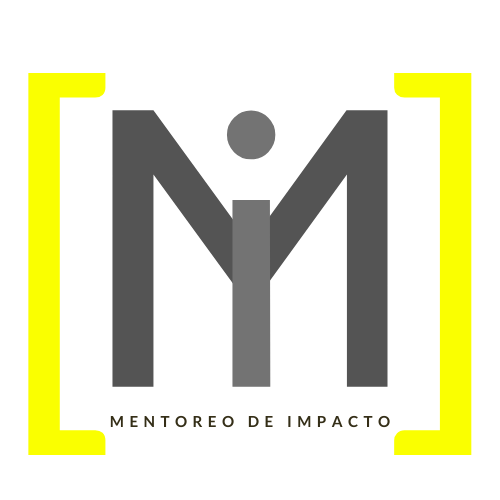 El mentoreo es hacer vida juntos durante un periodo de tiempo.
Mentorship is doing life together over a period of time
Le mentorat c’est vivre ensemble sur une période de temps
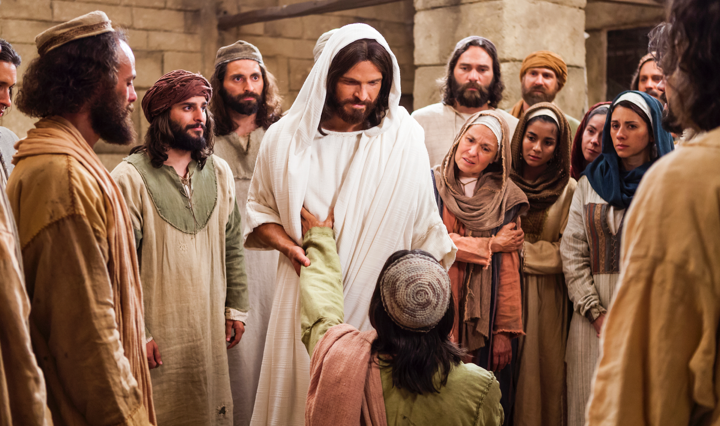 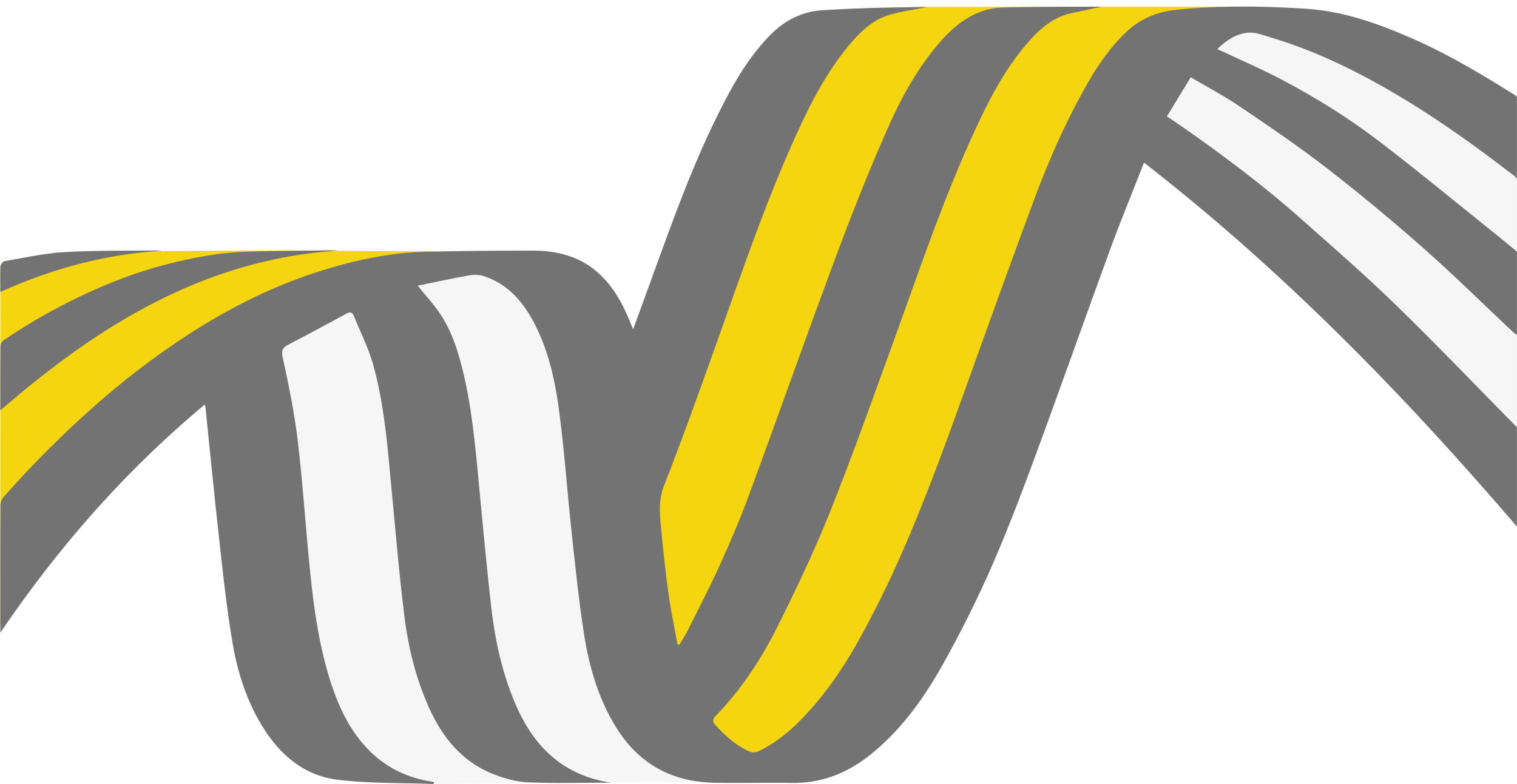 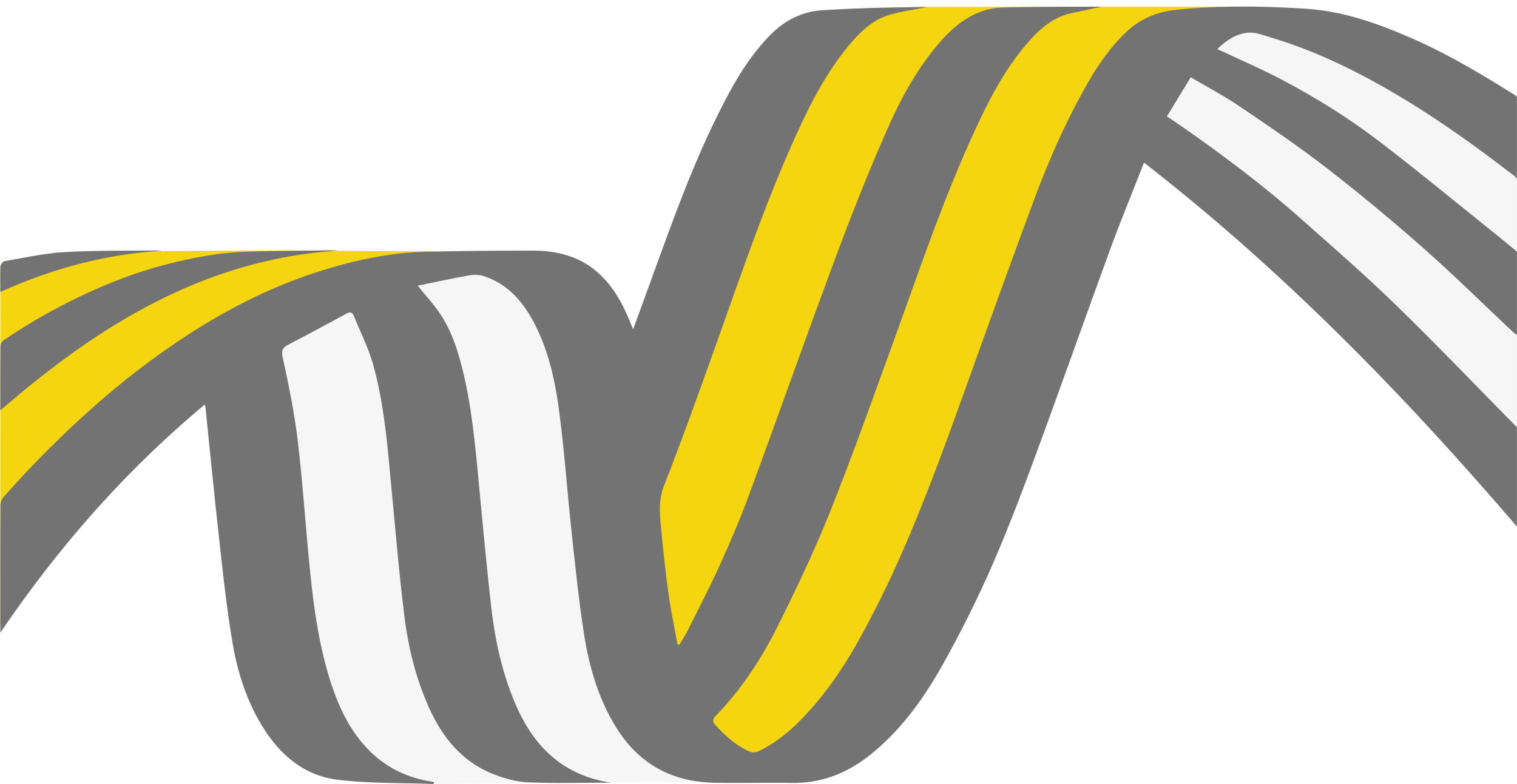 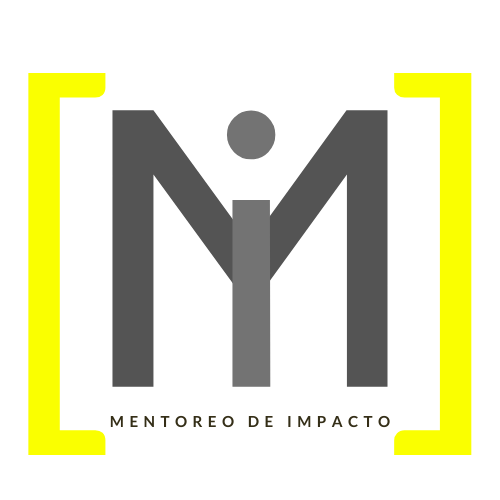 Mentoreo Intencional
Intentional Mentorship
Mentorat intentionnel
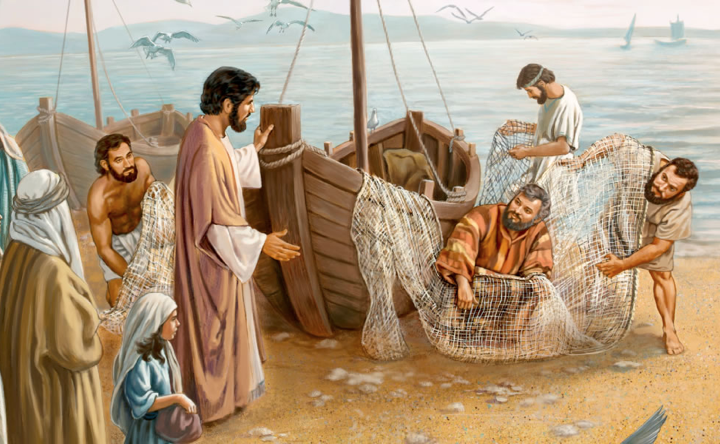 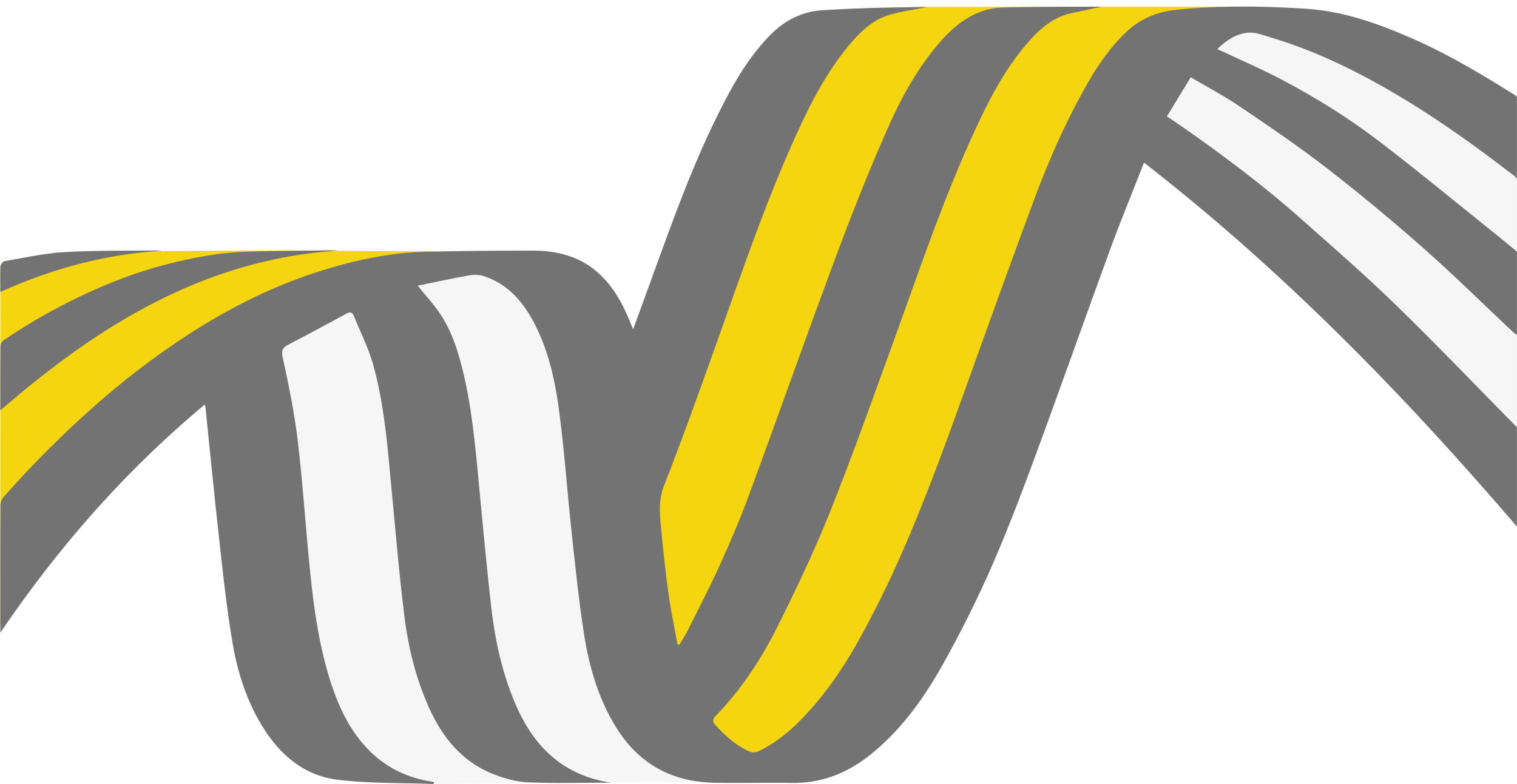 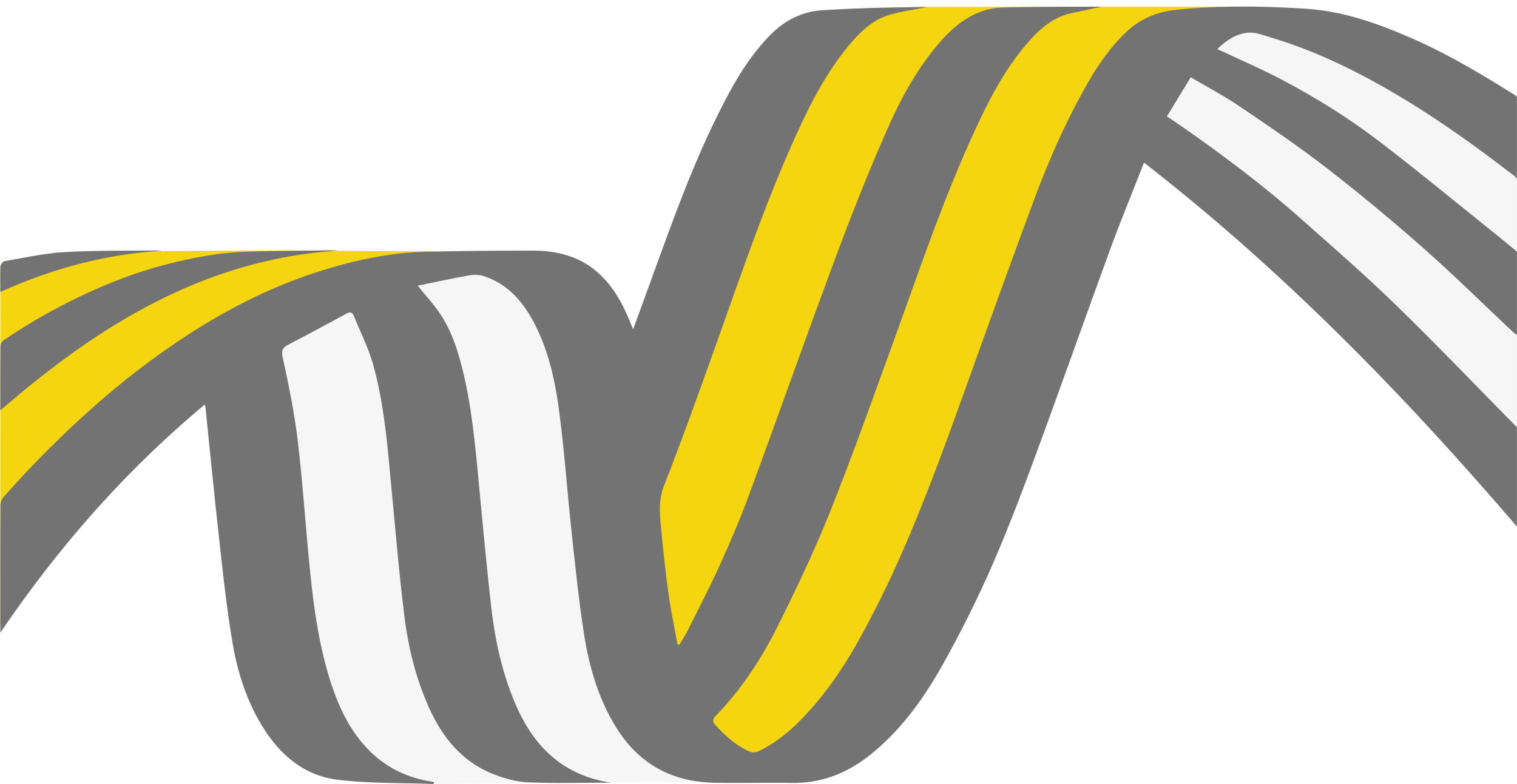 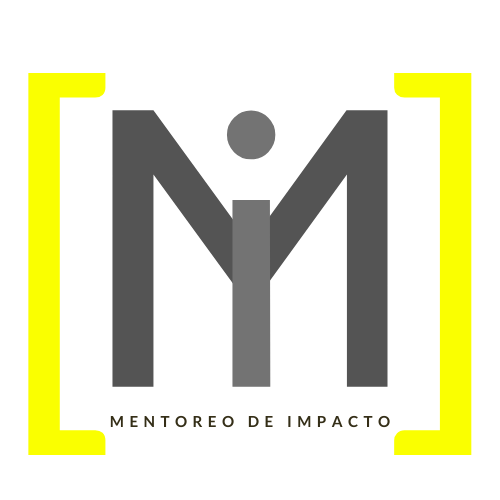 2. Empiece con su familia
2. Begin with our family
2. Commencer avec votre famille
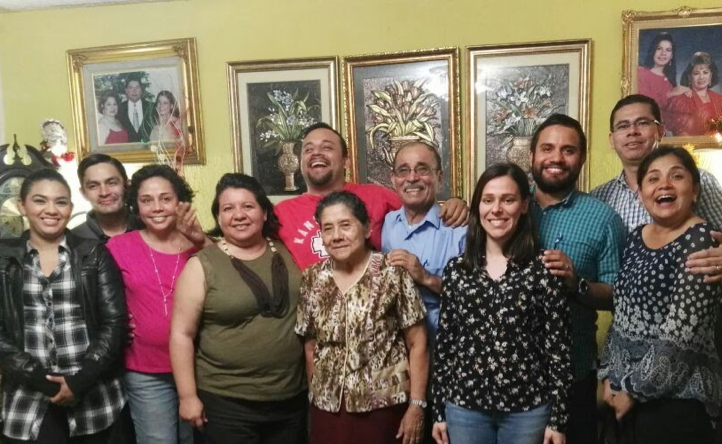 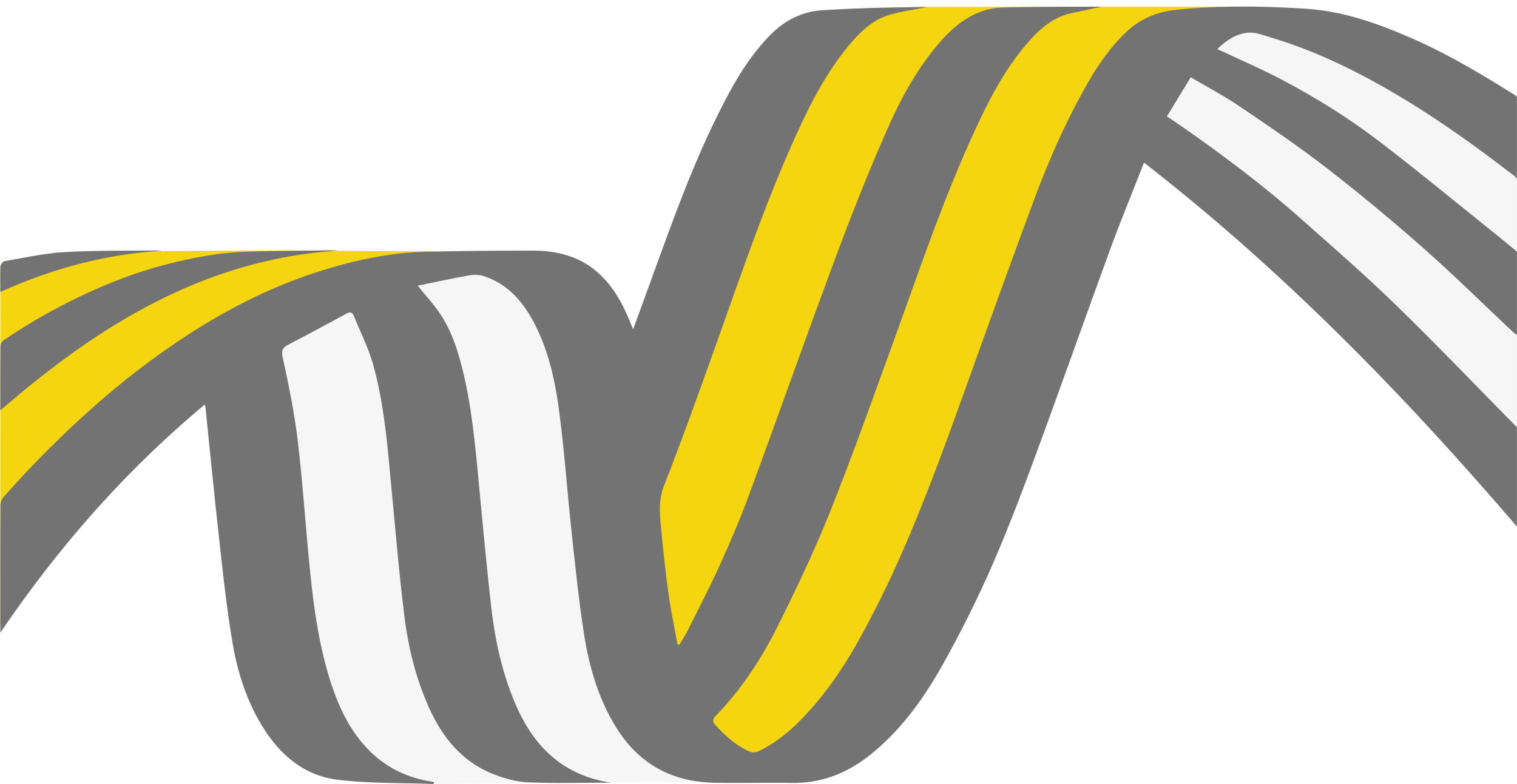 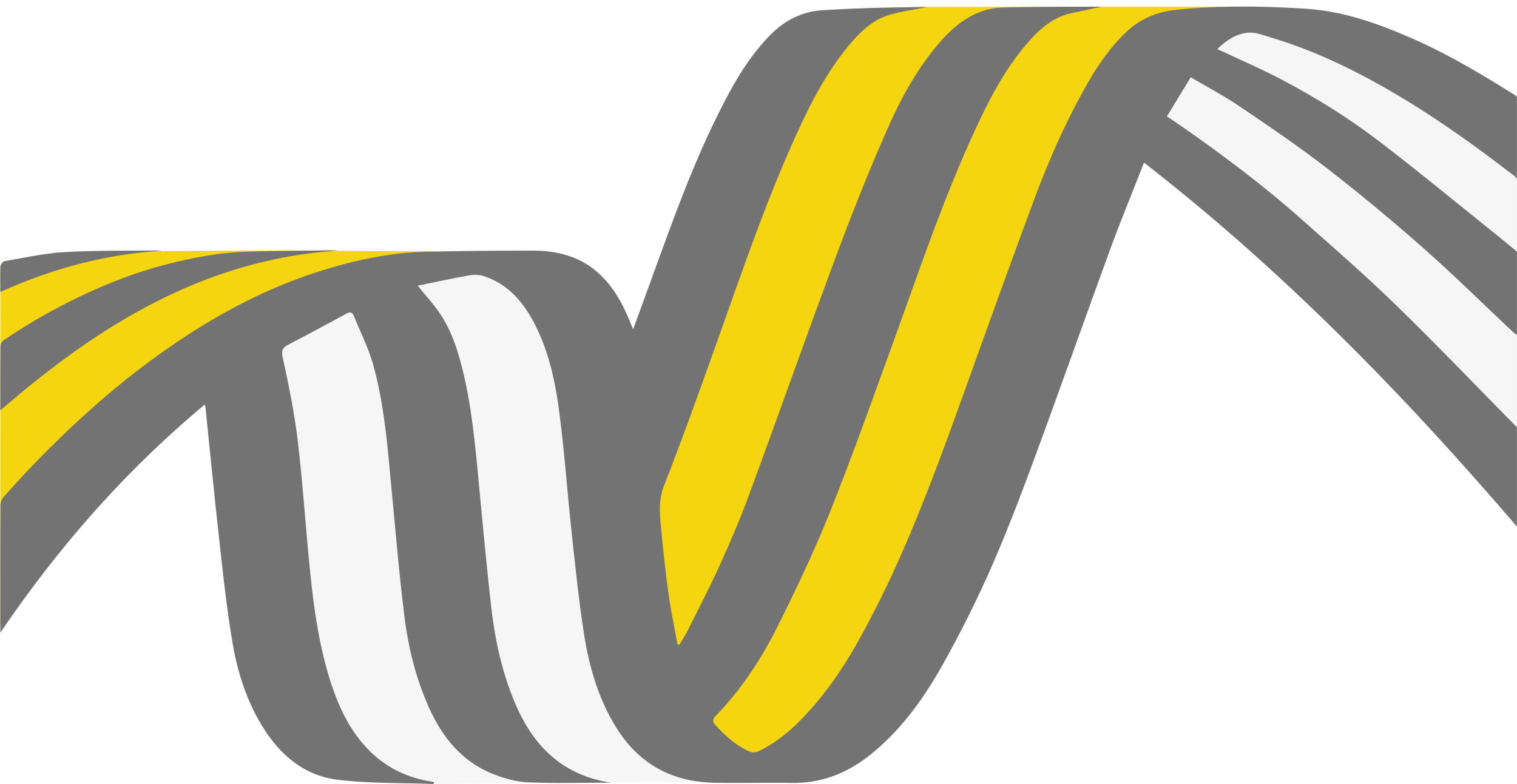 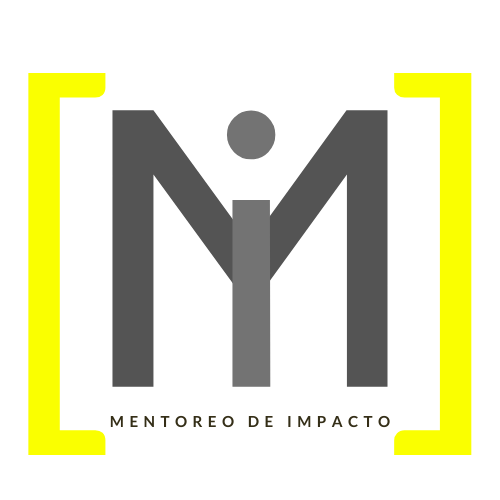 3. Invierta más tiempo en menos personas
3. Invest more time in fewer people
3. Investir plus de temps dans moins de personnes
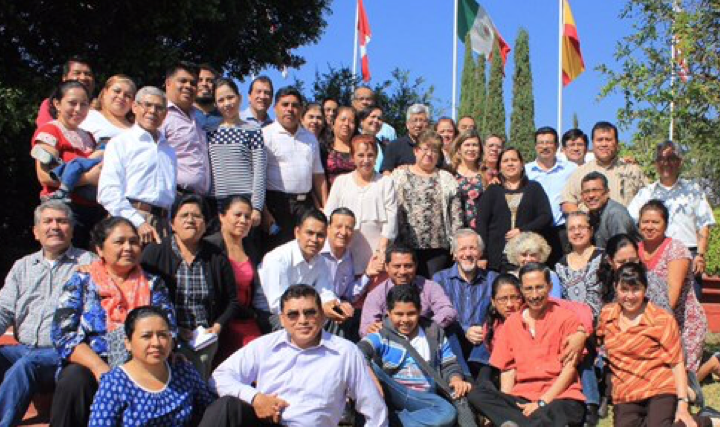 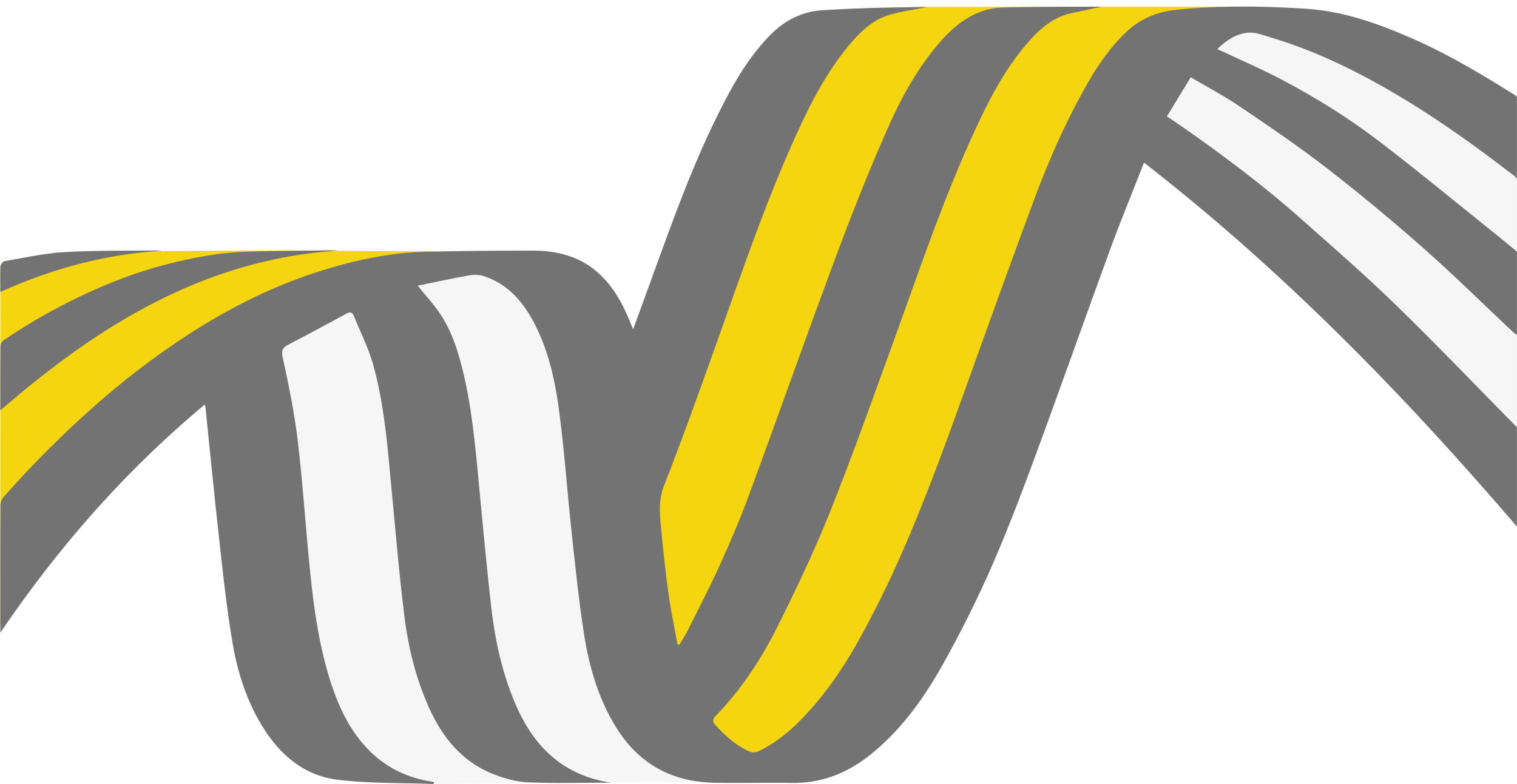 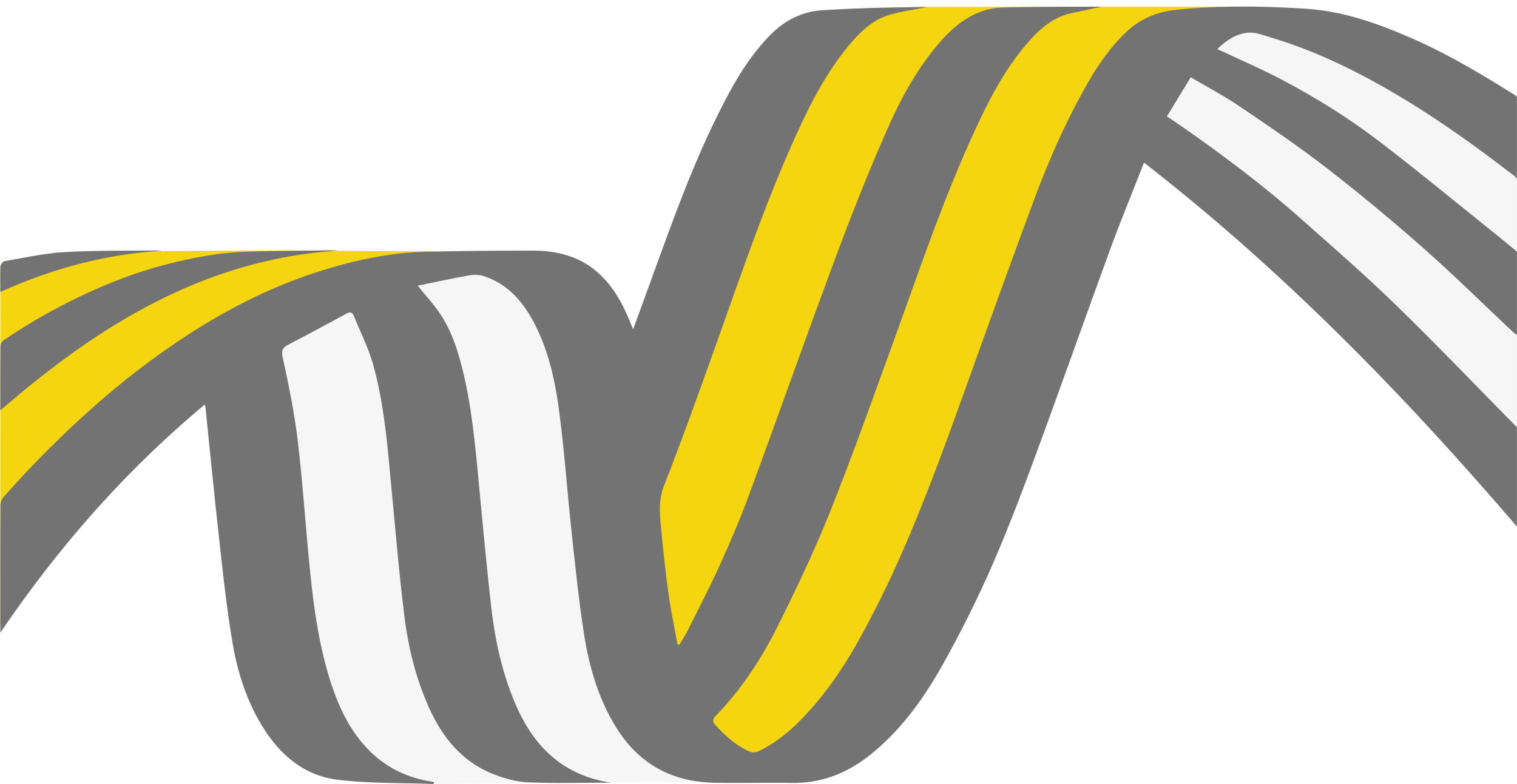 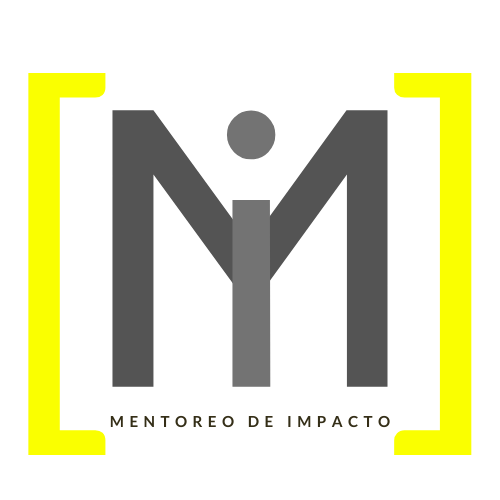 4. Rica relación de amistad
4. Rich friendship relationship
4. Riche relation d’amitié
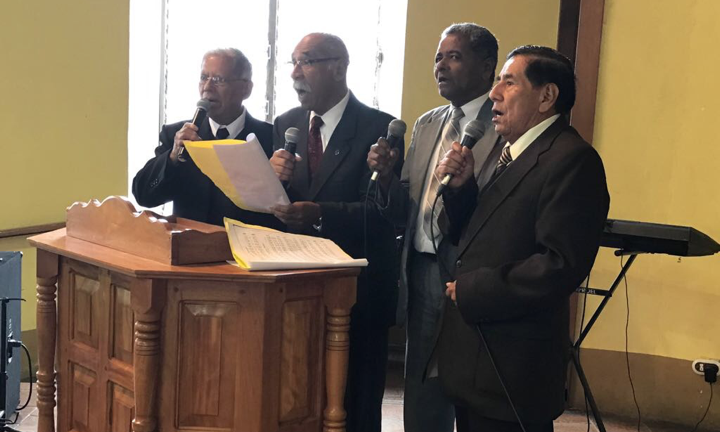 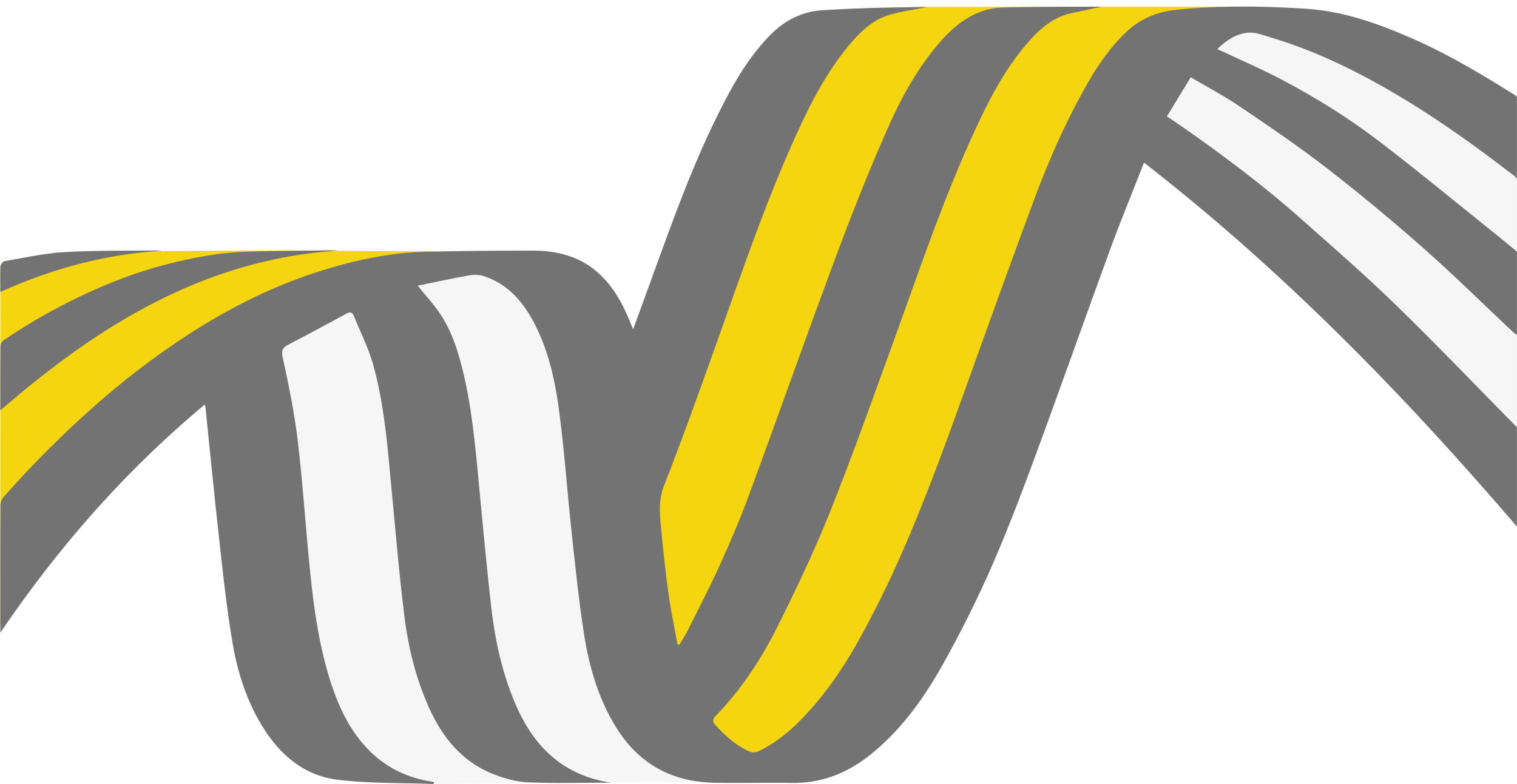 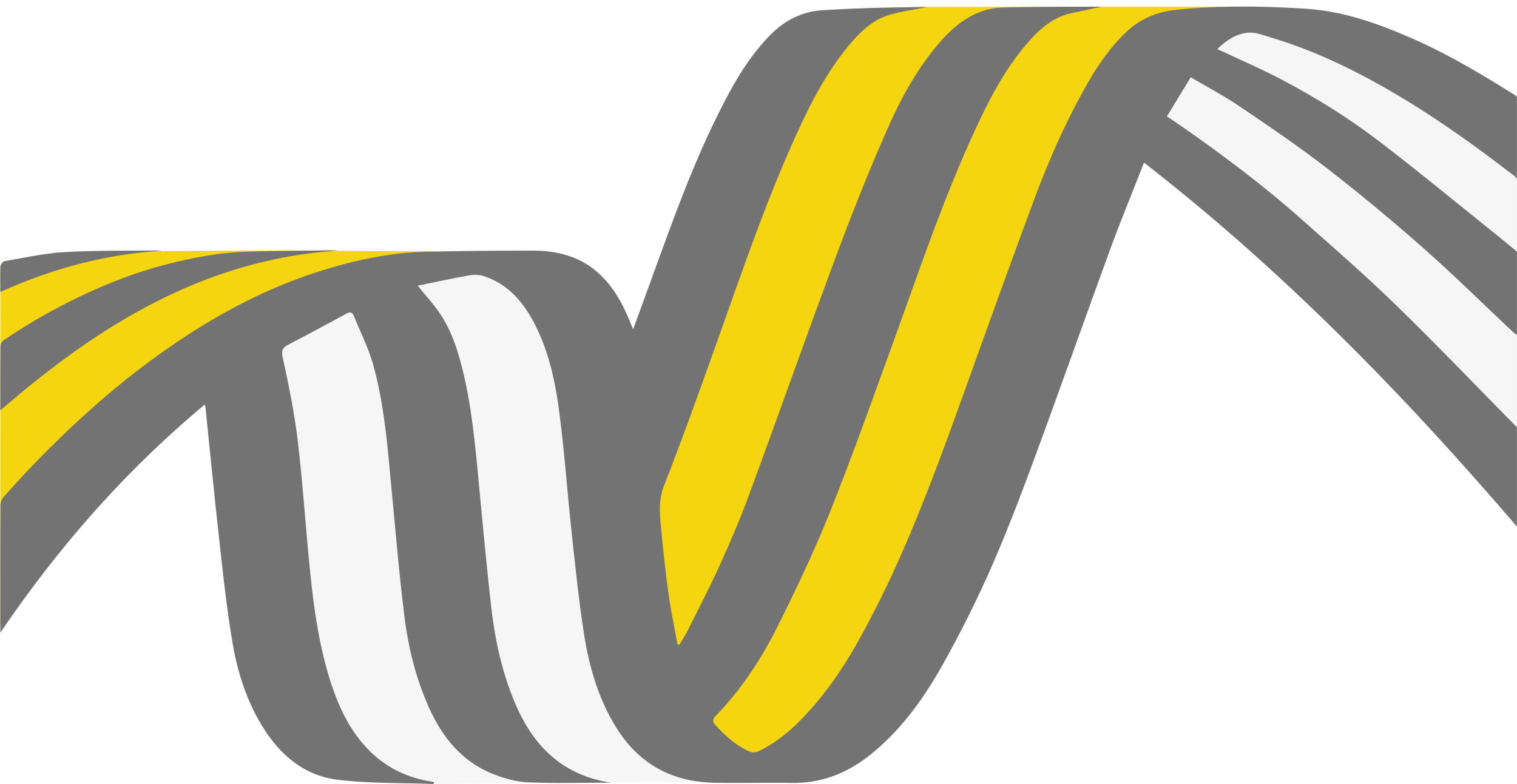 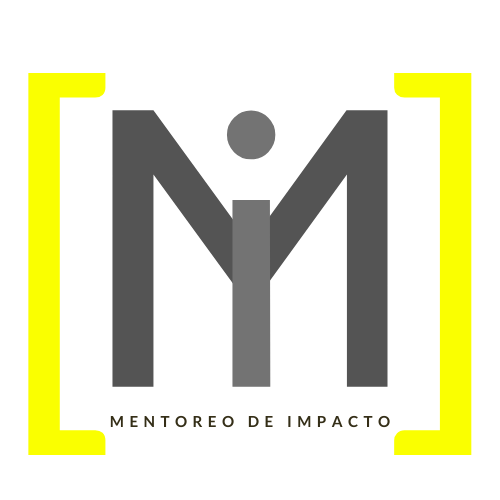 Mentoreo
Mentorat
Mentorship
¿Quién lo está discipulando?¿A quién está discipulando?
Who is discipling you? Who are you discipling?
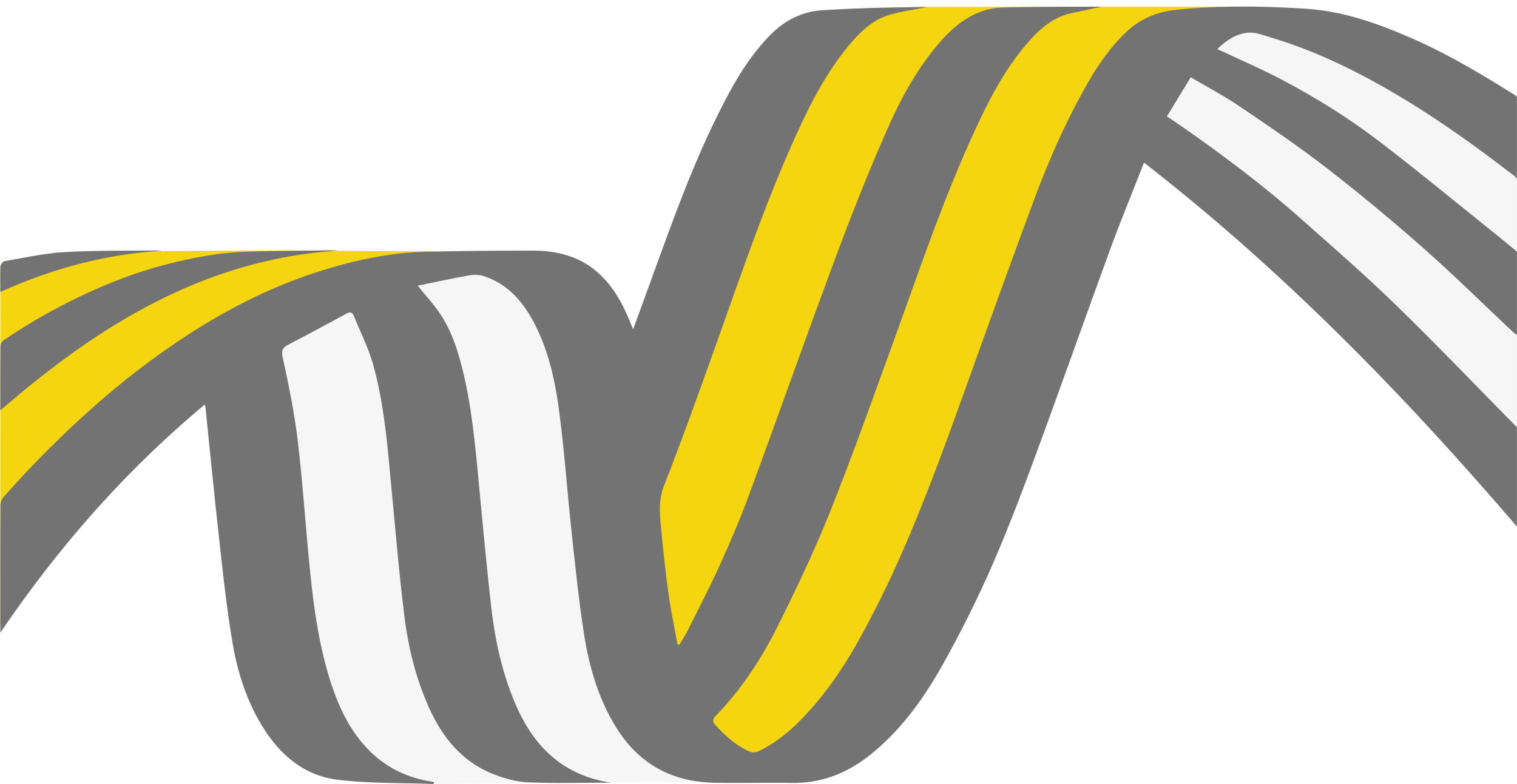 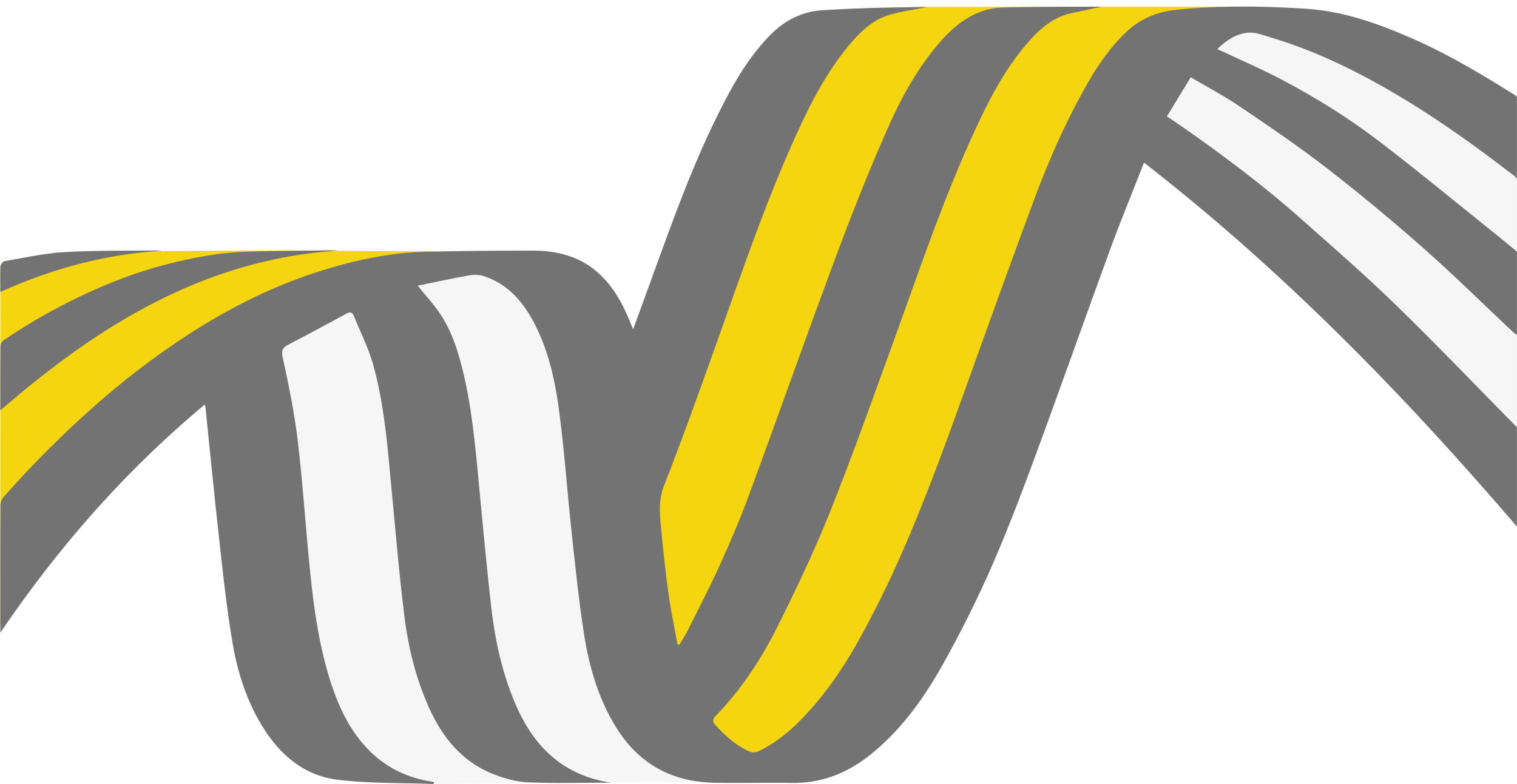 Qui est votre mentor? Quiest votre mentorés?
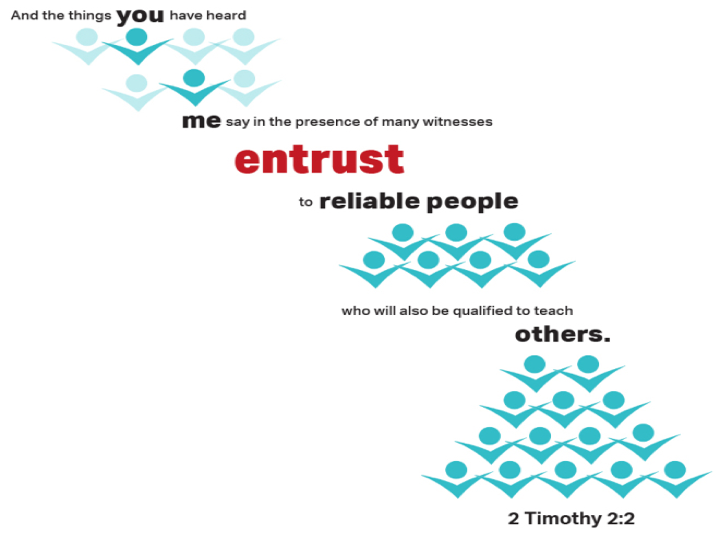 Et ce que tu as entendu de moi en présence de beaucoup de témoins, confie-le à des hommes fidèles, qui soient capables de l`enseigner aussi à d`autres. 
2 Timothée 2:2
Y lo que has oído de mí entre muchos testigos, esto encarga á los hombres fieles que serán idóneos para enseñar también á otros.
2 Timoteo 2:2
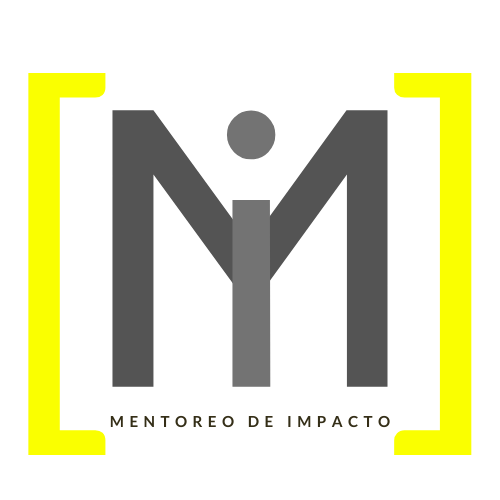 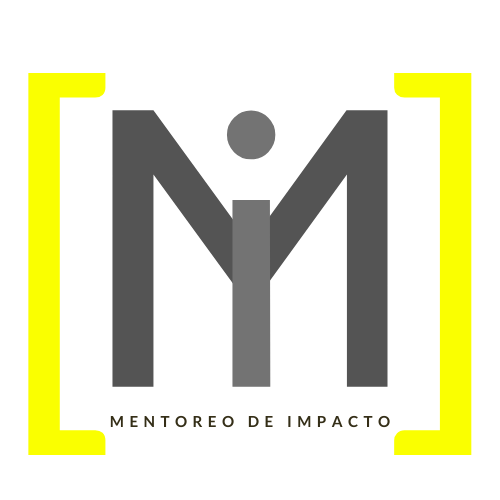 Mentoreo
Mentorat
Mentorship
1. Jesus
2. Peter  
3.Barnabas  
4.Paul
5.Timothy
6.“Reliable persons”
7.Qualified
to teach others.”      (2 Tim 2:2 NIV)
1. Jesús
2. Pedro
3.Bernabé  
4.Pablo
5.Timoteo
6.“Personas Confiables”
7. Calificadas
para enseñar a otros.   
(2 Tim 2:2 NIV)
1. Jésus
2. Pierre
3. Barnabas  
4. Paul
5. Timothée
6.“Des gens fidèles”
7. Capables
d’enseigner aux autres.” (2 Tim 2:2)
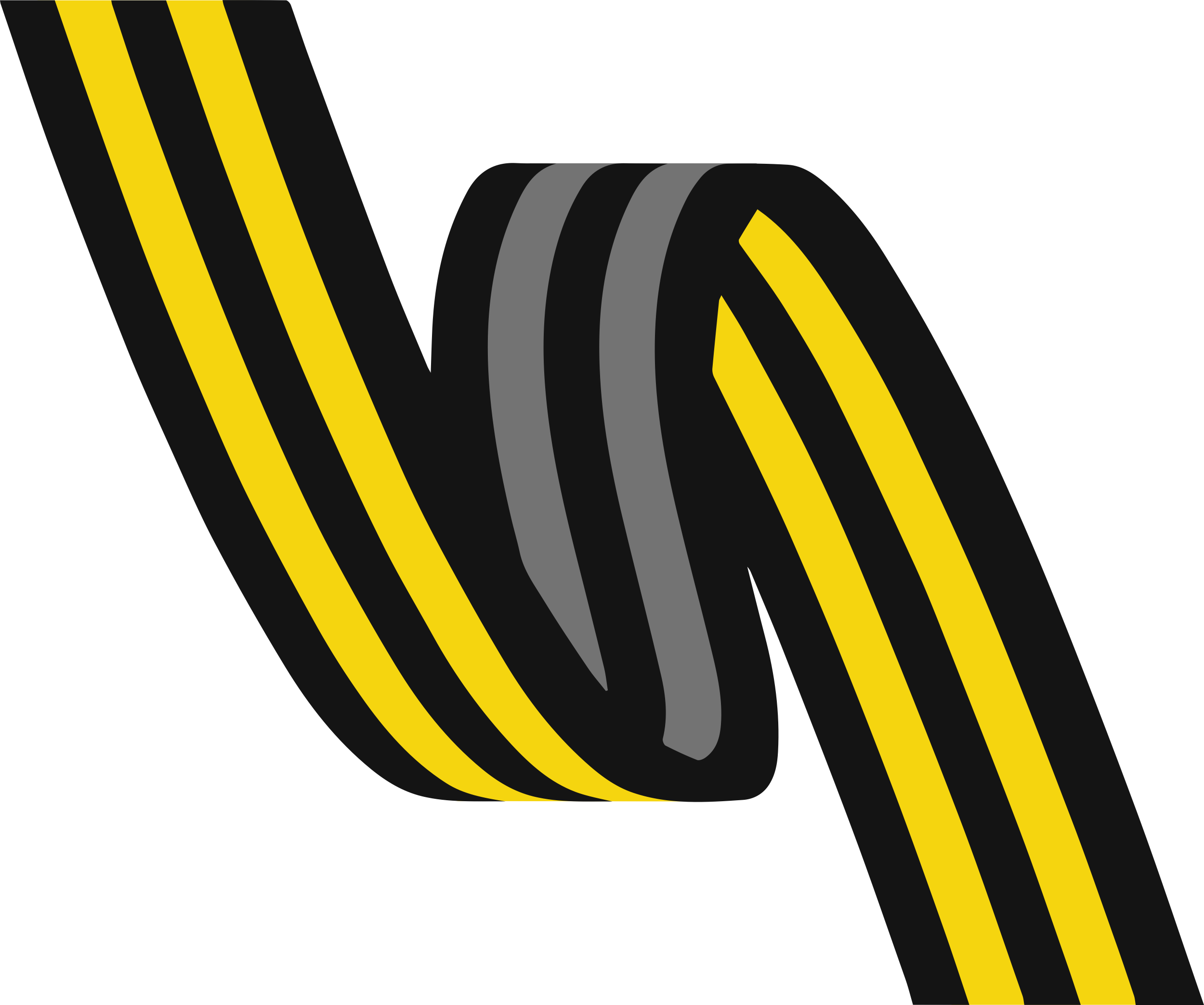 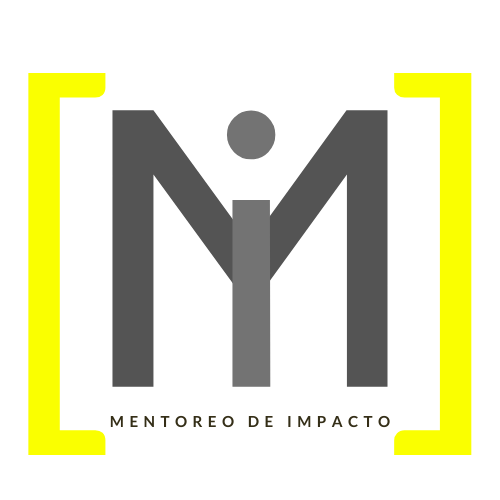 Mentorat
profonde et large
Mentoreo
Amplio & Profundo
Deep & Wide
Mentorship
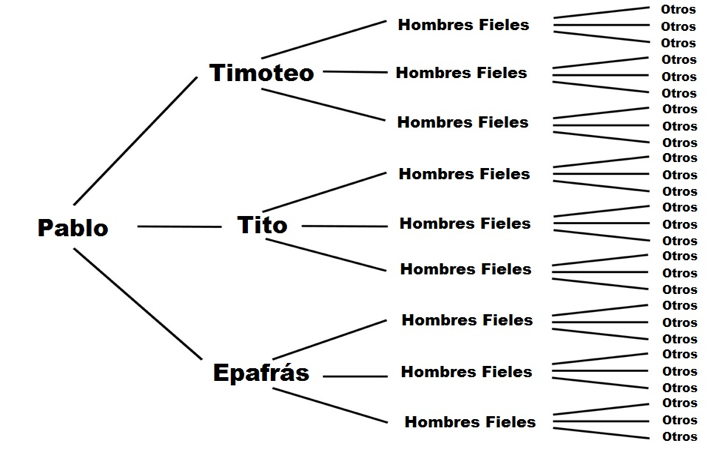 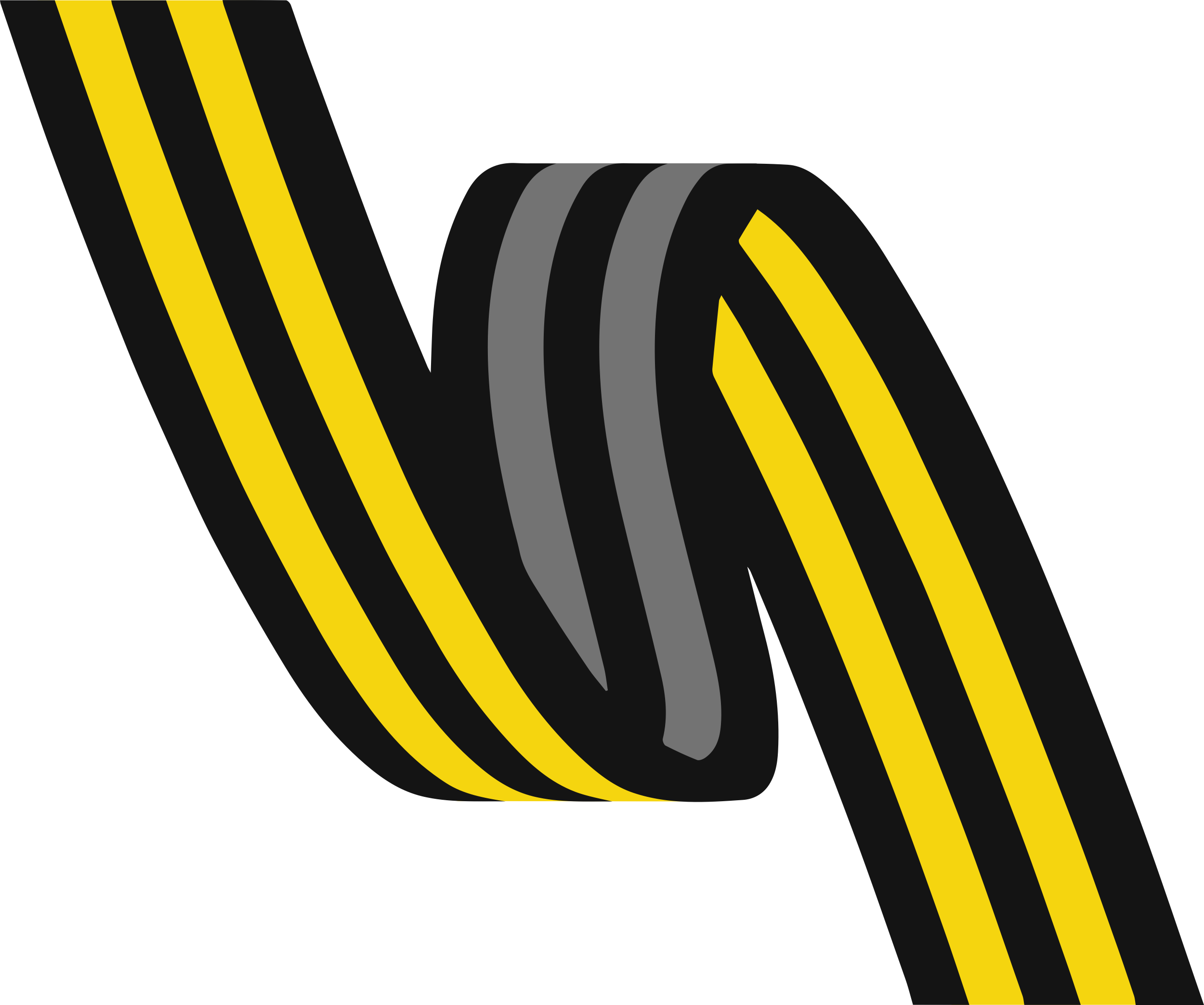 Multiplication
Multiplication
Multiplicación
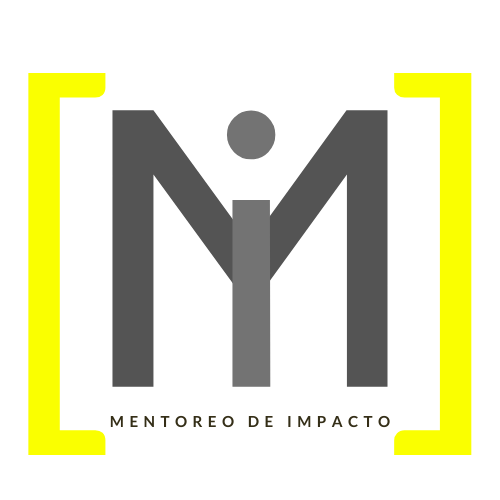 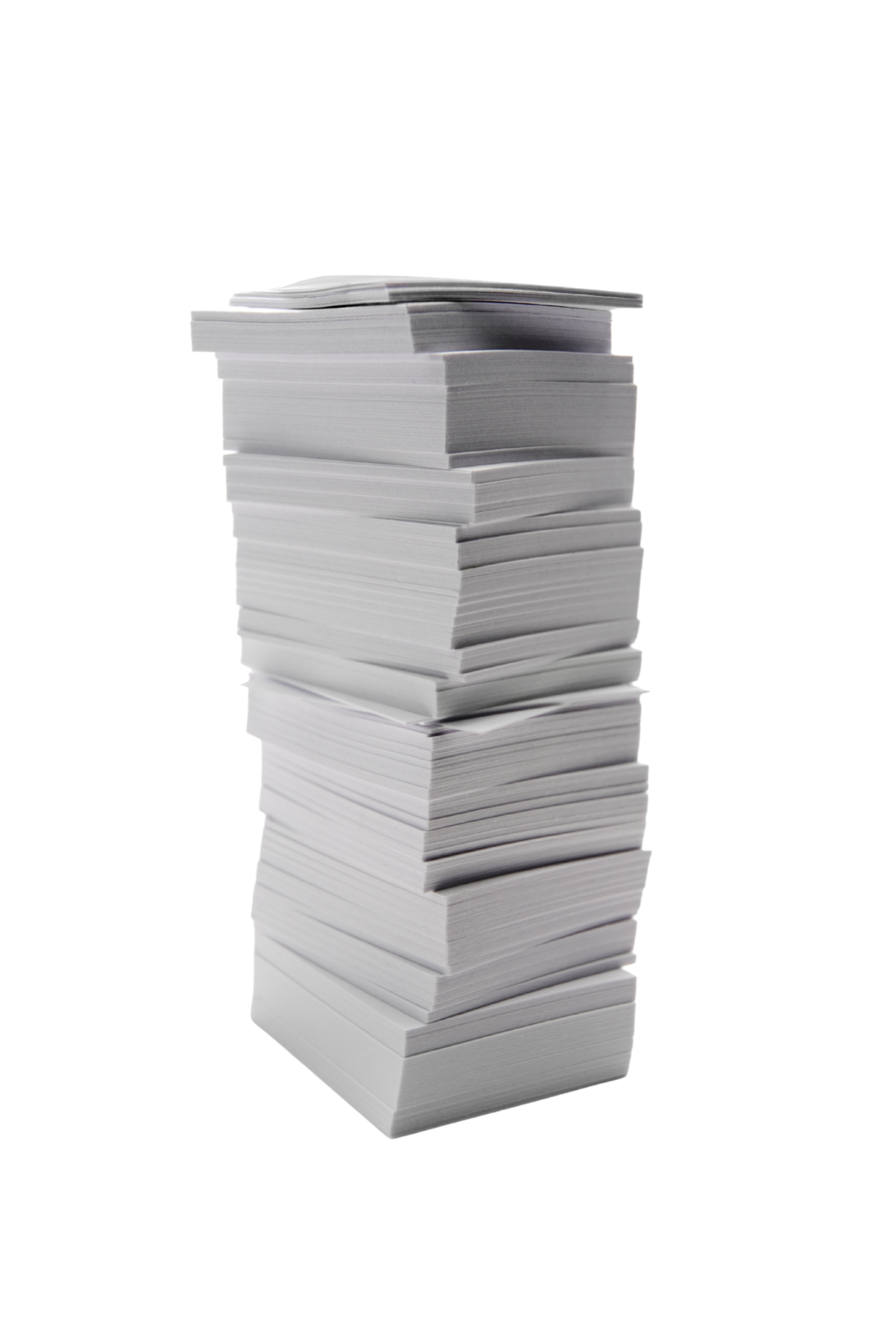 Si vous pliez un morceau de papier 50 fois, quelle sera la hauteur de la pile?
Si pudiera doblar una hoja de papel 50 veces, ¿qué altura tendría la pila de
papel?
If you fold a piece of paper 50 times, how tall will the stack of paper be?
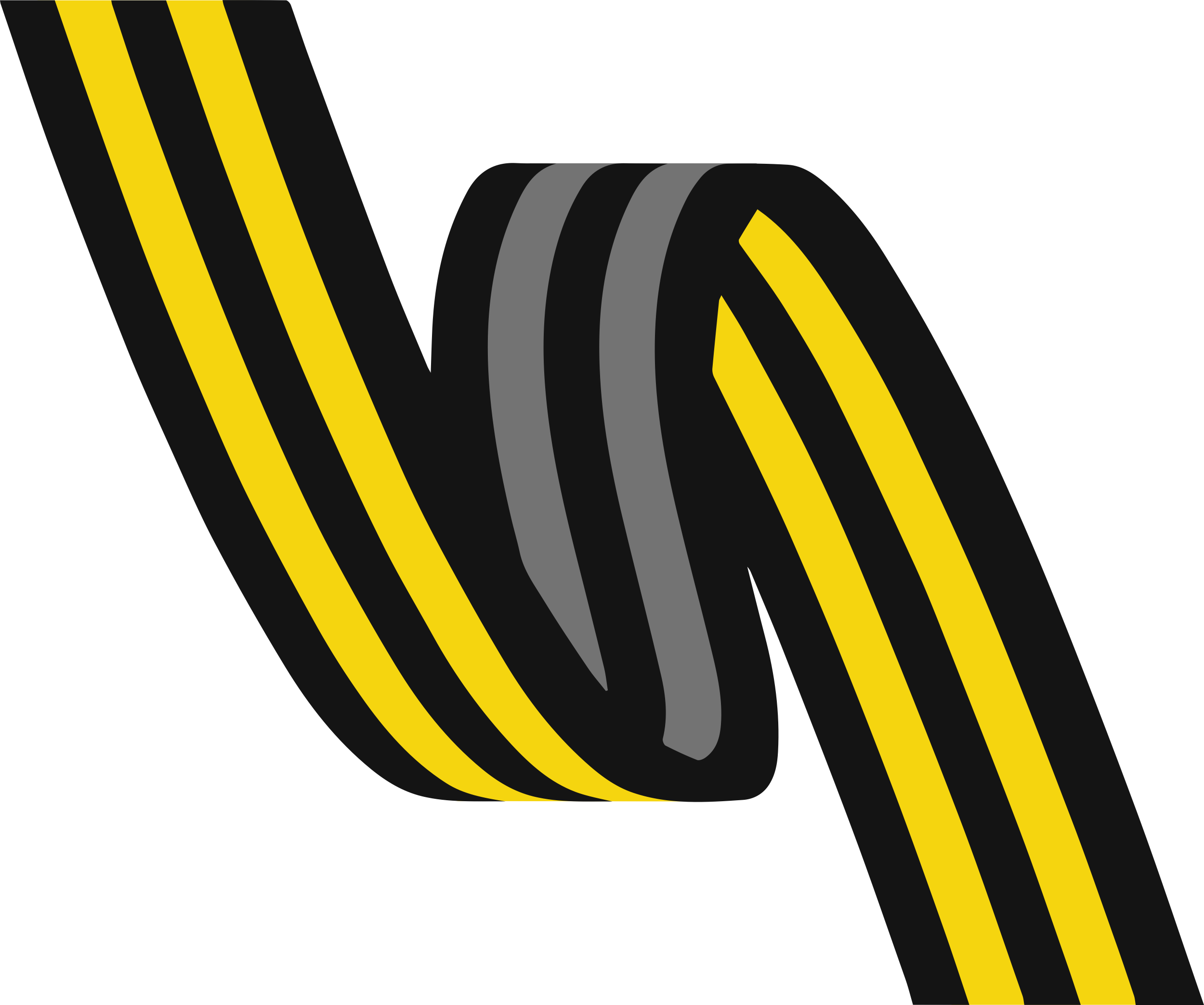 Multiplication
Multiplication
Multiplicación
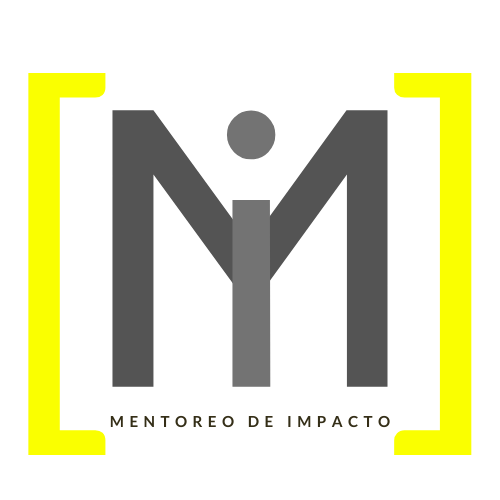 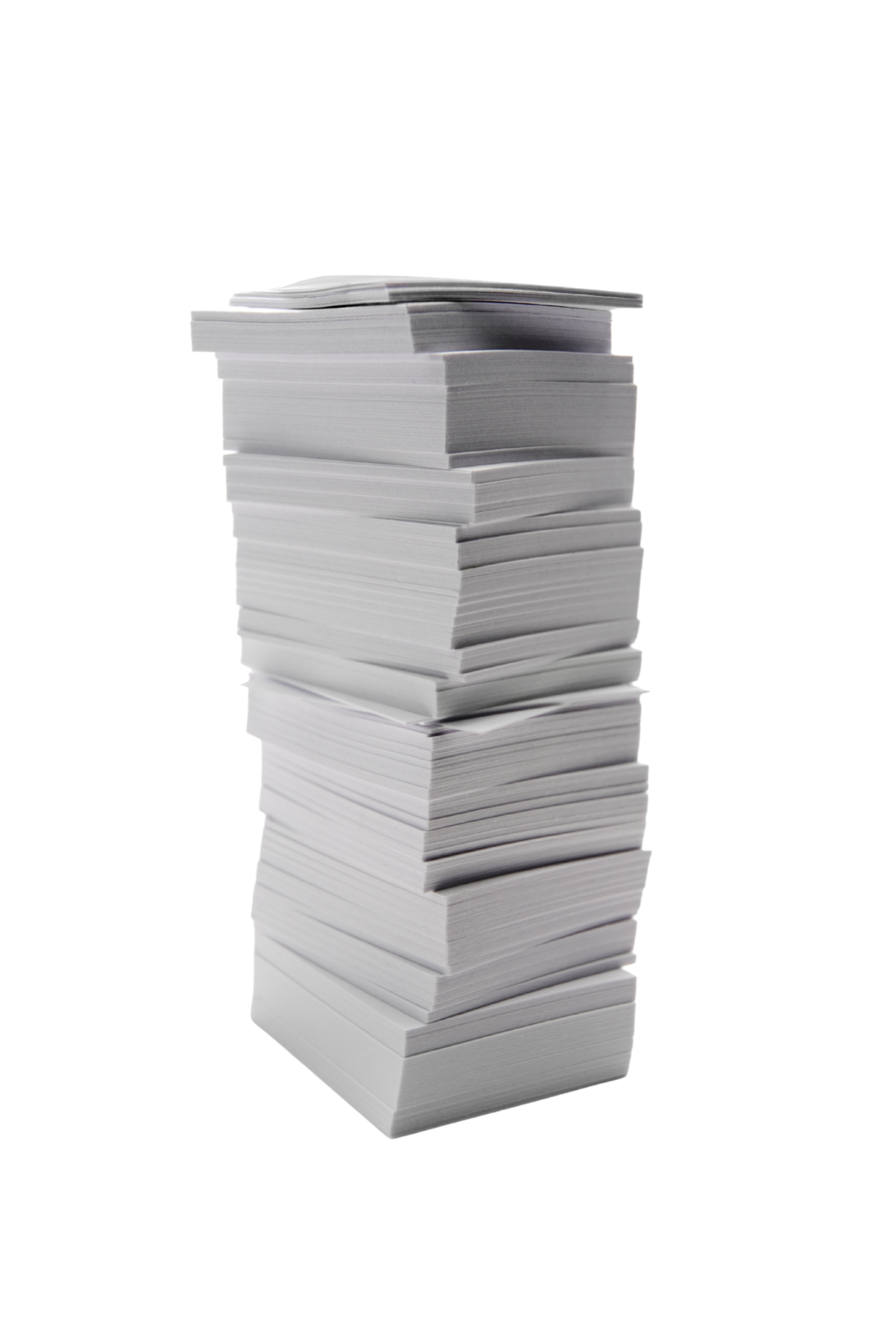 Si vous pliez un morceau de papier 50 fois, quelle sera la hauteur de la pile? 
Jusqu’à la lune ou plus loin!
Si pudiera doblar una hoja de papel 50 veces, ¿qué altura tendría la pila de papel? 
¡Hasta la luna y más allá!
If you fold a piece of paper 50 times, how tall will the stack of paper be?
To the moon & beyond!
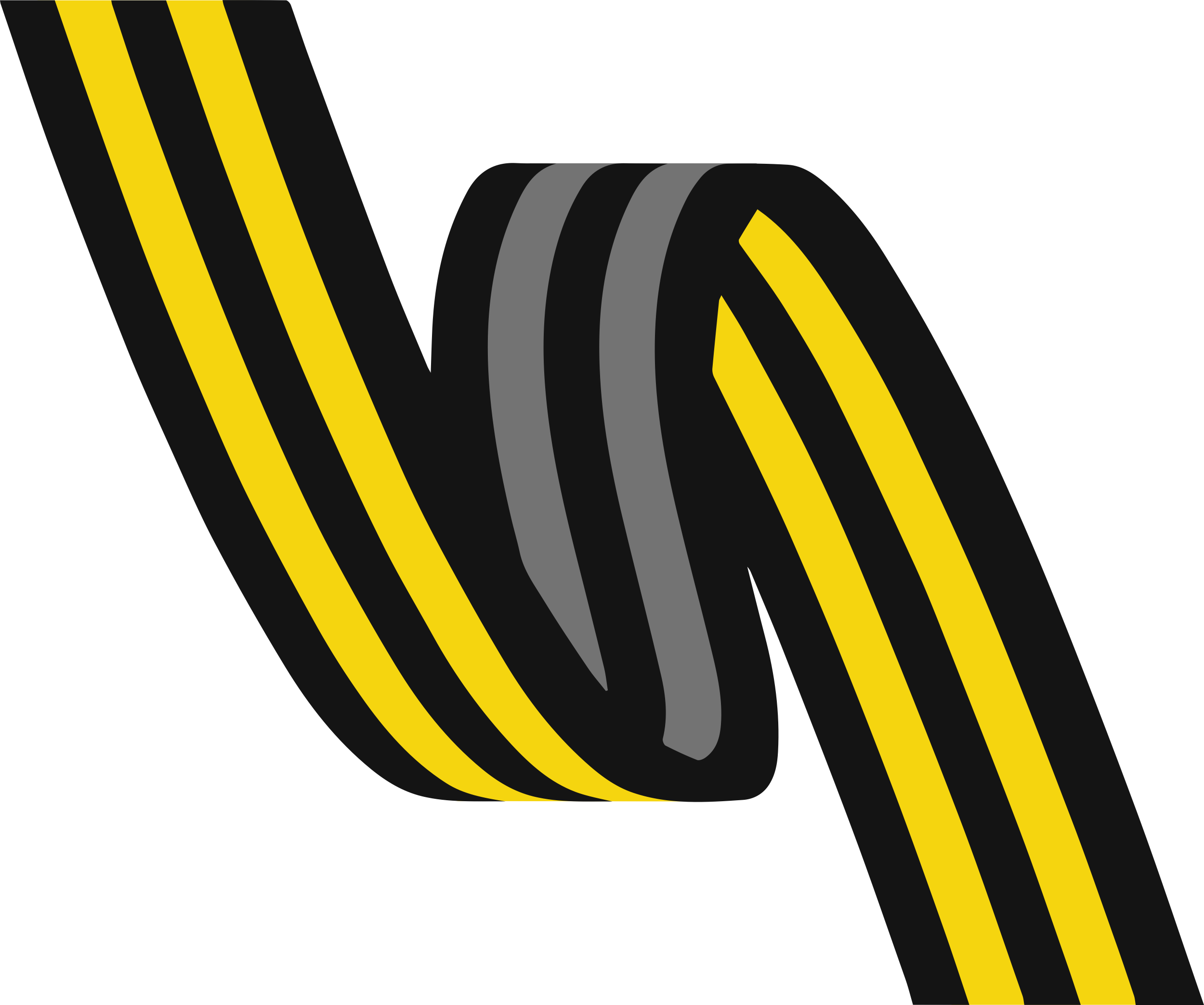 Multiplicación cuantitativa y
cualitativa de líderes
Multiplication qualitative et
quantitative des leaders
Quantitative and qualitative
multiplication of leaders
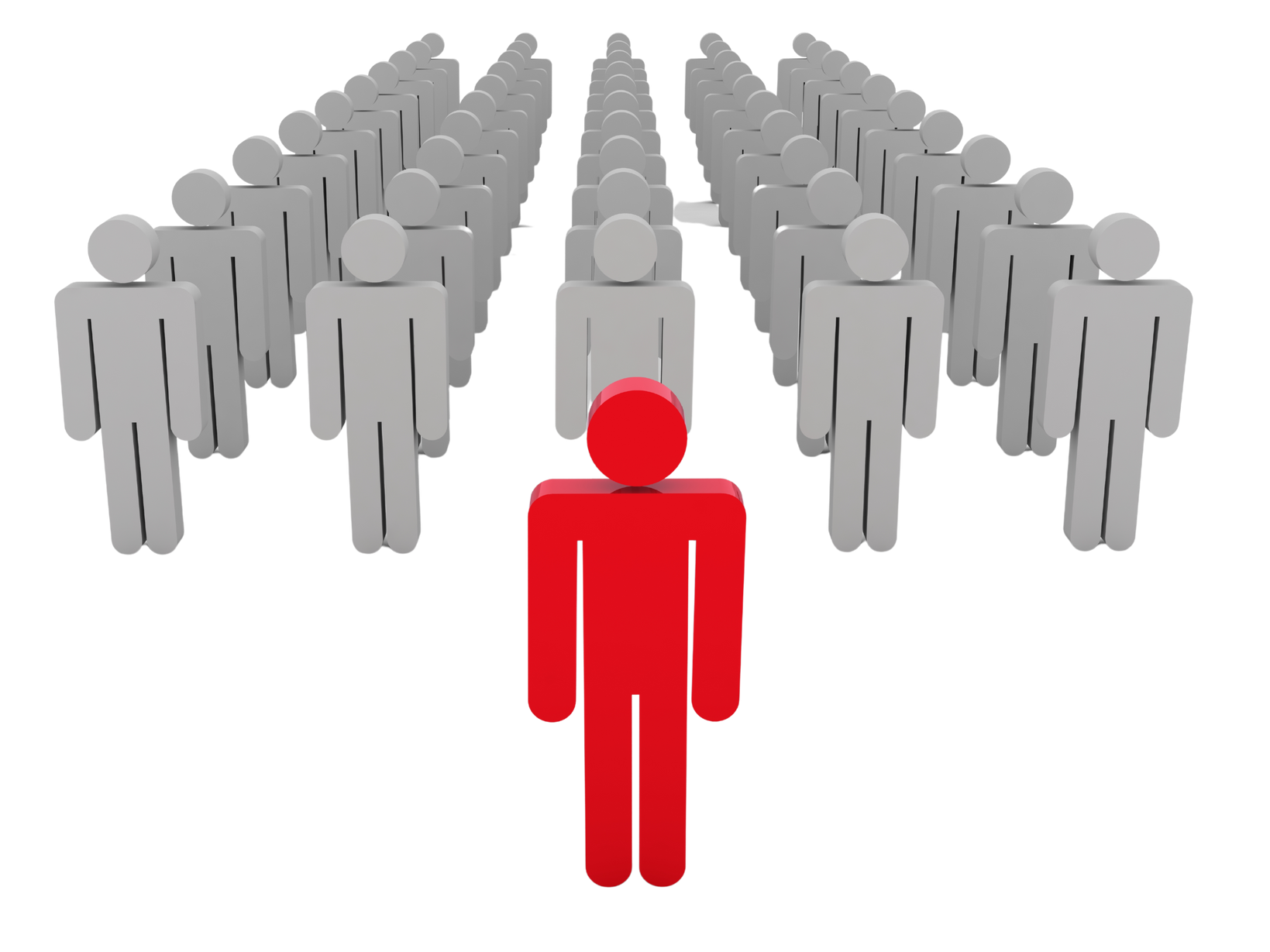 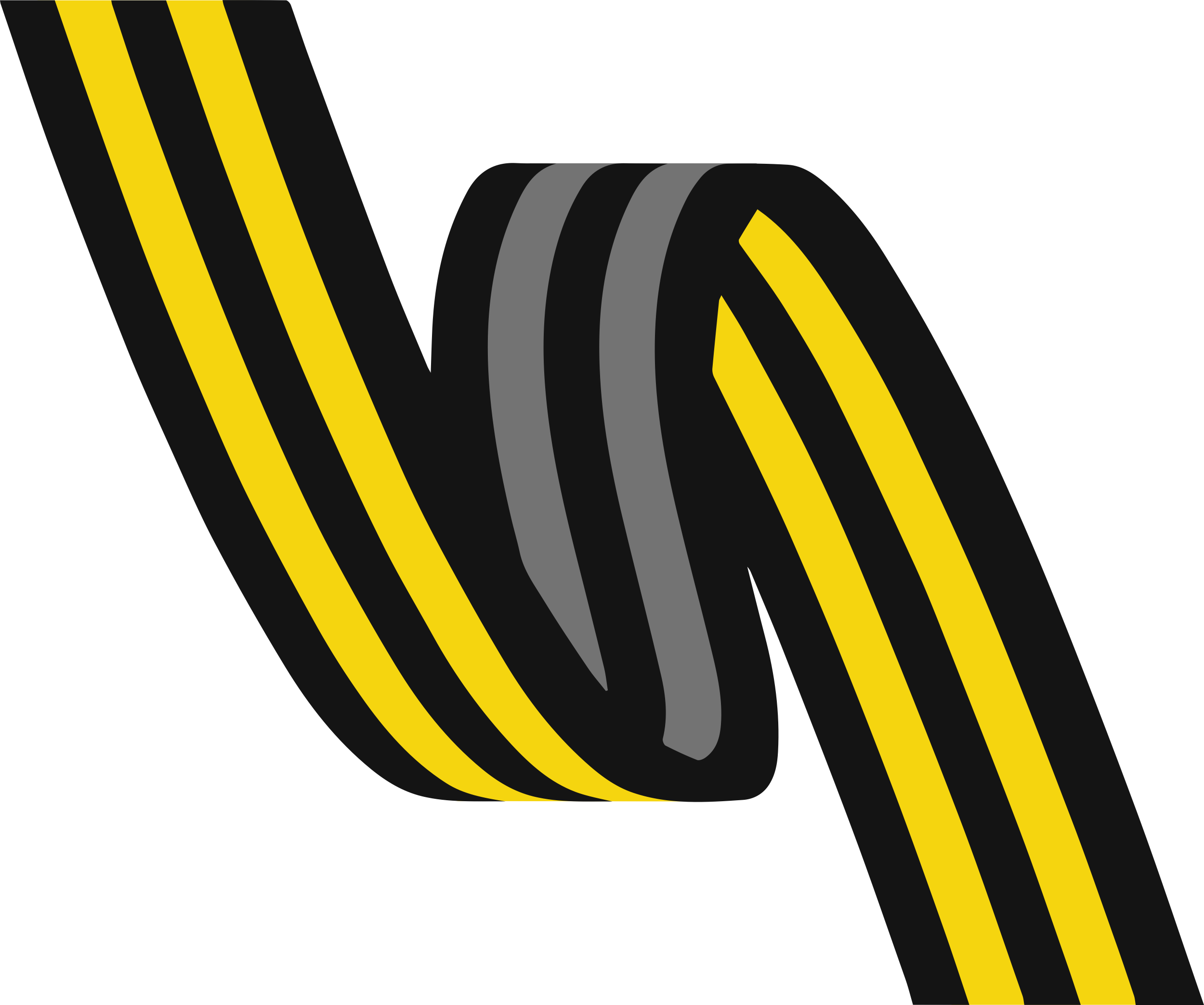 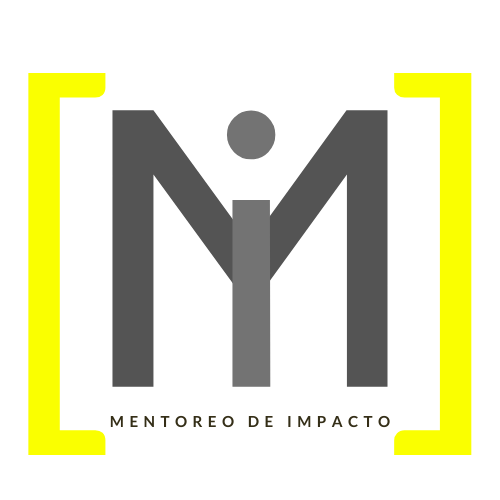 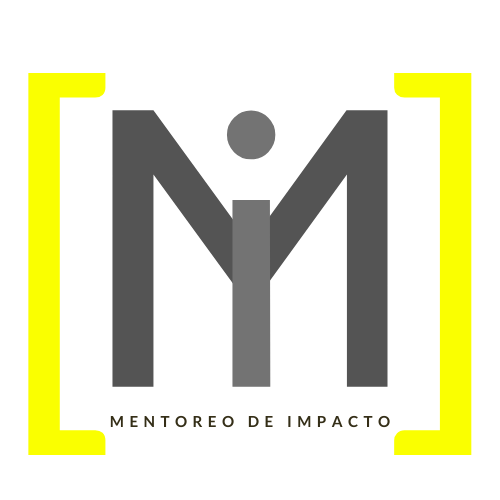 Mentoreo
Mentorat
Mentorship
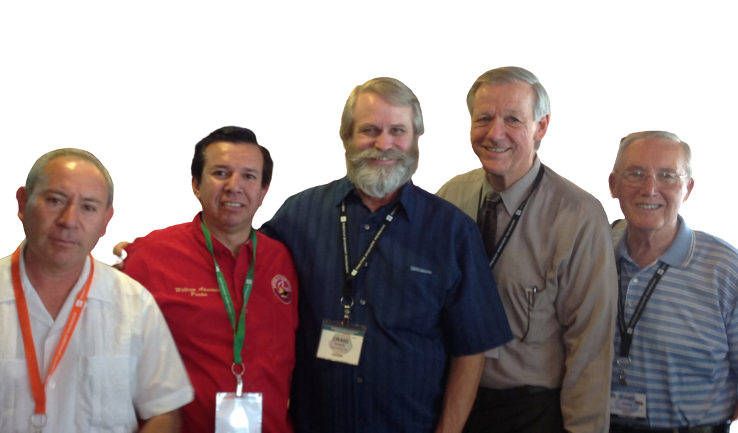 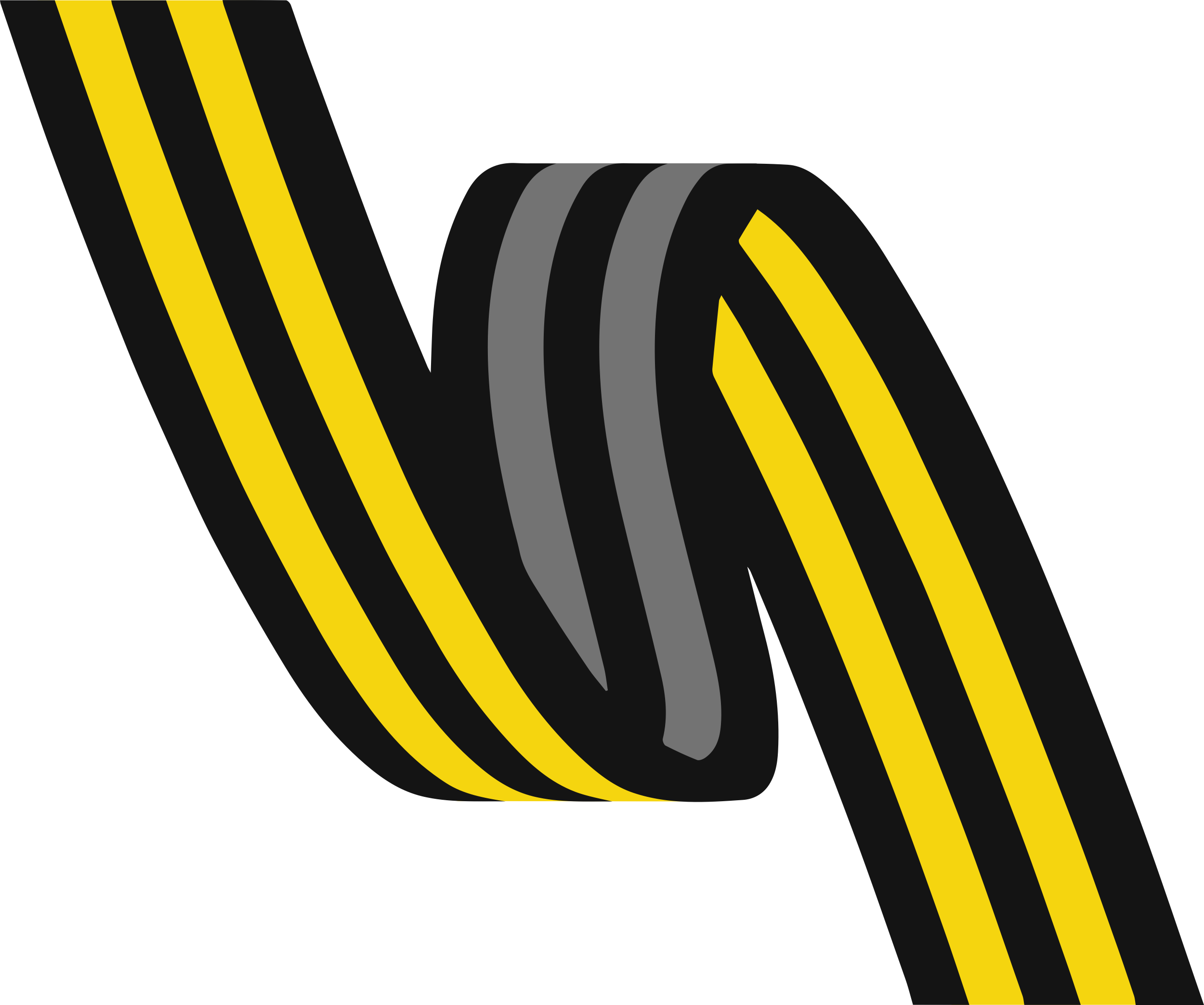 Mentoreo
¿Quién lo está discipulando?
¿A quién está discipulando?
Mentorship
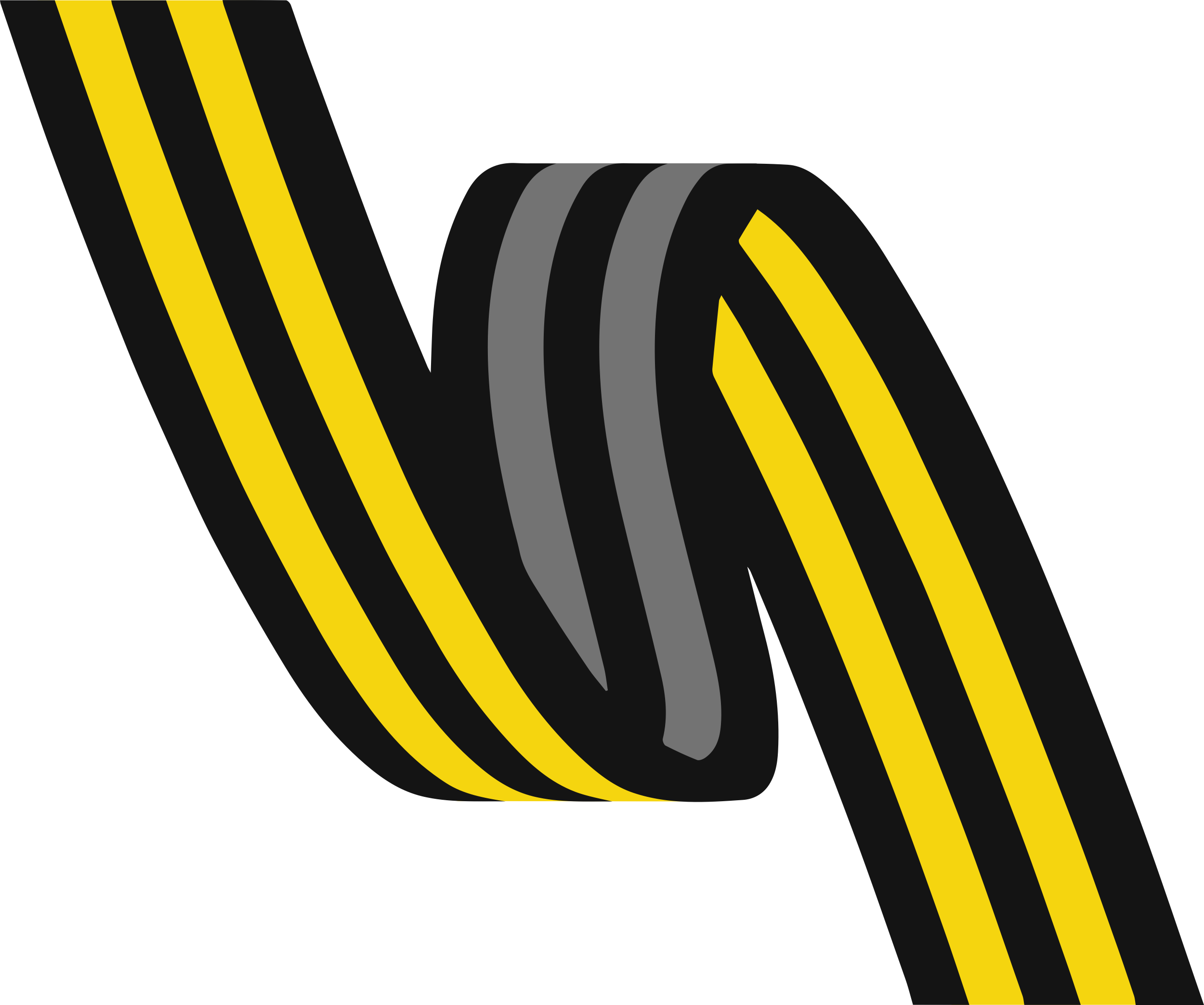 Who is discipling you?
Who are you discipling?
Mentorat
Qui est votre mentor?
Qui est votre mentoré?
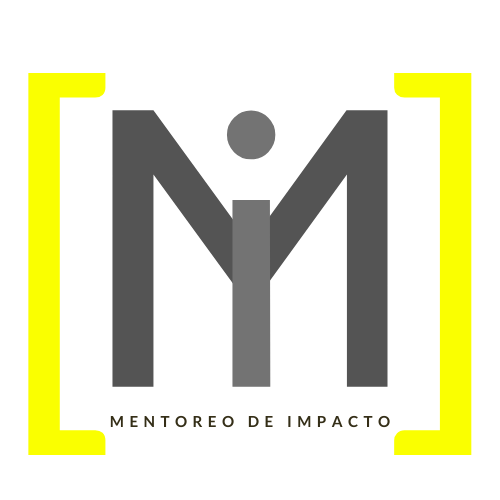 Mentoreo
Mentorat
Mentorship
Qui est votre mentor?
Qui est votre mentoré? 
 Qui sont les mentorés de
vos mentorés?
¿Quién lo está discipulando?
¿A quién está discipulando?
¿A quién están discipulando sus discípulos?
Who is discipling you?
Who are you discipling?
Who are your disciples discipling?
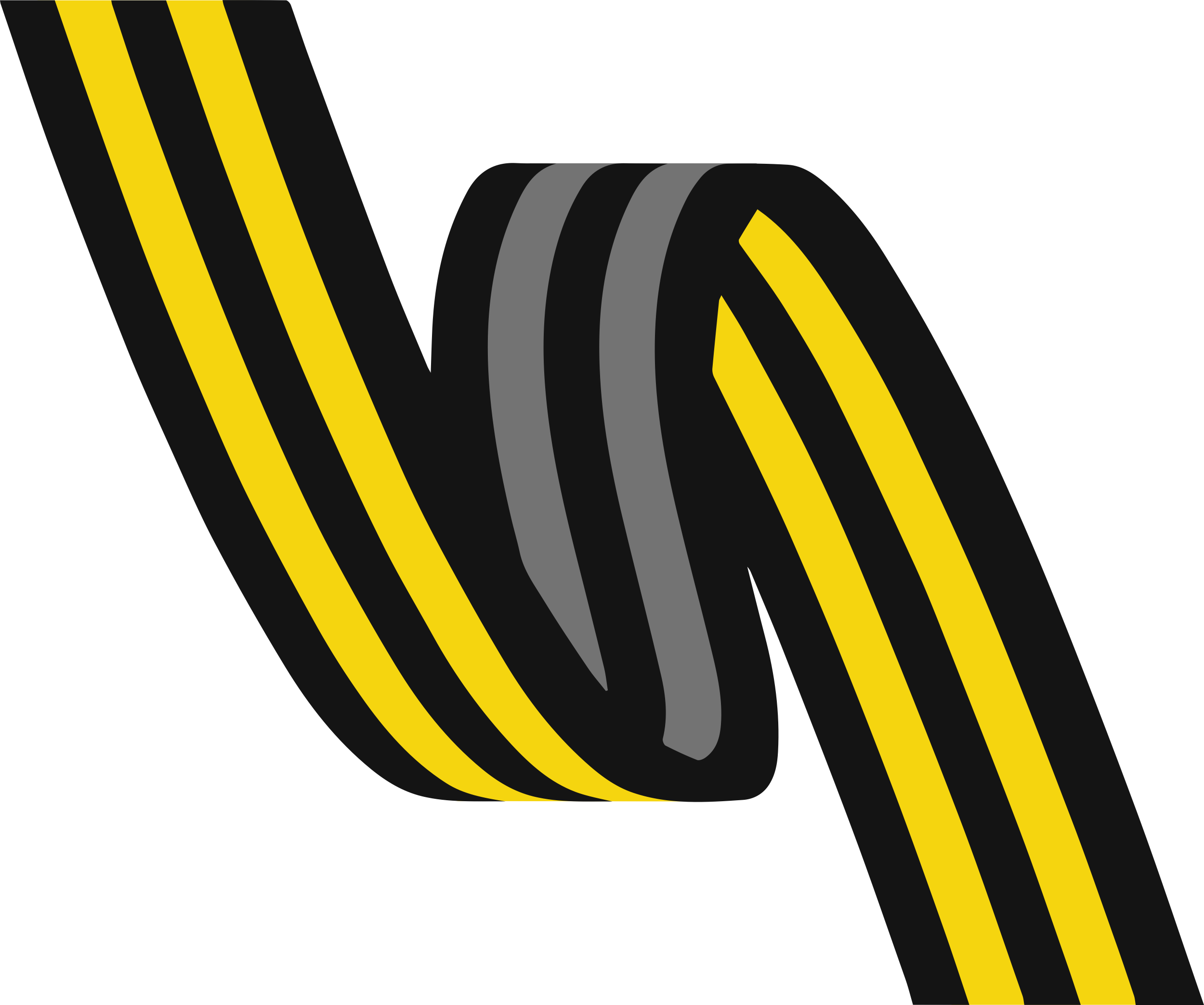 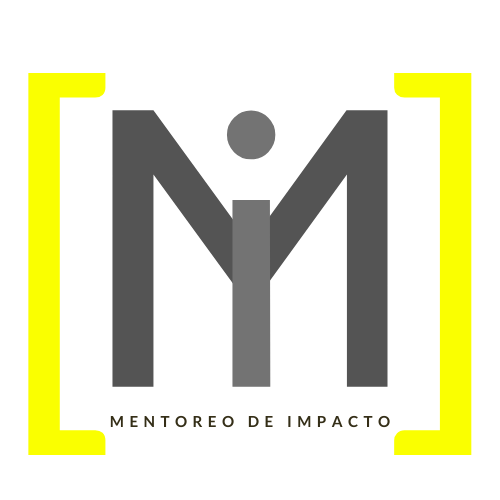 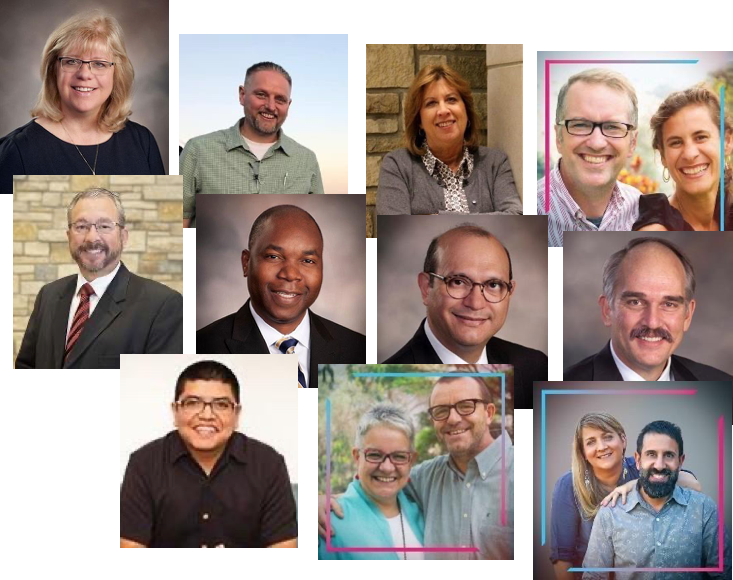 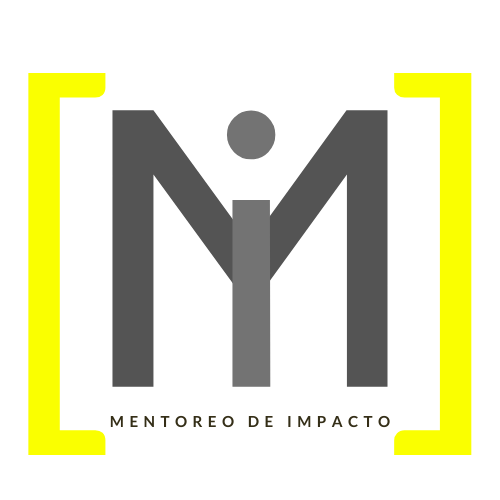 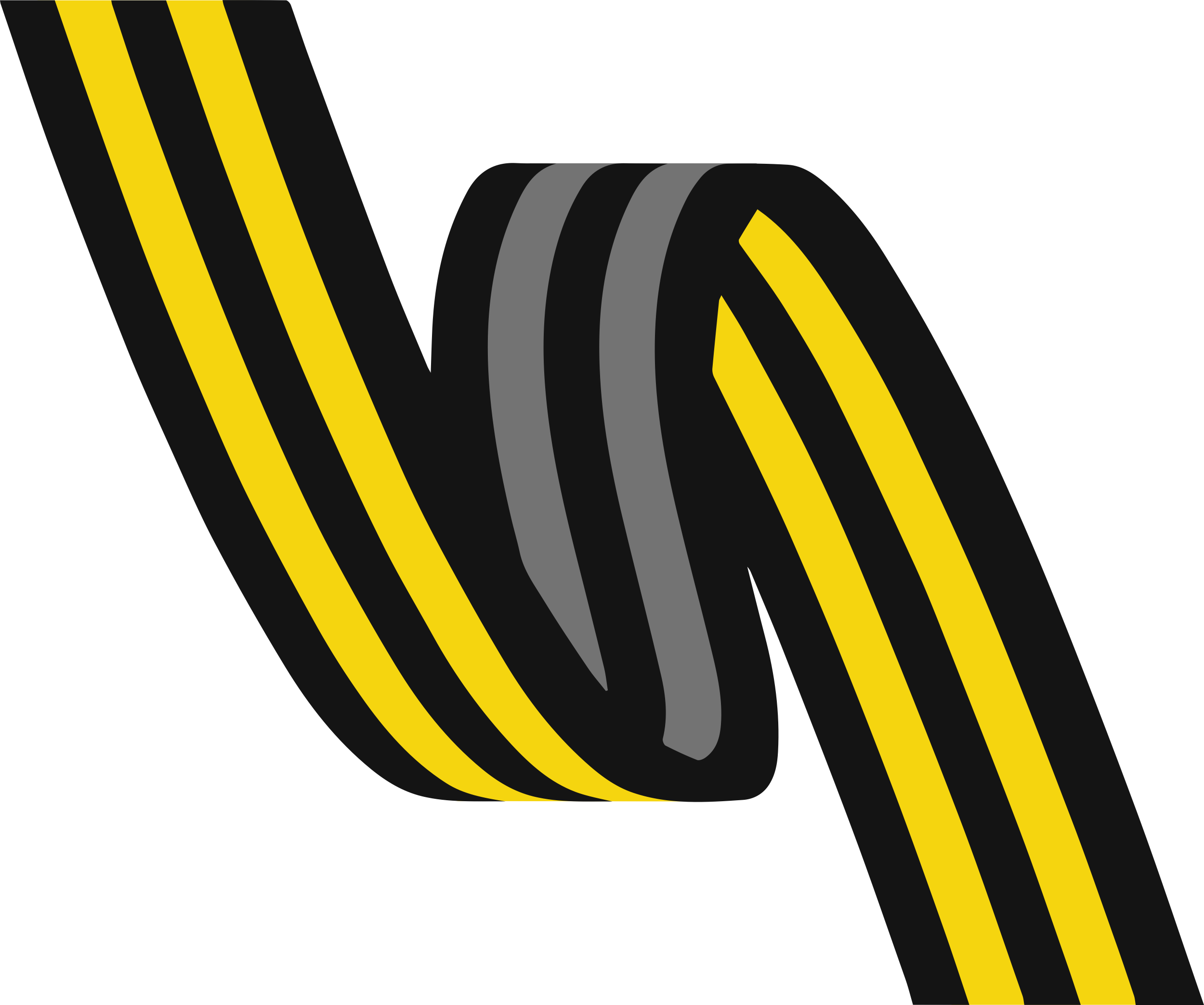 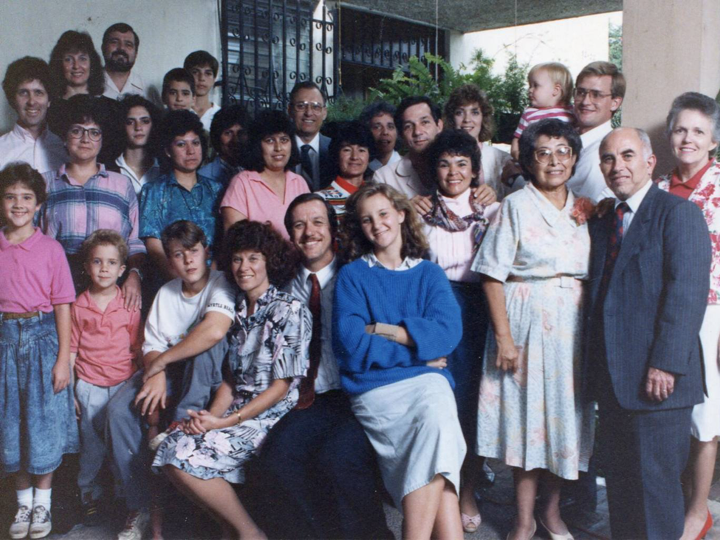 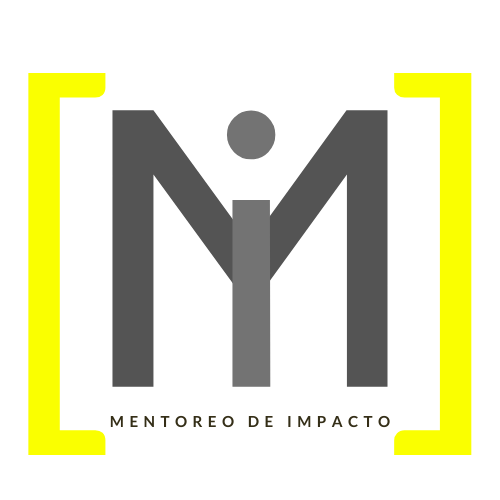 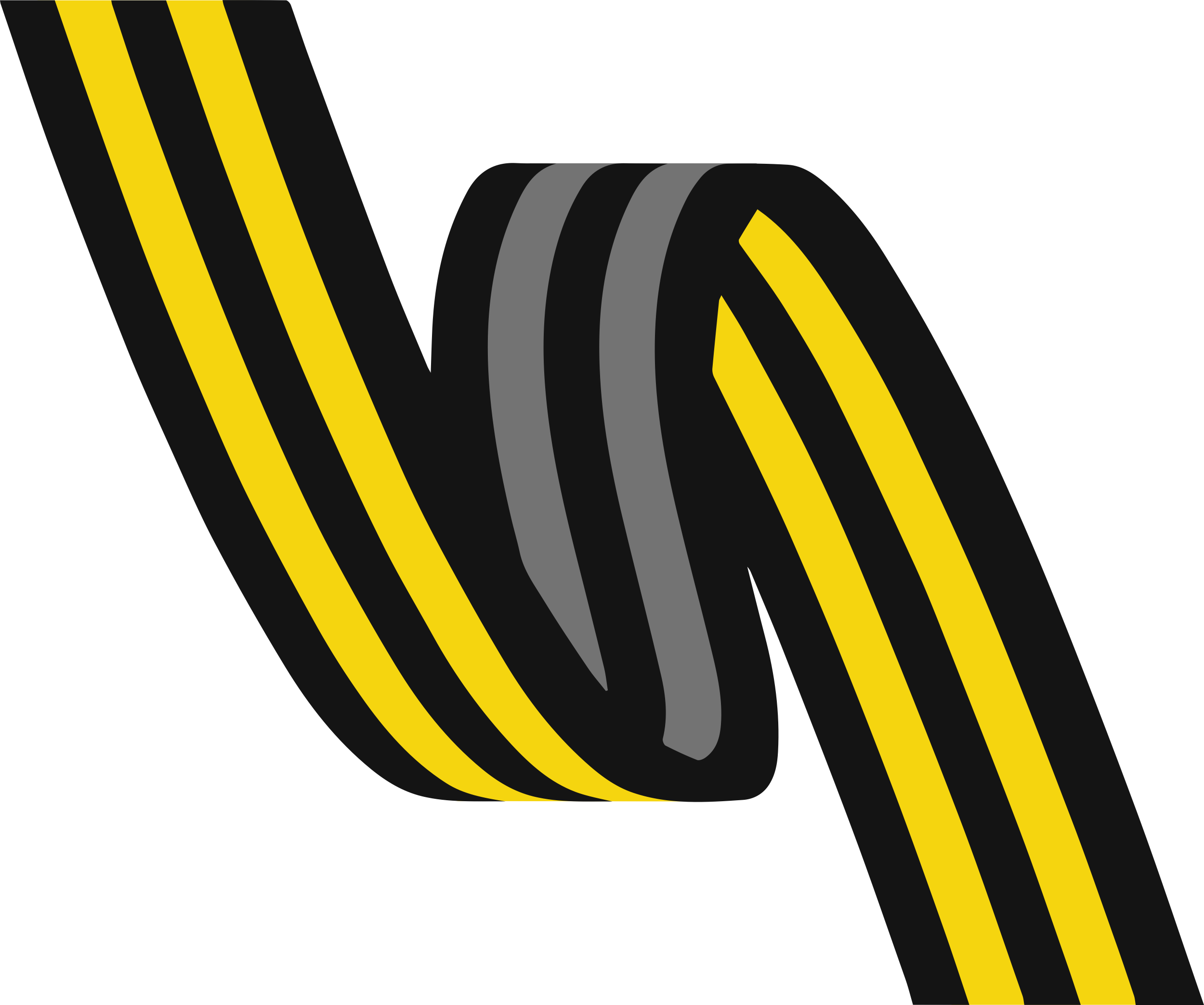 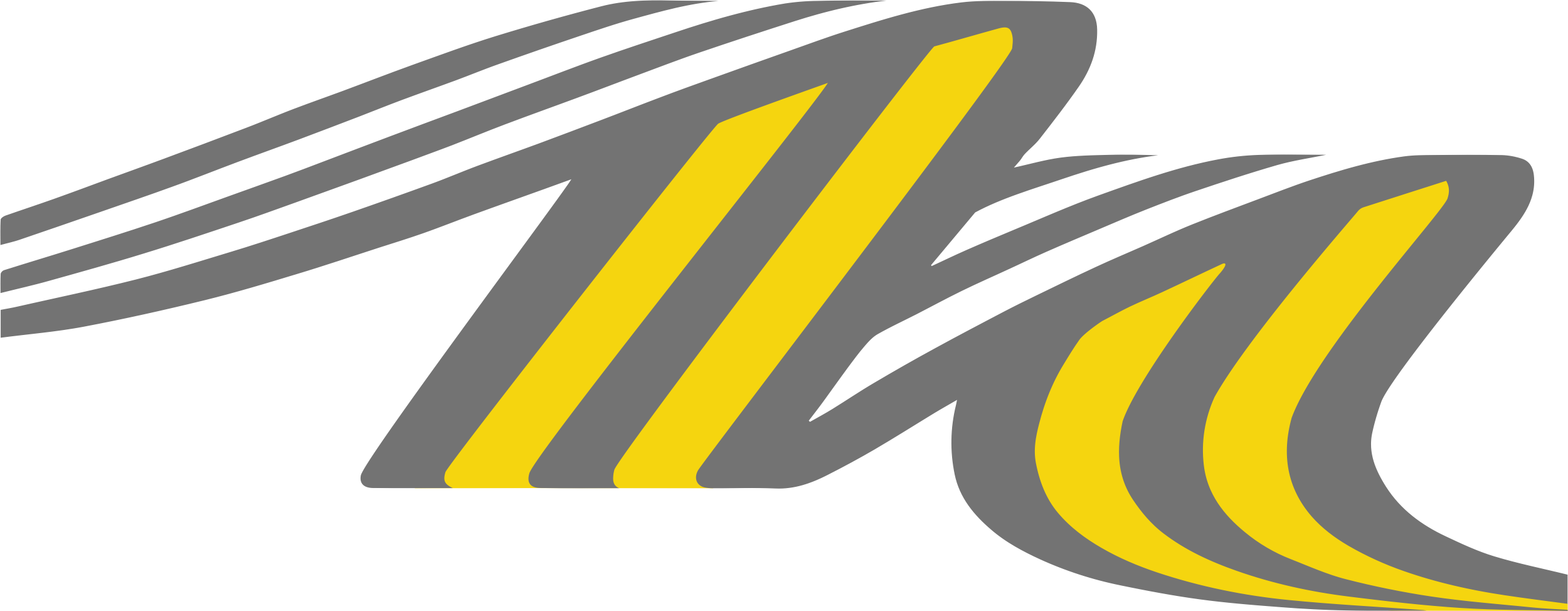 Notre Mission :
Our Mission:
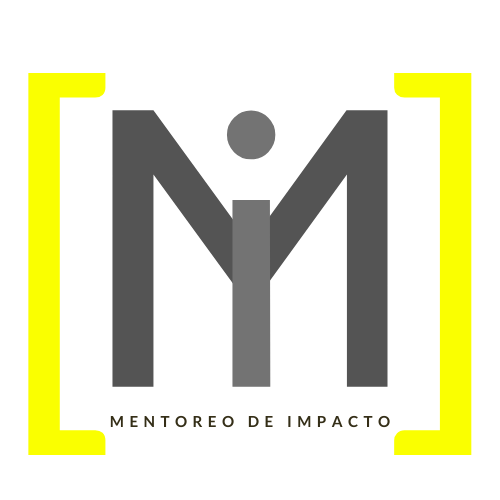 Faire des disciples à l'image du Christ dans les nations
To Make Christlike Disciples in the Nations
Nuestra Misión:
Hacer Discípulos Semejantes a Cristo en las Naciones